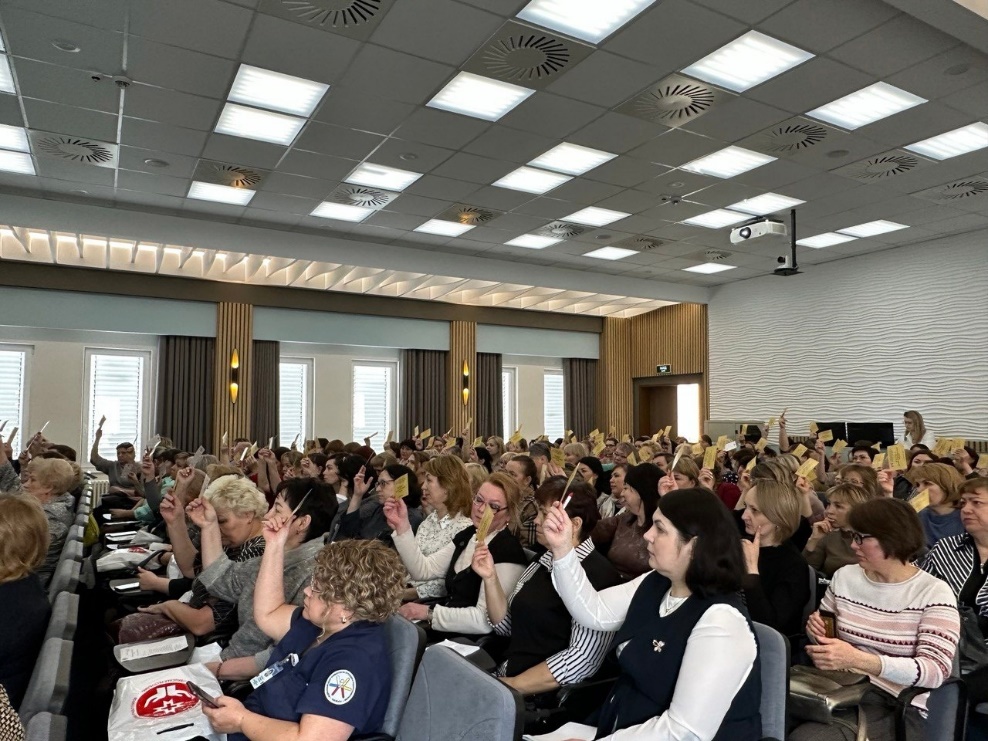 ОТЧЕТ О РАБОТЕ 
Общественной организации «Профессиональная ассоциация средних медицинских работников Чувашской Республики» 
ЗА 2024 год
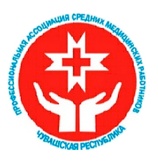 ПРЕЗИДЕНТ 
С.Н.  АРХИПОВА
ОТЧЕТ ЗА 2023 ГОД
Общественная организация «Профессиональная ассоциация средних медицинских работников Чувашской Республики»
2024 год
НАМ 26 ЛЕТ
ДАТА ОБРАЗОВАНИЯ - 1998 год
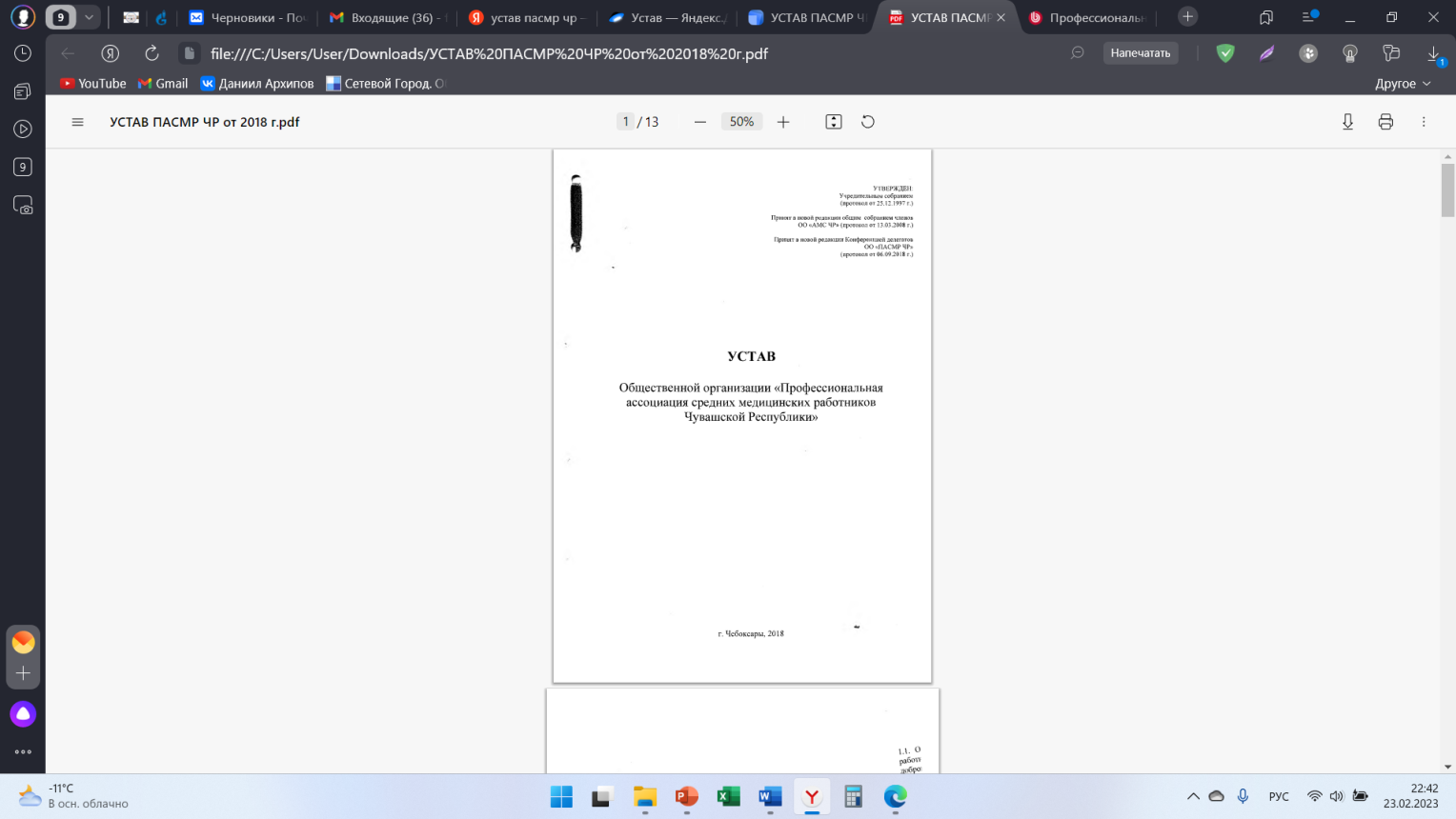 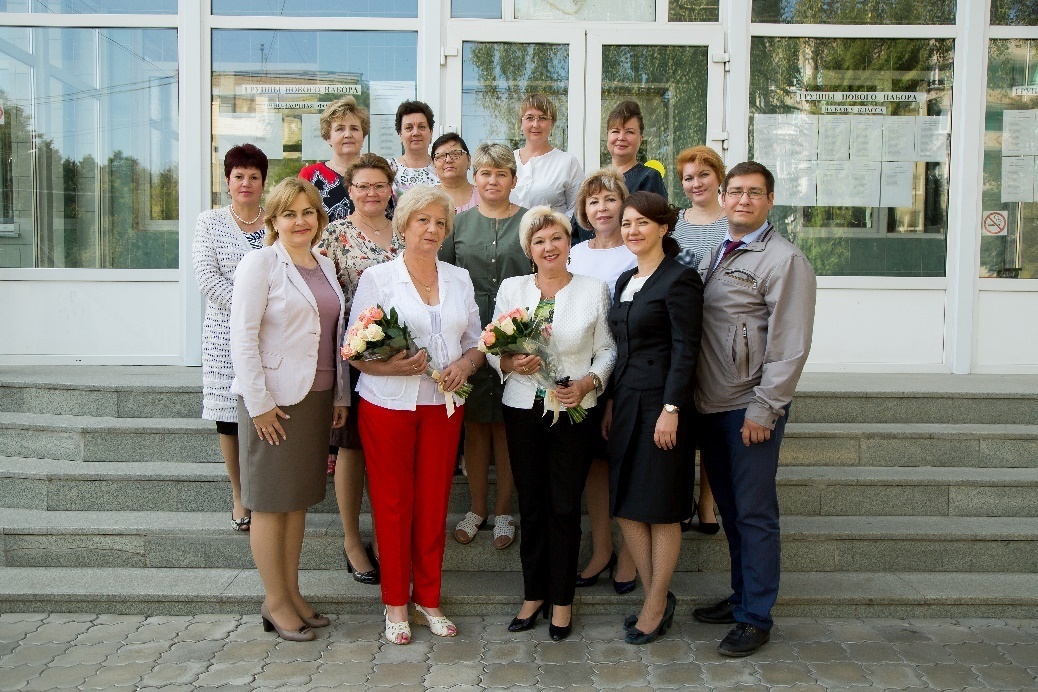 Устав
последняя 
редакция

2018 год
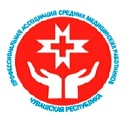 ОО «ПАСМР ЧР»
ОСНОВНАЯ ЦЕЛЬ:
объединение специалистов со средним медицинским и высшим образованием для содействия их деятельности
защита прав и законных интересов членов Ассоциации
повышение престижа профессии
ВАЖНЕЙШАЯ ЗАДАЧА - содействие профессиональному развитию специалистов со средним медицинским образованием
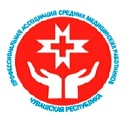 ОО «ПАСМР ЧР»
ОРГАНИЗАЦИОННАЯ СТРУКТУРА ОО «ПАСМР ЧР»
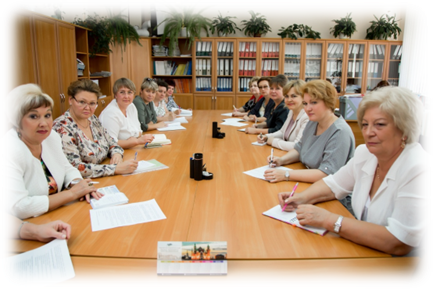 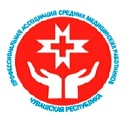 ОО «ПАСМР ЧР»
ПРАВЛЕНИЕ ОО «ПАСМР ЧР» 2024 ГОД
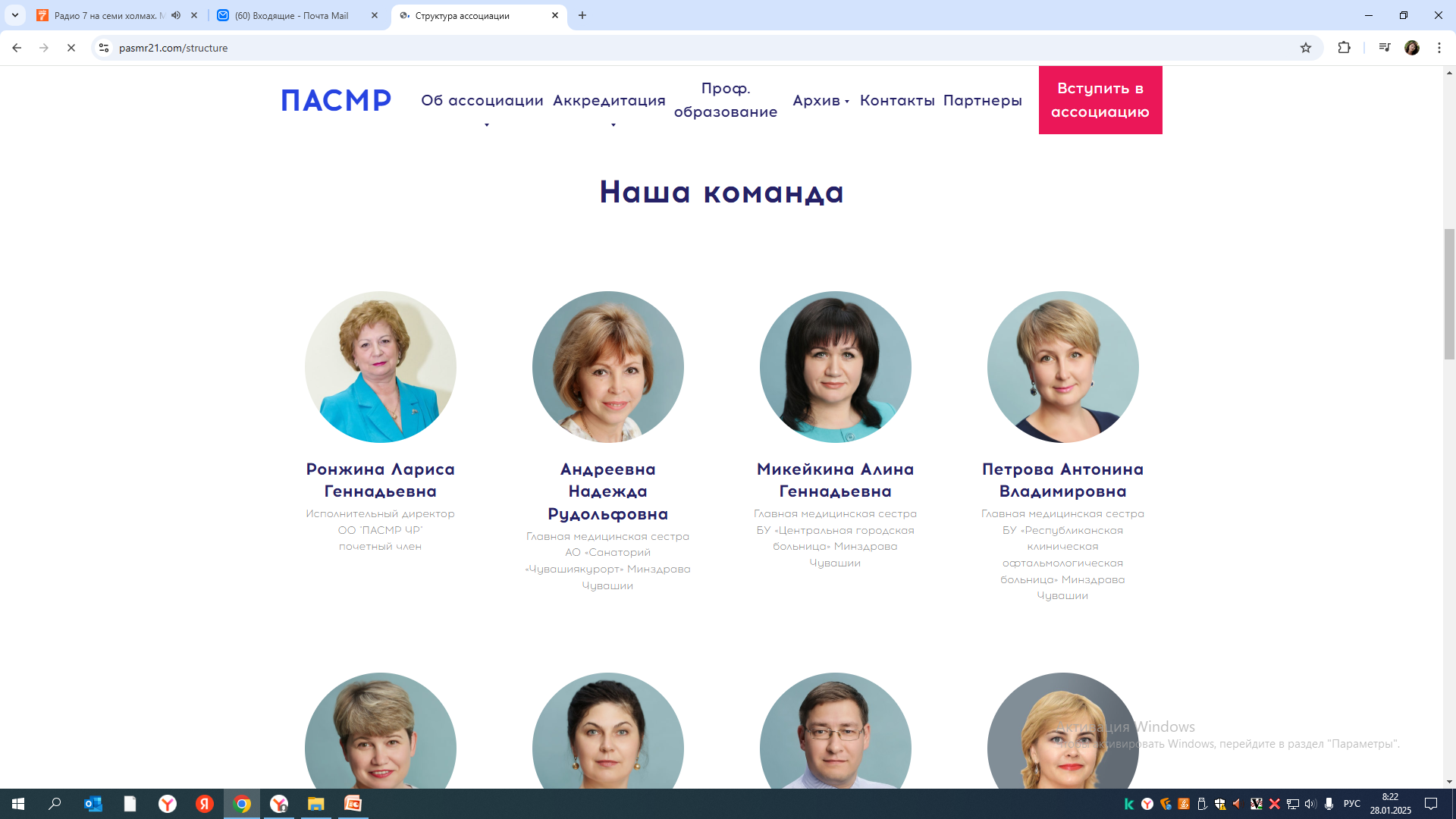 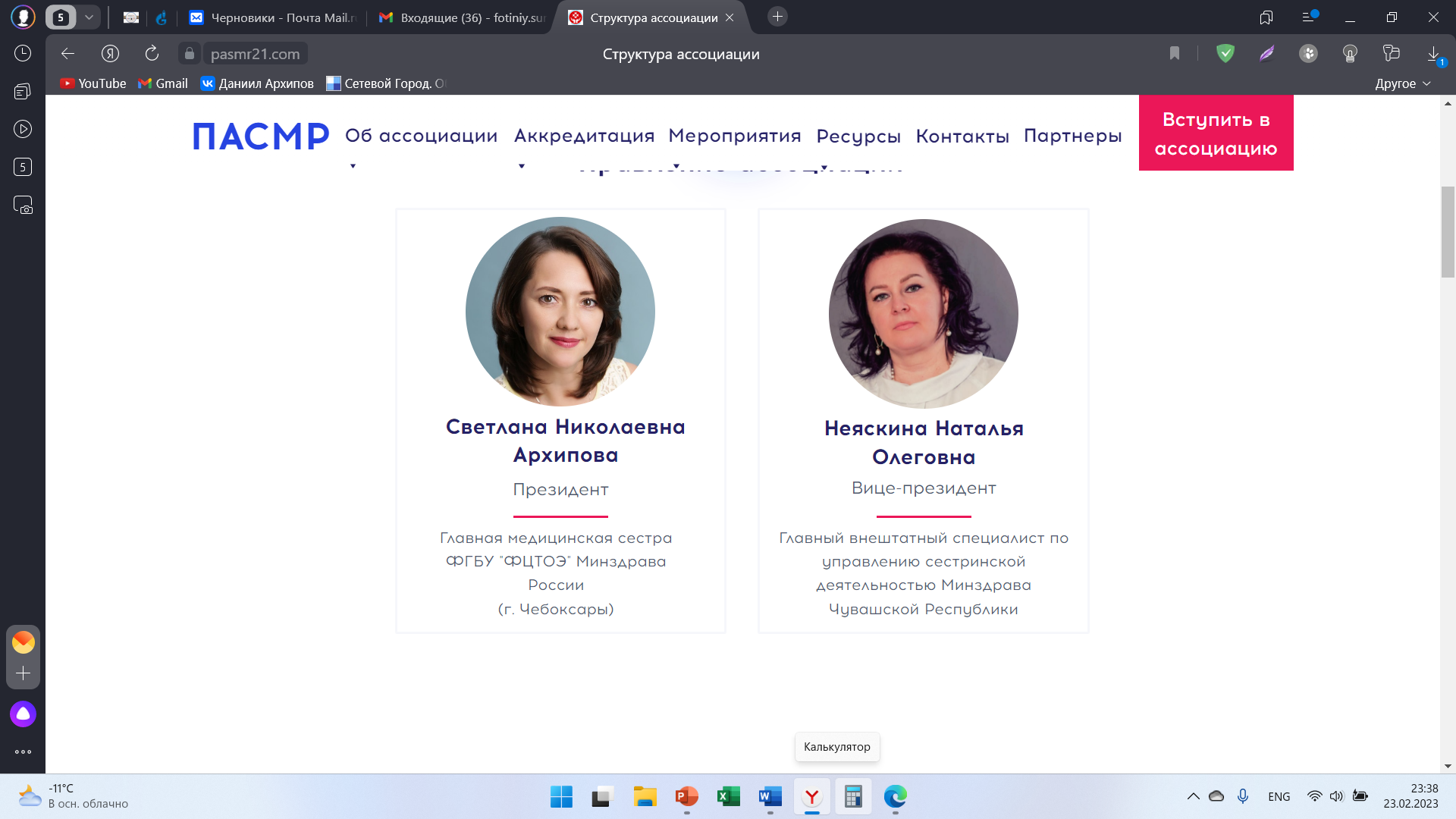 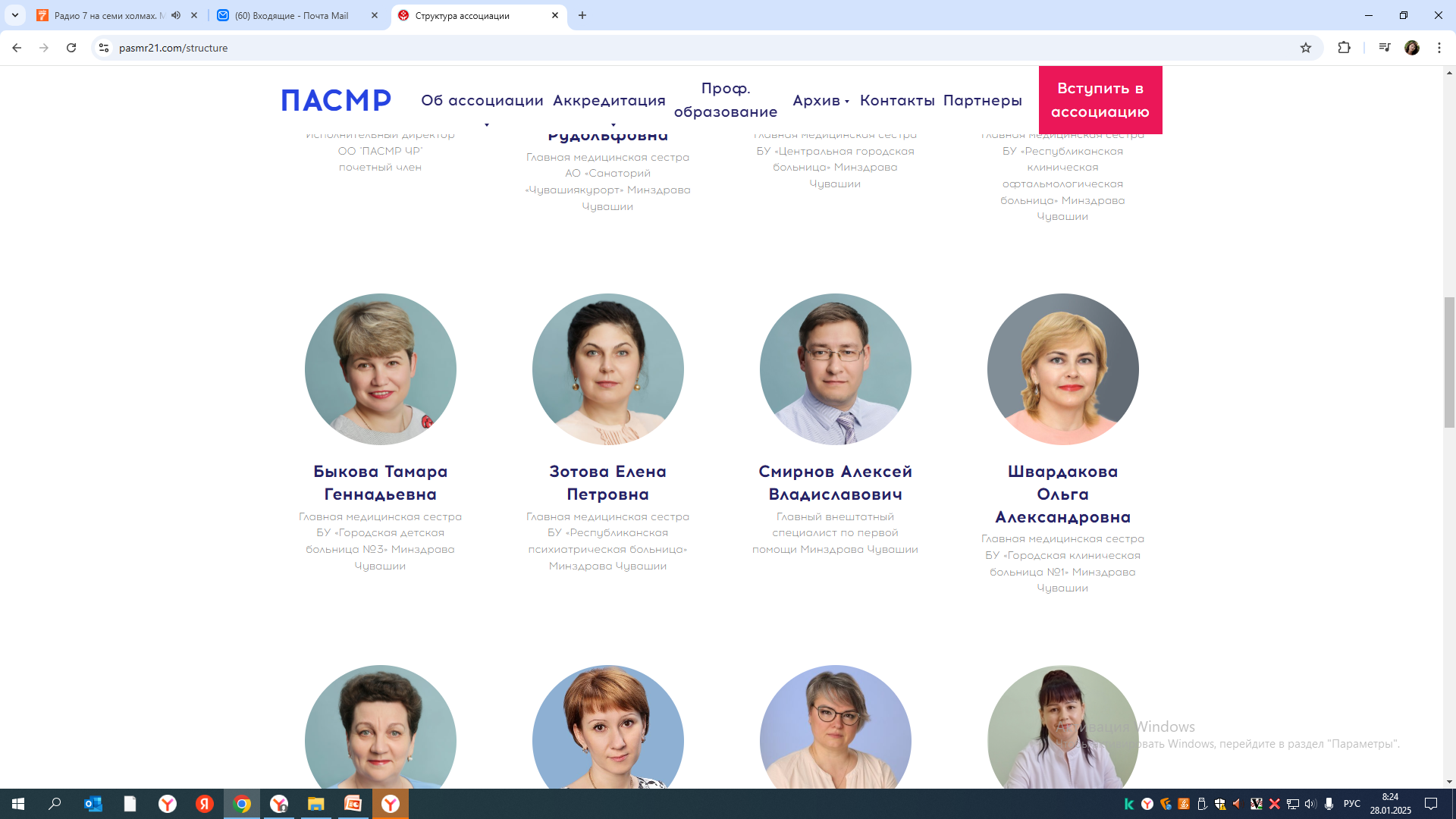 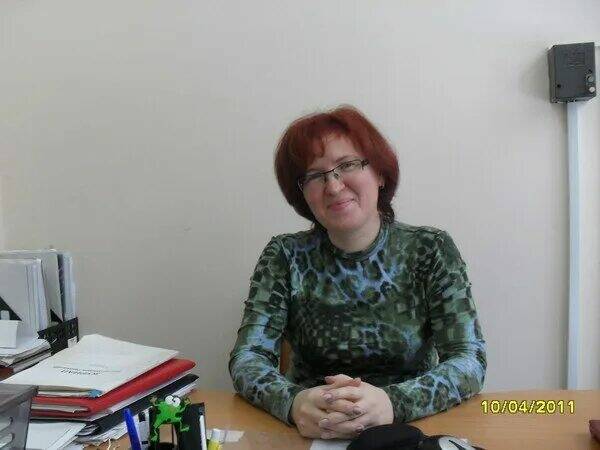 15 человек
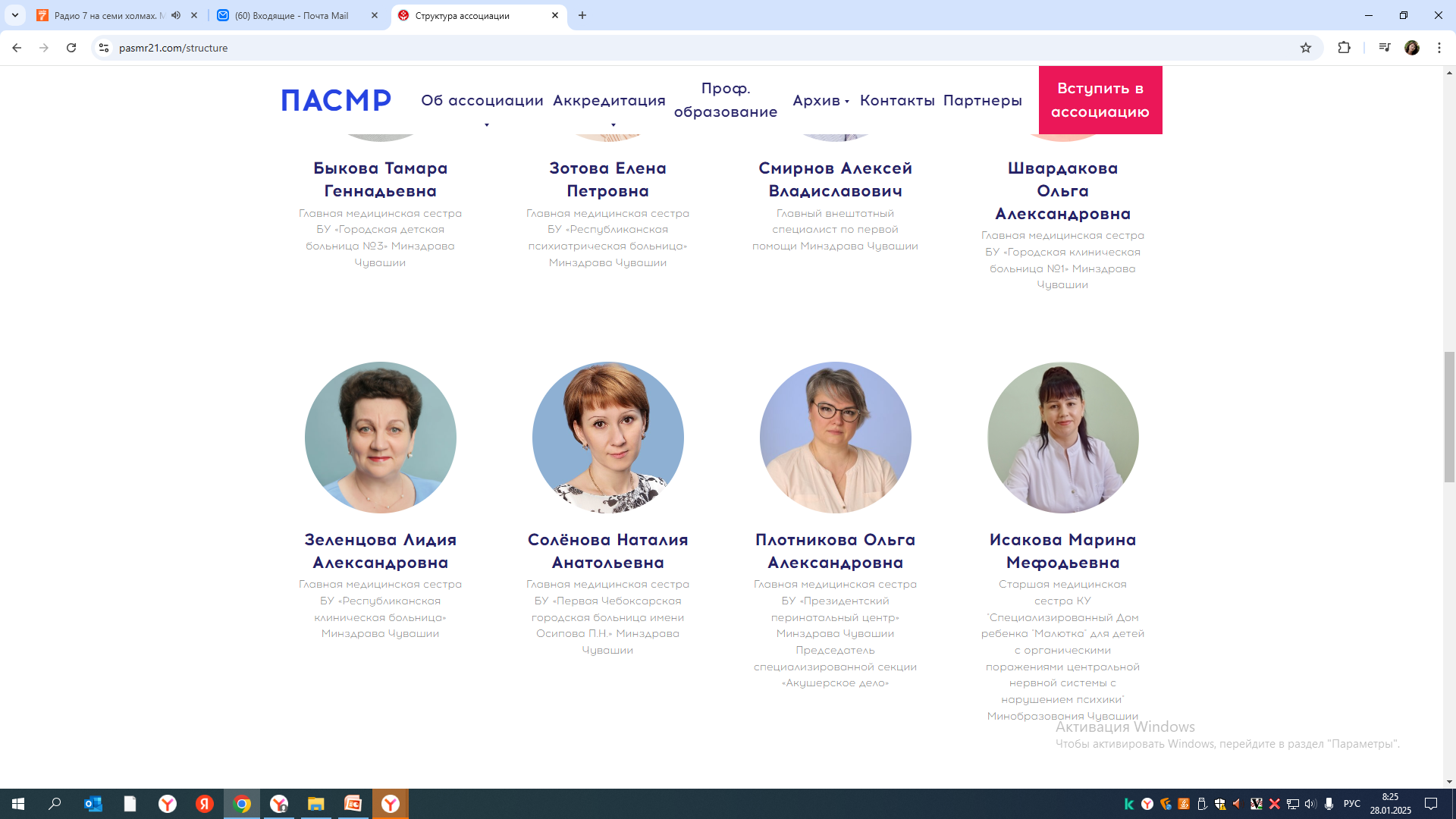 Аверкина Альфия Маганауловна
Главный специалист-эксперт отдела правового обеспечения и организационной работы Минздрава Чувашии
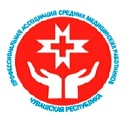 ОО «ПАСМР ЧР»
РЕВИЗИОННАЯ КОМИССИЯ
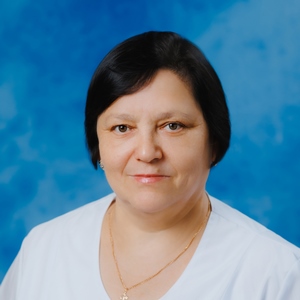 ПРЕДСЕДАТЕЛЬ
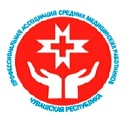 ОО «ПАСМР ЧР»
ОТЧЕТ ЗА 2023 ГОД
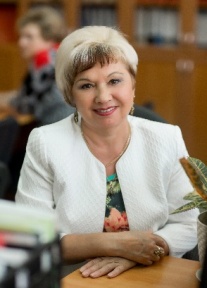 10 человек
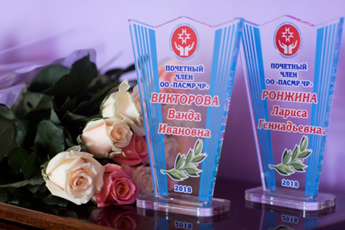 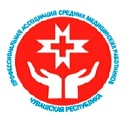 ОО «ПАСМР ЧР»
ШТАТЫ ОО «ПАСМР ЧР»
Минимальный размер МРОТ на 01.01. 2023 год – 16 242,00 руб.
Минимальный размер МРОТ на 01.01. 2024 год – 19 242,00 руб.
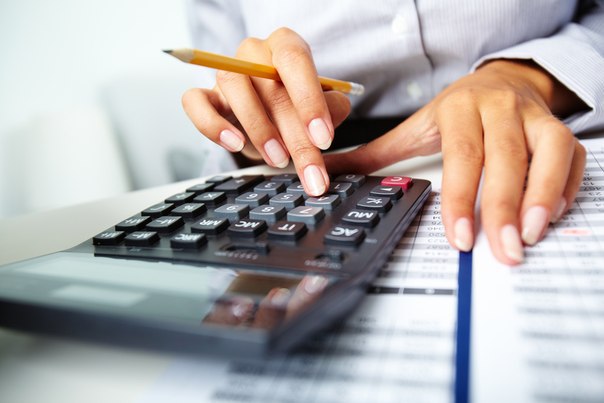 Минимальный размер МРОТ на 01.01. 2025 год – 22 440,00 руб.
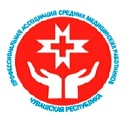 ОО «ПАСМР ЧР»
СЕКЦИИ ОО «ПАСМР ЧР И МОЛОДЕЖНЫЙ СОВЕТ
2023 год
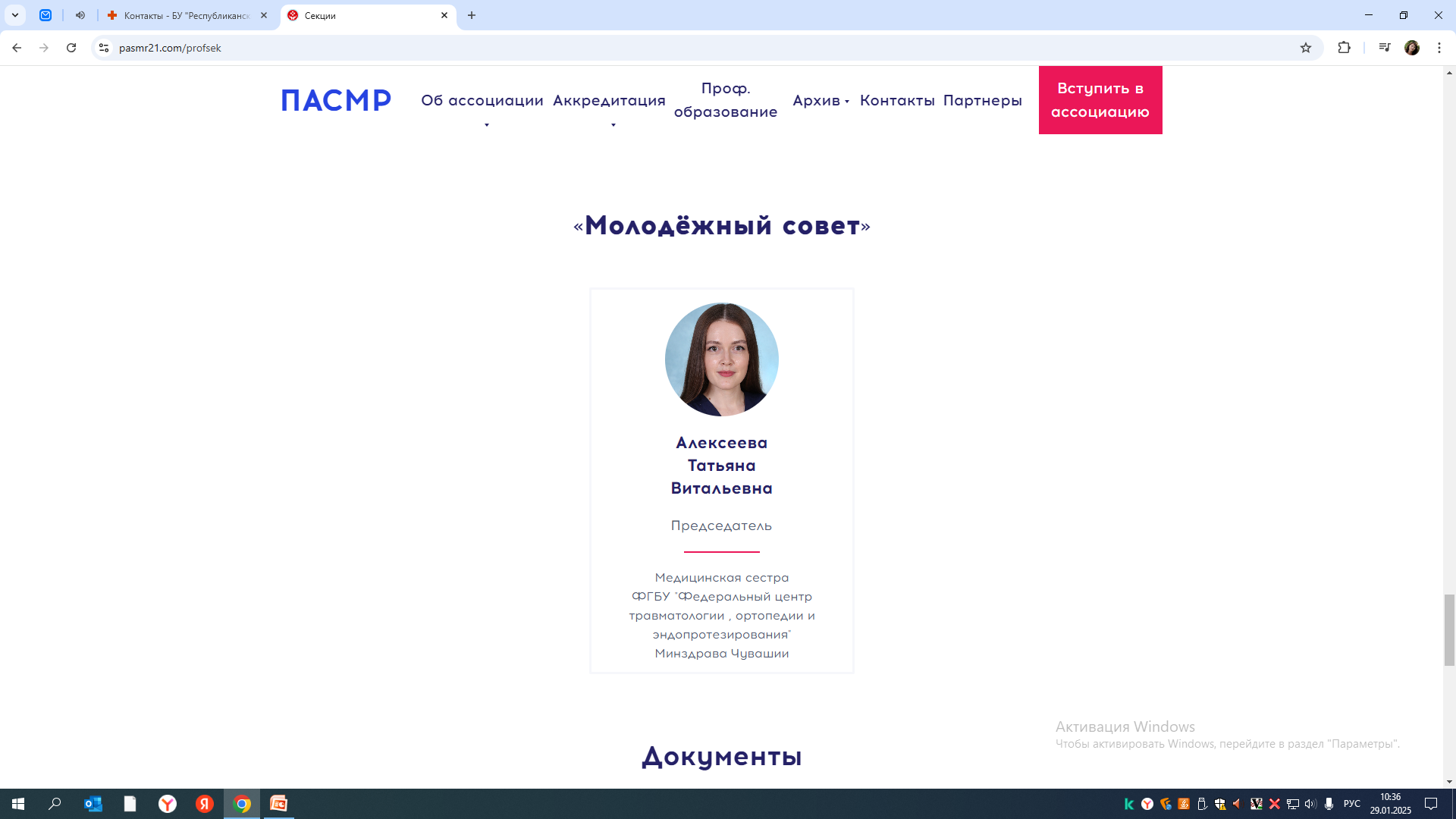 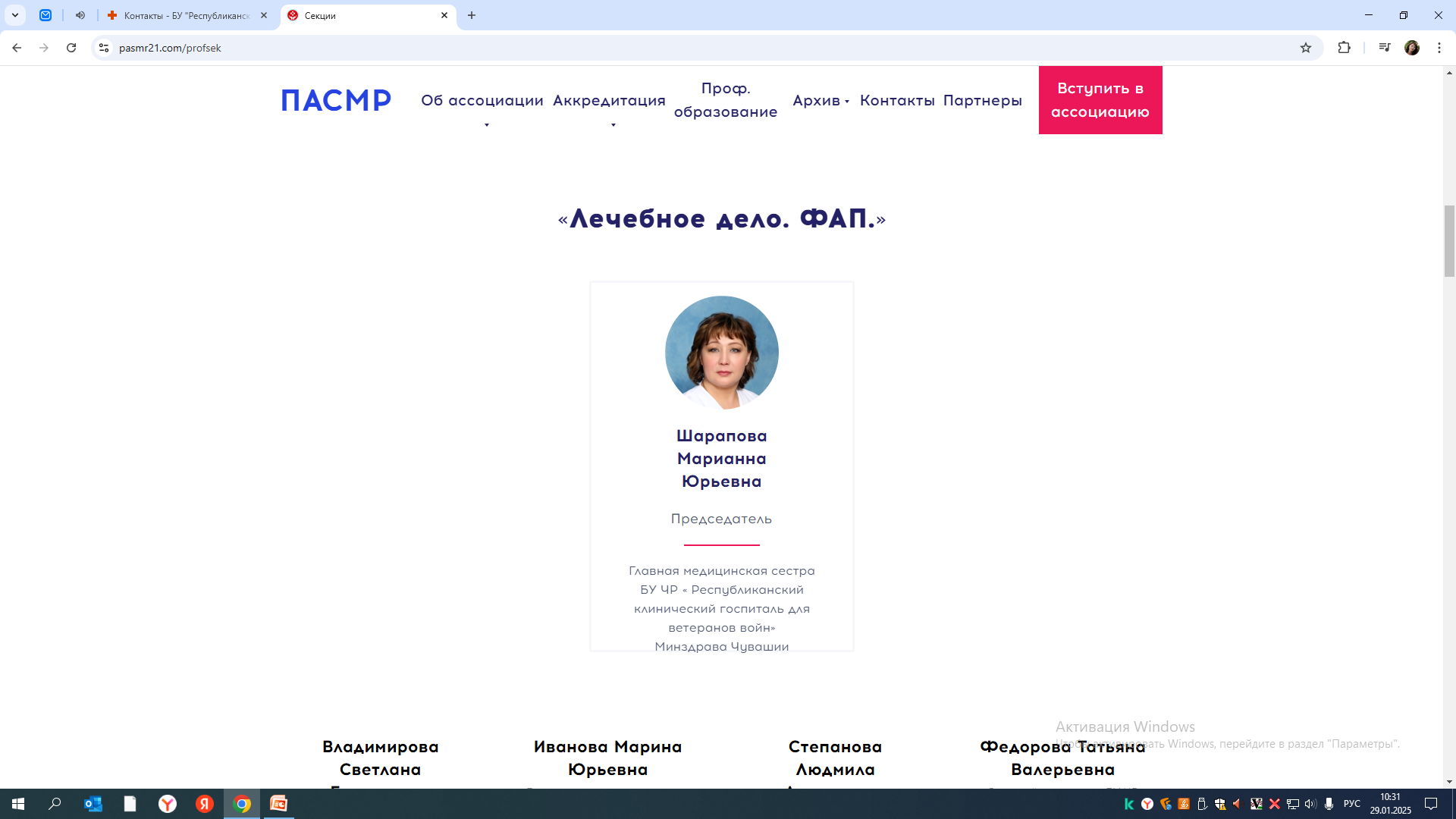 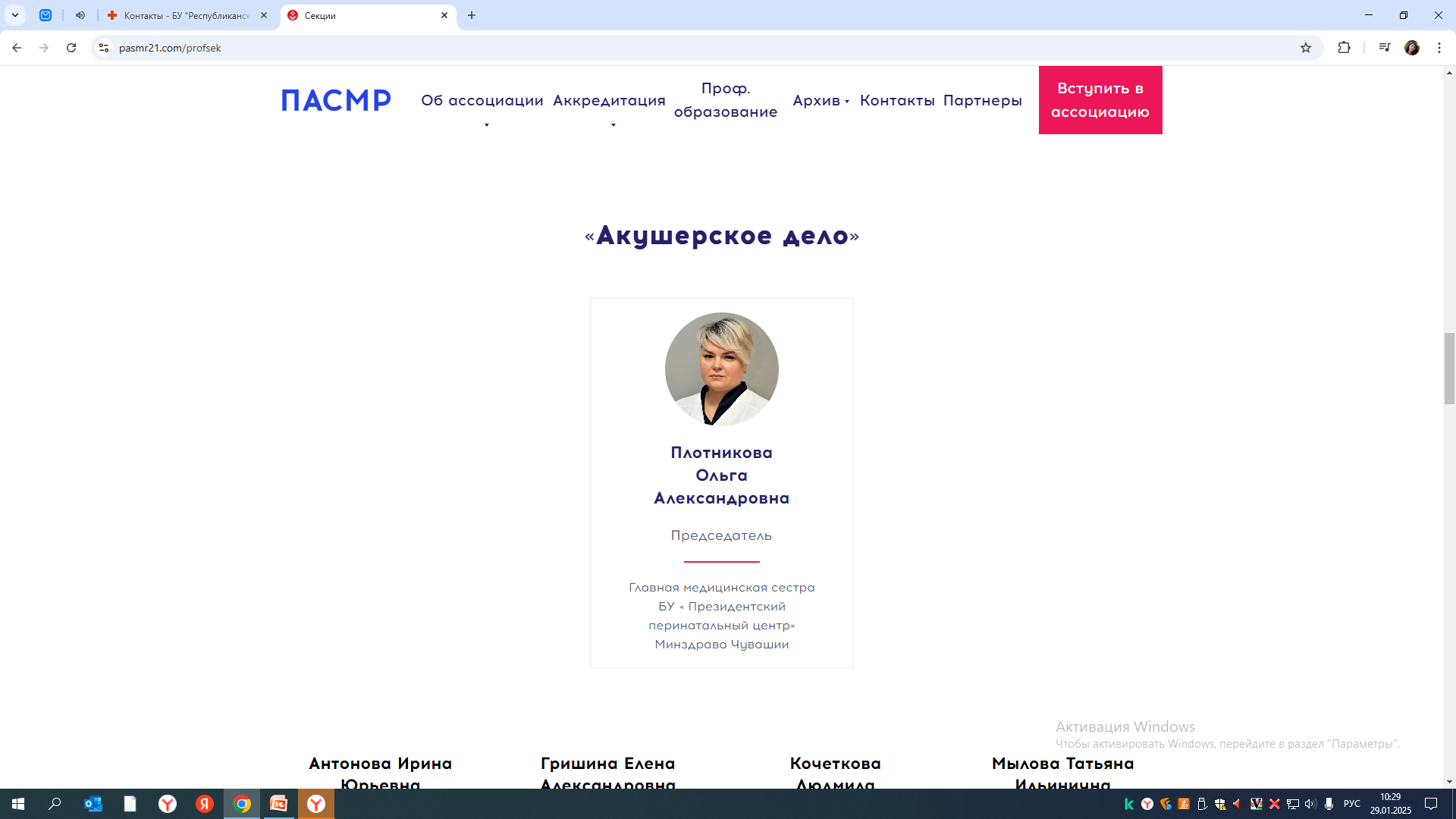 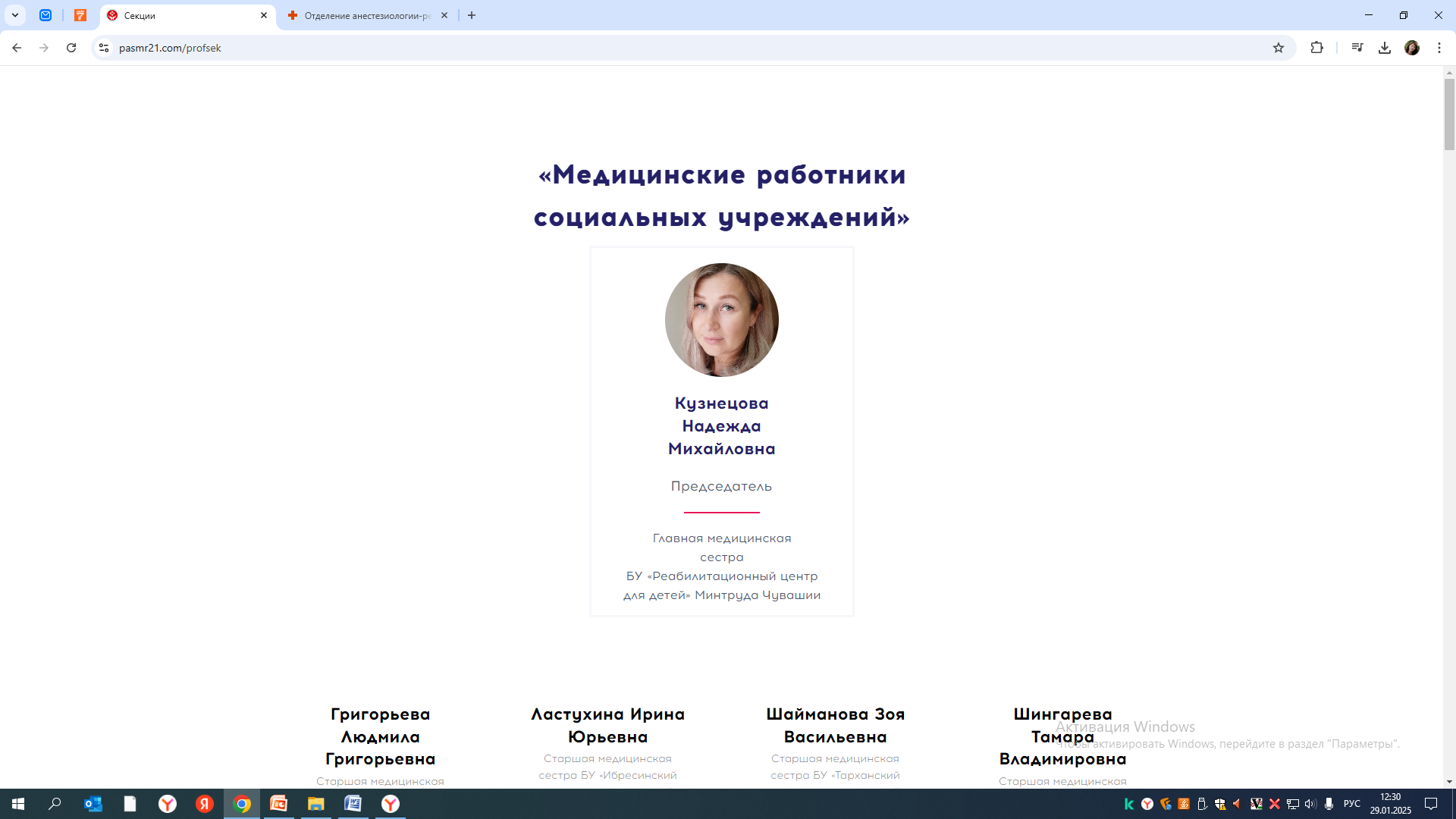 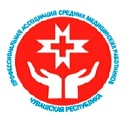 ОО «ПАСМР ЧР»
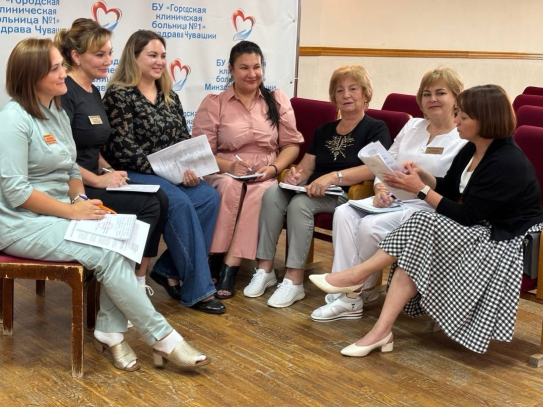 СЕКЦИИ ОО «ПАСМР ЧР»
2024 год
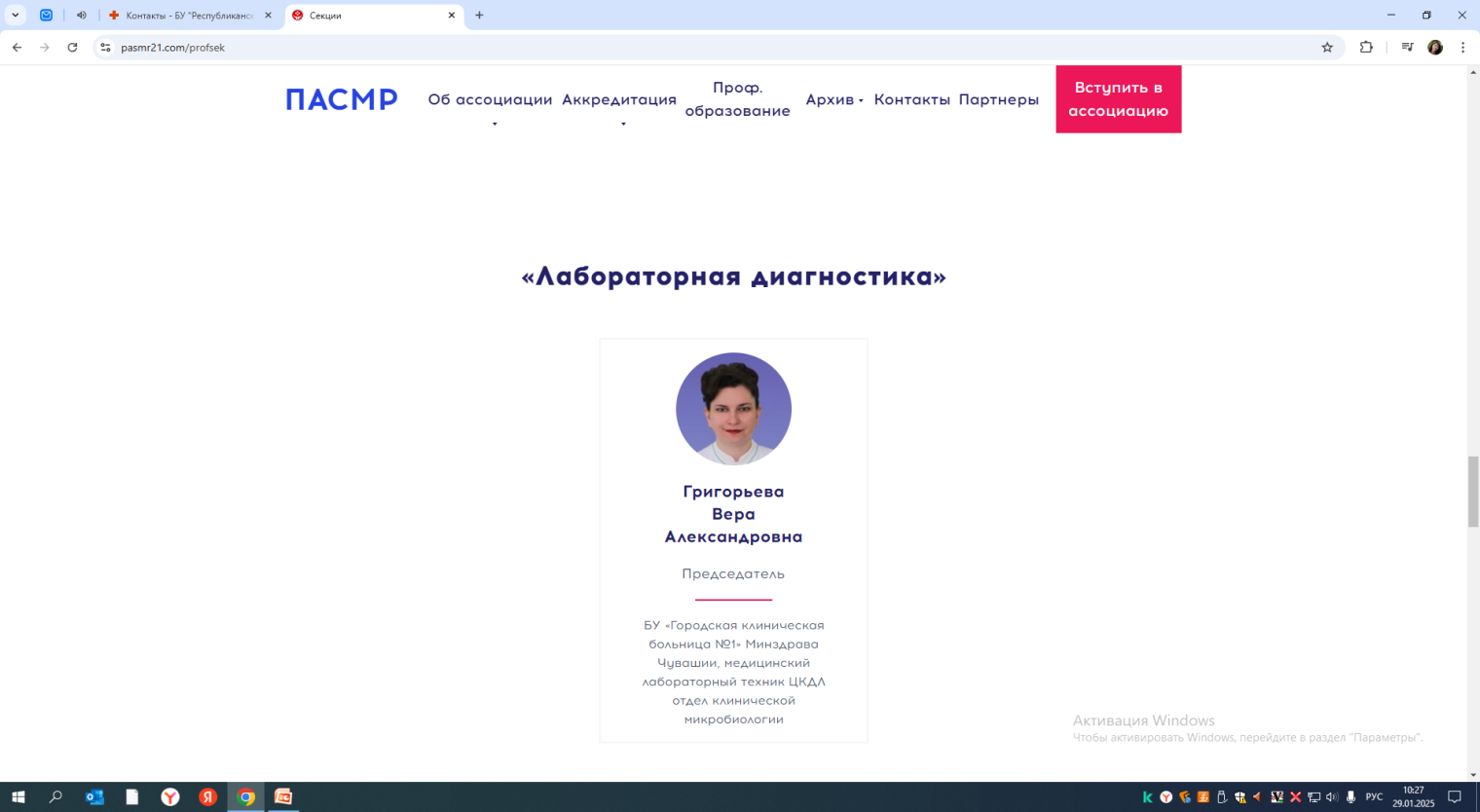 Анестезиология и реаниматология
Сестринское дело
Калюжная Наталья Алексеевна (РКБ)
Кузнецова Татьяна Николаевна (ППЦ)
МазаеваНаталия Геннадьевна (РКОД)
Серафимова Надежда Геннадьевна (ФЦТОЭ)
Соленова 
Наталия 
Анатольевна
Члены секции
Члены секции
Члены секции
Петрова 
Изольда 
Юрьевна
БУ «Республиканский клинический онкологический диспансер»
Главная медицинская сестра
БУ «Городская клиническая больница №1»
Старшая  медицинская сестра отделения анестезиологии-реанимации
Суворова Любовь Николаевна (РНД)
Егорова Лариса Николаевна (БСМП)
Ишутова надежда Александровна (РПТД)
Микейкина Алина Геннадьевна (ЦГБ)
Александрова Людмила Витальевна (ГКБ №1)
Ефимова Светлана Юрьевна(РКОД)
Осипова Екатерина Анатольевна (ФЦТОЭ)
Горбатина Светлана Евгеньевна (ГКБ№1)
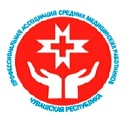 ОО «ПАСМР ЧР»
ЧИСЛЕННОСТЬ АССОЦИАЦИИ
на 1 января 2025 год :
По базе реестра: 5912 чел. 
По фин. отчету ПАСМР ЧР: 4446 чел.
+1821
Динамика по финансовому отчету:
увеличение за год на 1480 чел.
+1480
≈ 44,5% от общего числа специалистов со средним медицинским образованием  Чувашской Республики
Всего: 42 медицинские организации ЧР
             4 физических лиц
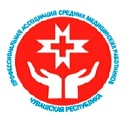 ОО «ПАСМР ЧР»
ОТЧЕТ ЗА 2024 ГОД
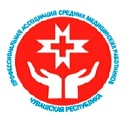 ОО «ПАСМР ЧР»
ЧЛЕНСТВО В АССОЦИАЦИИ
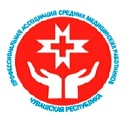 ОО «ПАСМР ЧР»
ЧЛЕНСТВО В АССОЦИАЦИИ
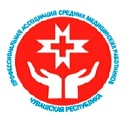 ОО «ПАСМР ЧР»
ЧЛЕНСТВО В АССОЦИАЦИИ
ОО «ПАСМР ЧР»
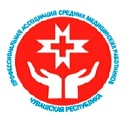 ЧЛЕНСТВО В АССОЦИАЦИИ
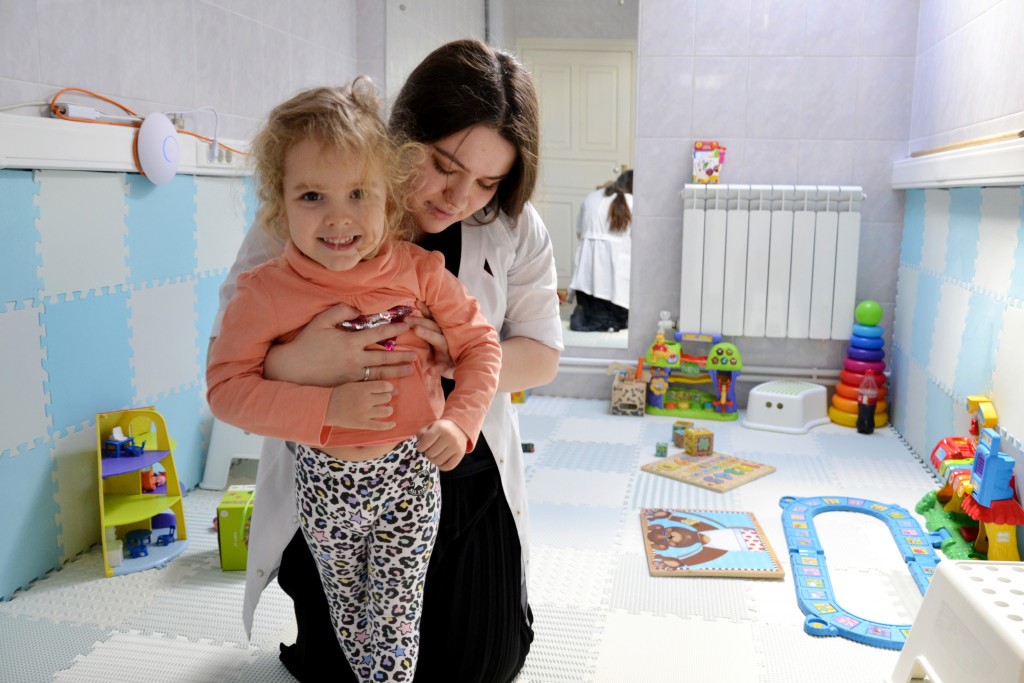 ОО «ПАСМР ЧР»
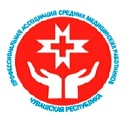 ФИНАНСОВЫЙ ОТЧЕТ за 2024 г
ОСТАТОК ДЕНЕЖНЫХ СРЕДСТВ НА 01.01.2024
ДОХОДЫ: ЧЛЕНСКИЕ ВЗНОСЫ
РАСХОДЫ ВСЕГО:
Остаток денежных средств на 31.12.2024
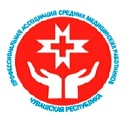 ОО «ПАСМР ЧР»
ФИНАНСОВЫЙ ОТЧЕТ за 2024 г
362 716,17 руб.
1 440 319,94 руб.
ПРИОБРЕТЕНИЕ ОСНОВНЫХ СРЕДСТВ И МАТЕРИАЛЬНЫХ ЗАПАСОВ
71%
54 960,00 руб.
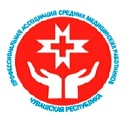 ОО «ПАСМР ЧР»
СОТРУДНИЧЕСТВО
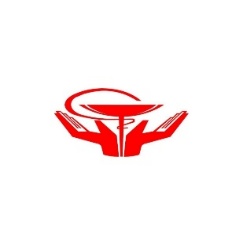 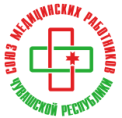 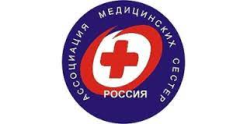 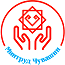 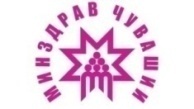 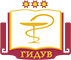 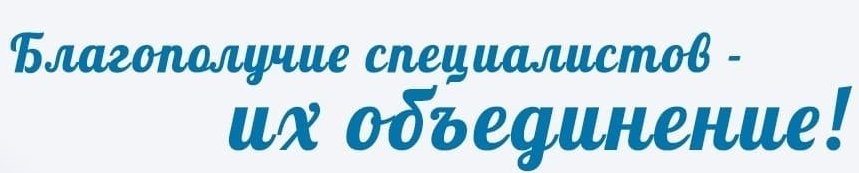 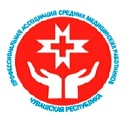 ОО «ПАСМР ЧР»
МЕРОПРИЯТИЯ ПРОФЕССИОНАЛЬНОЙ АССОЦИАЦИИ СРЕДНИХ МЕДИЦИНСКИХ РАБОТНИКОВ
25 января 2024 г.
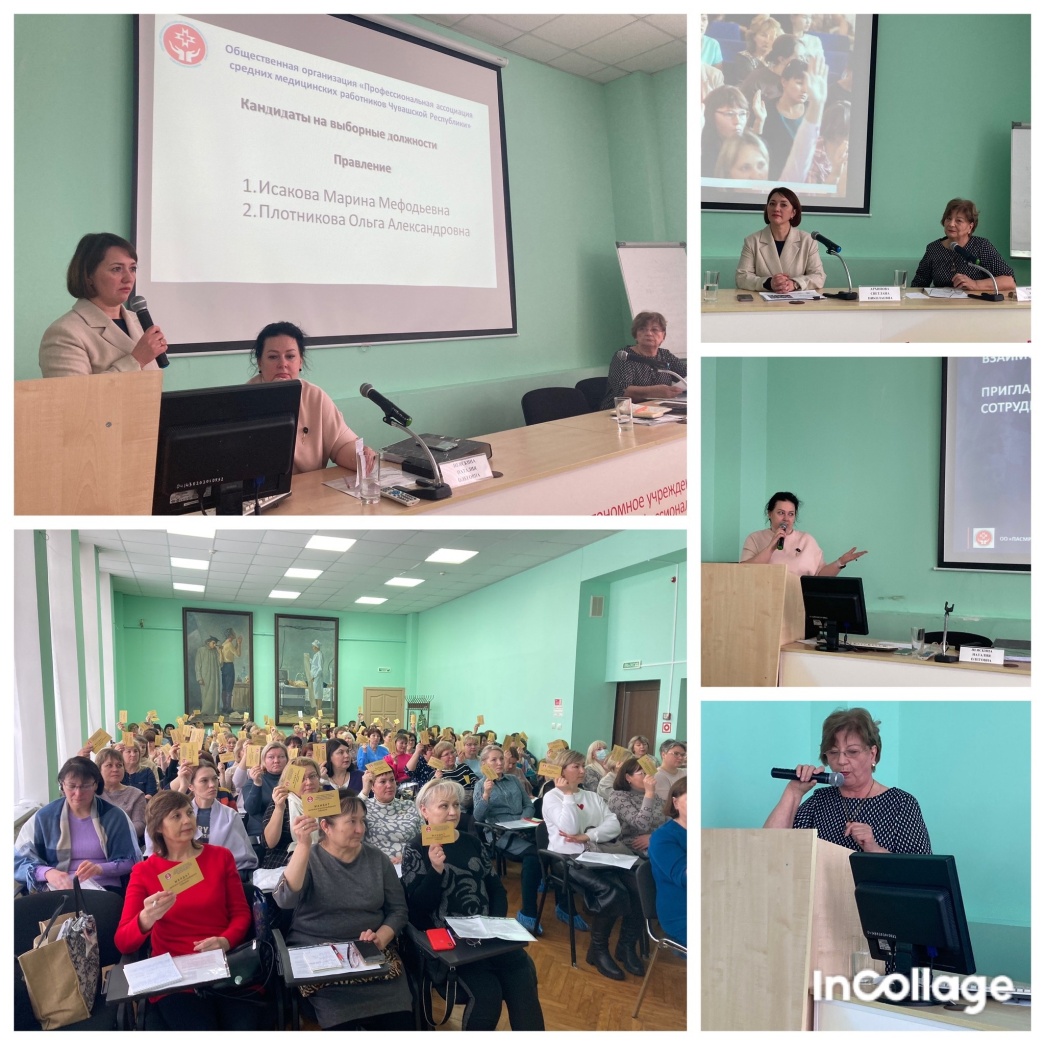 ЕЖЕГОДНАЯ КОНФЕРЕНЦИЯ ЧЛЕНОВ
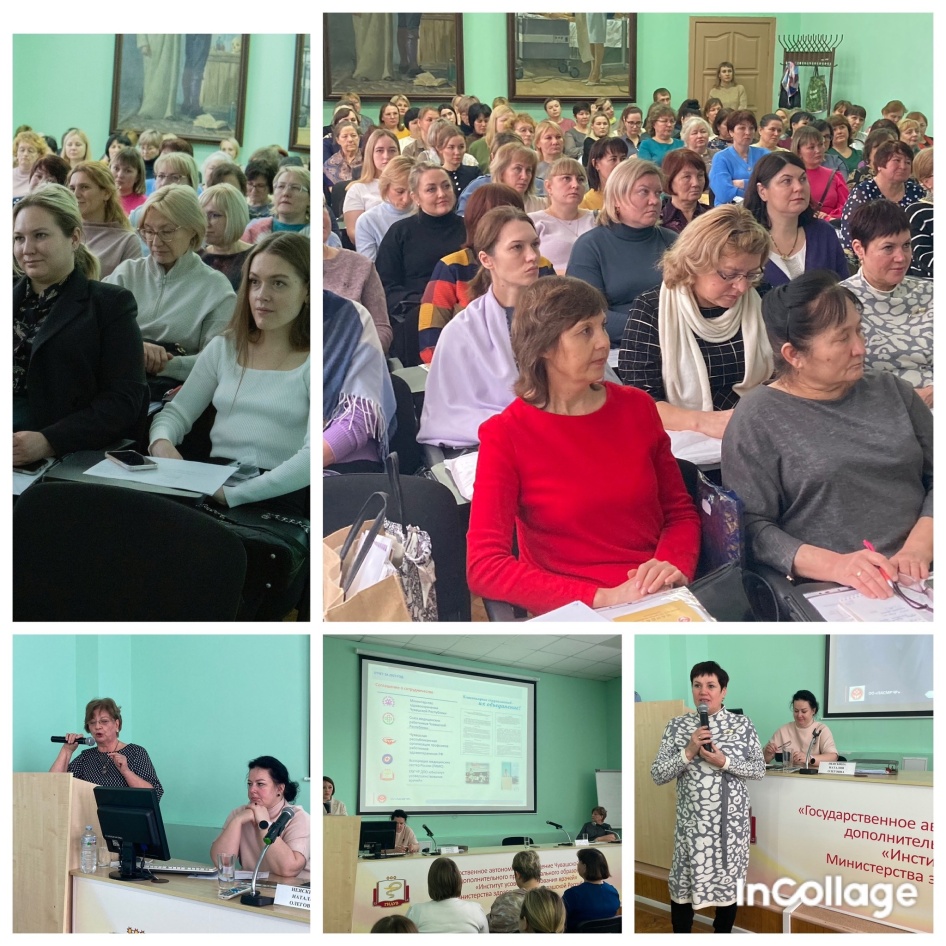 Подведение итогов ушедшего года
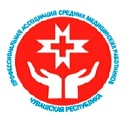 ОО «ПАСМР ЧР»
МЕРОПРИЯТИЯ ПРОФЕССИОНАЛЬНОЙ АССОЦИАЦИИ СРЕДНИХ МЕДИЦИНСКИХ РАБОТНИКОВ
8 февраля
Республиканская конференция 
«Роль среднего медицинского персонала в профилактике 
онкологических заболеваний»
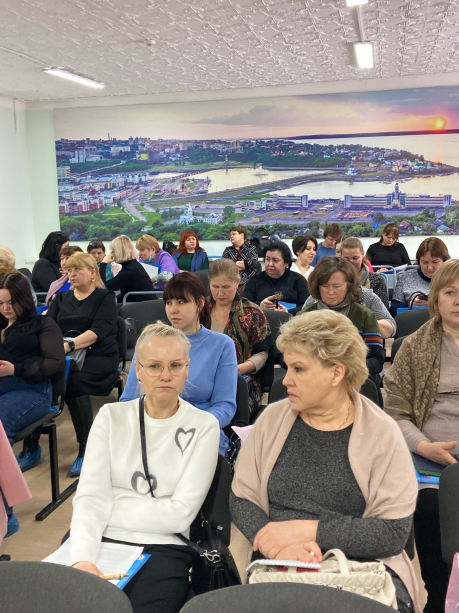 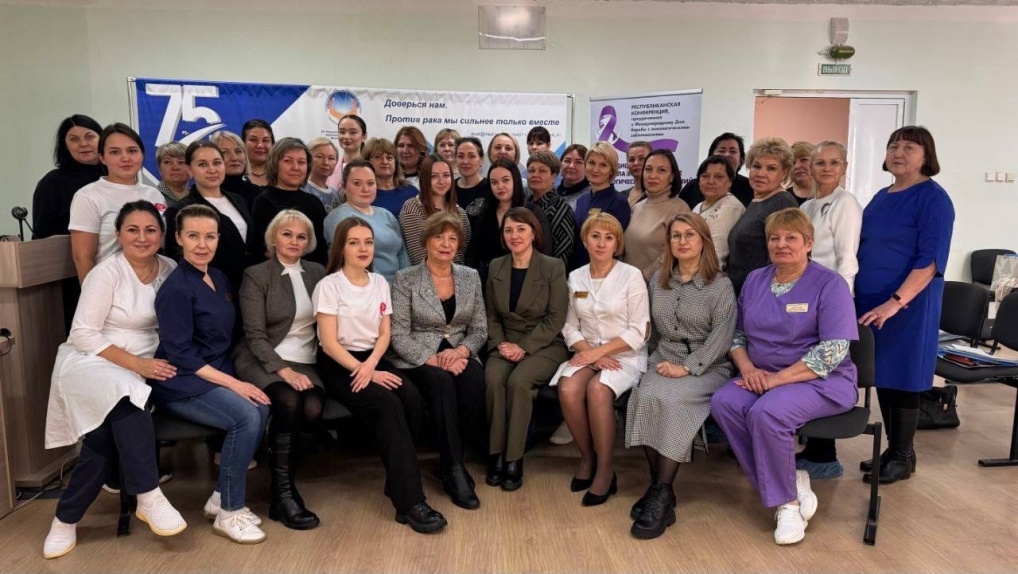 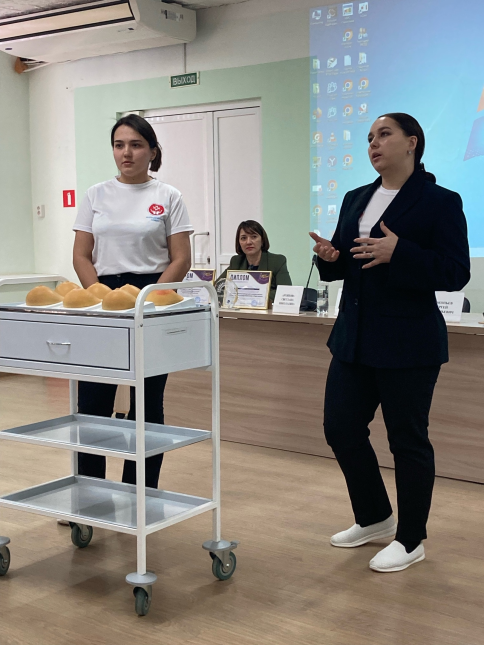 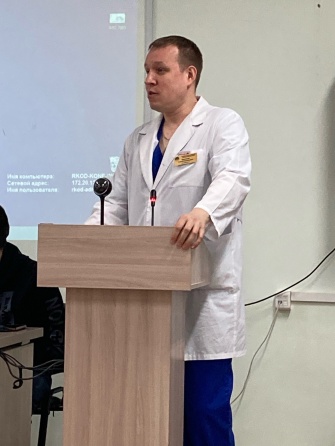 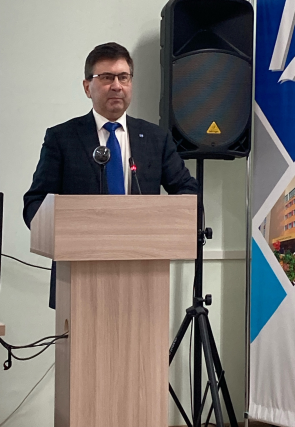 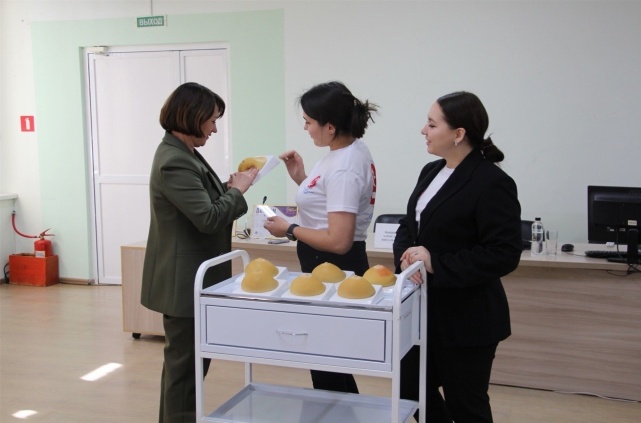 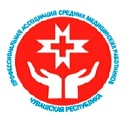 ОО «ПАСМР ЧР»
МЕРОПРИЯТИЯ ПРОФЕССИОНАЛЬНОЙ АССОЦИАЦИИ СРЕДНИХ МЕДИЦИНСКИХ РАБОТНИКОВ
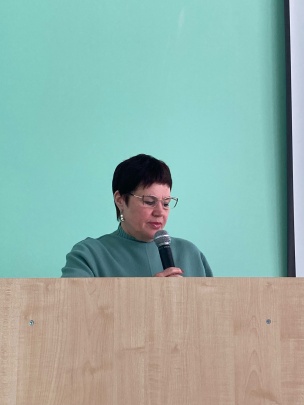 13 марта
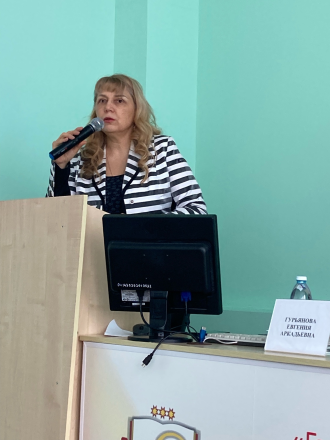 Республиканская научно-практическая конференция
"Этические и правовые аспекты в профессиональной деятельности медицинских работников"
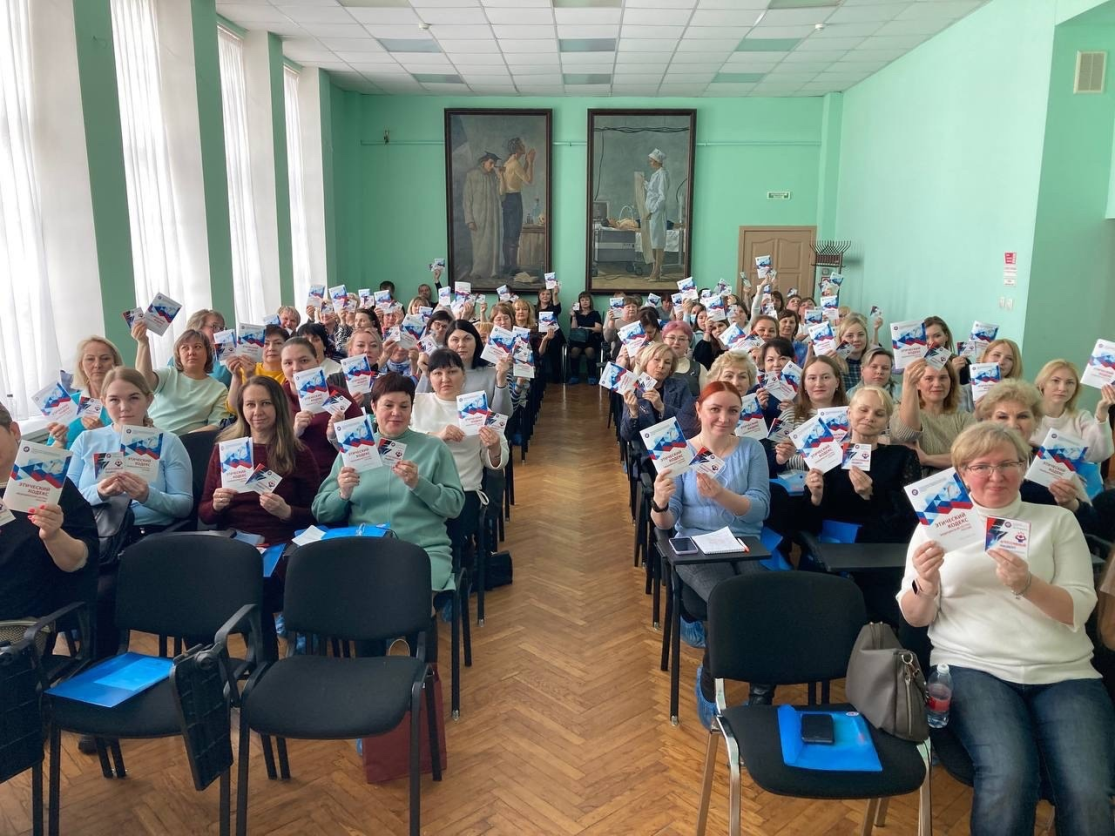 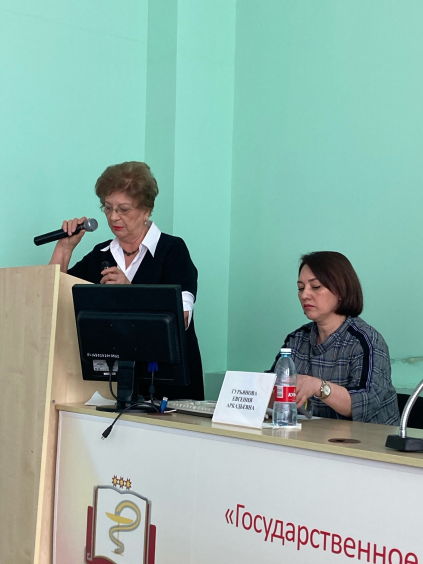 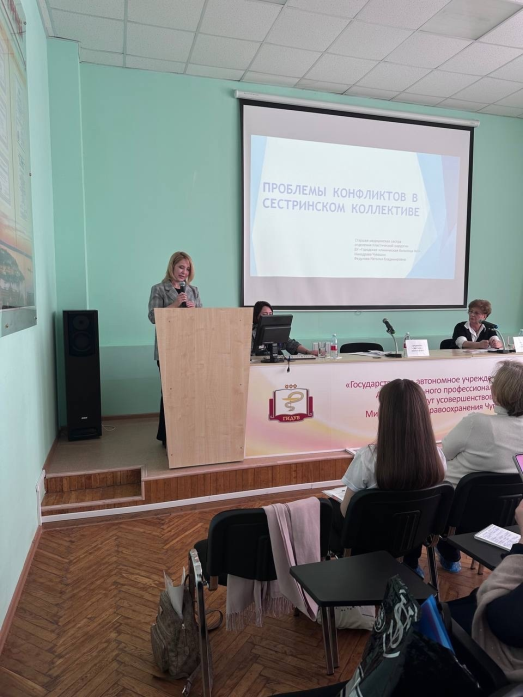 ГАУ ДПО "Институт усовершенствования врачей" Минздрава Чувашии
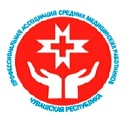 ОО «ПАСМР ЧР»
МЕРОПРИЯТИЯ ПРОФЕССИОНАЛЬНОЙ АССОЦИАЦИИ СРЕДНИХ МЕДИЦИНСКИХ РАБОТНИКОВ
29-30 марта
Спикер - Агапова Юлия Владимировна
директор по профессиональному развитию РАМС, руководитель специализированной секции 
«Акушерское дело»
Выездная школа РАМС 
«Эффективные перинатальные практики»
Двухдневный семинар
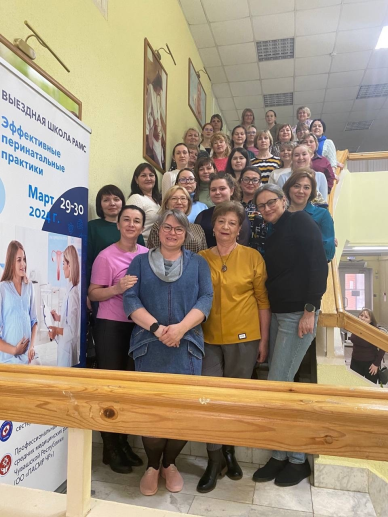 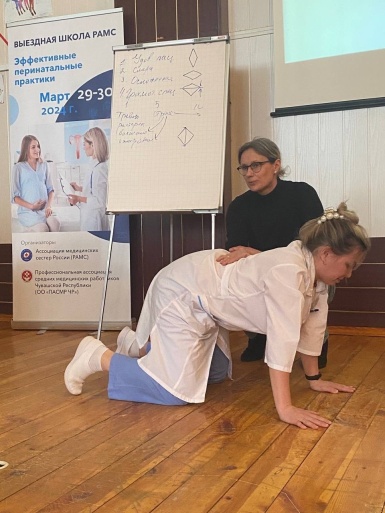 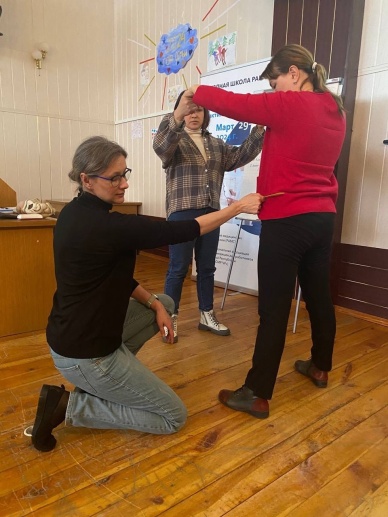 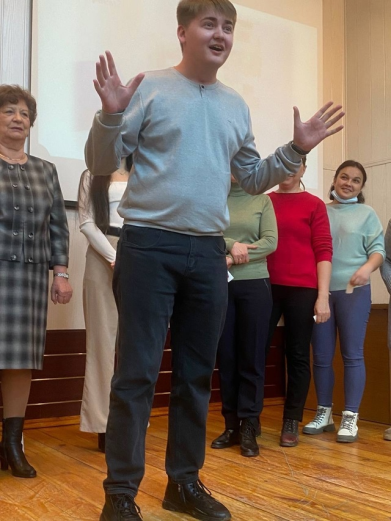 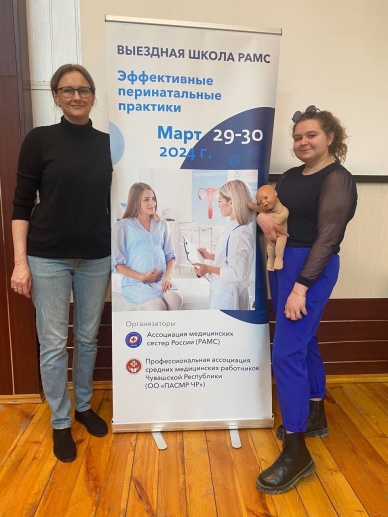 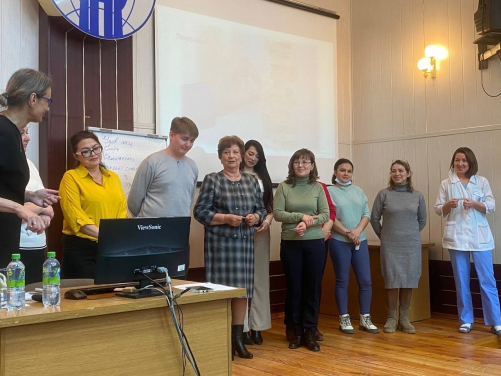 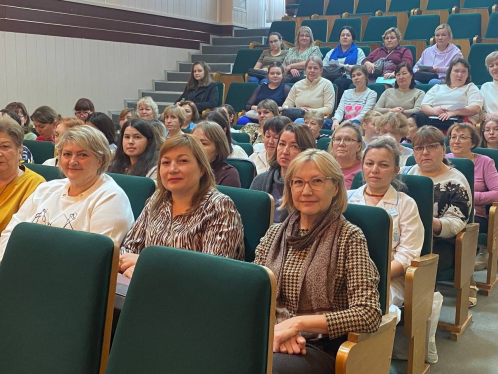 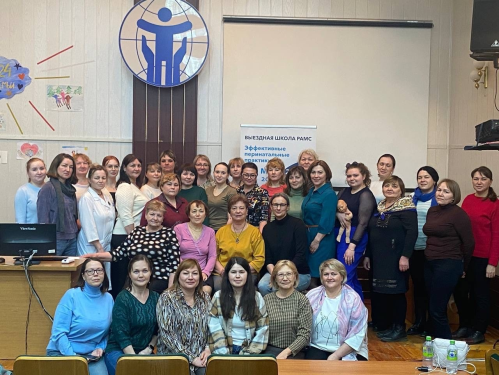 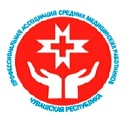 ОО «ПАСМР ЧР»
МЕРОПРИЯТИЯ ПРОФЕССИОНАЛЬНОЙ АССОЦИАЦИИ СРЕДНИХ МЕДИЦИНСКИХ РАБОТНИКОВ
3 апреля 

Республиканская научно-практическая конференция 

«Основные направления деятельности средних медицинских работников в раннем выявлении, профилактике и лечении туберкулёза»
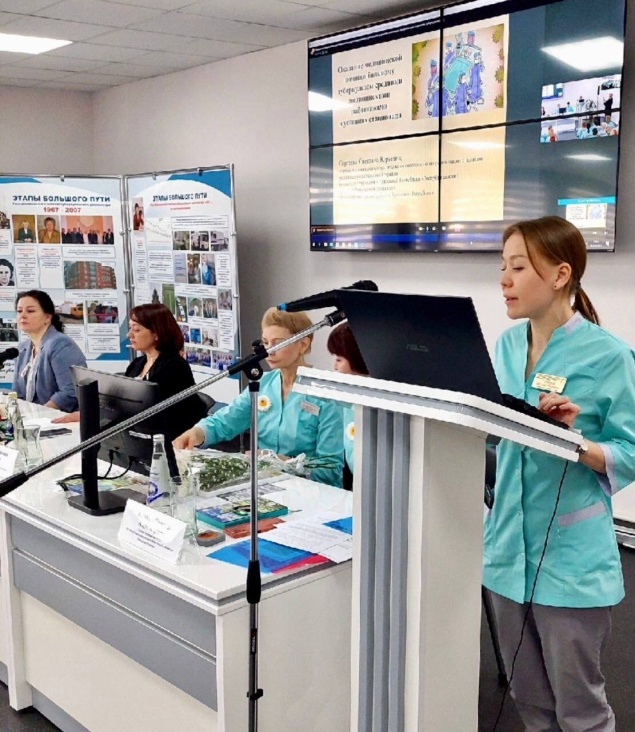 Акция «Белая ромашка»
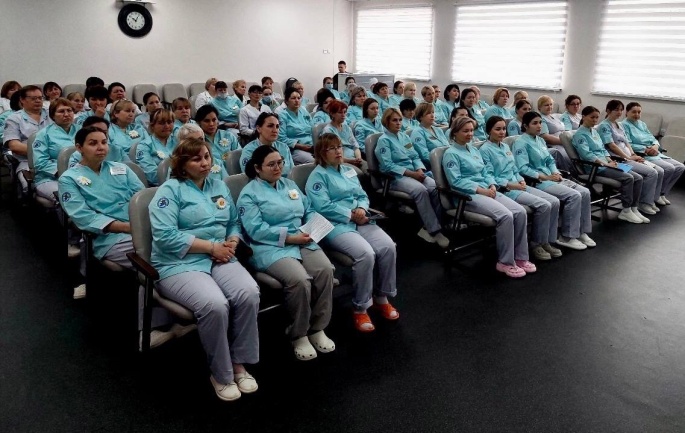 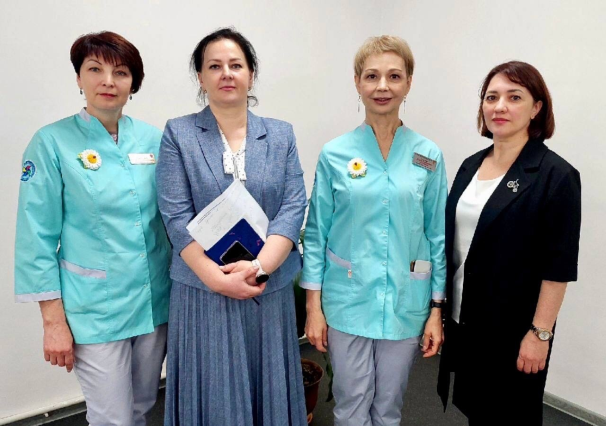 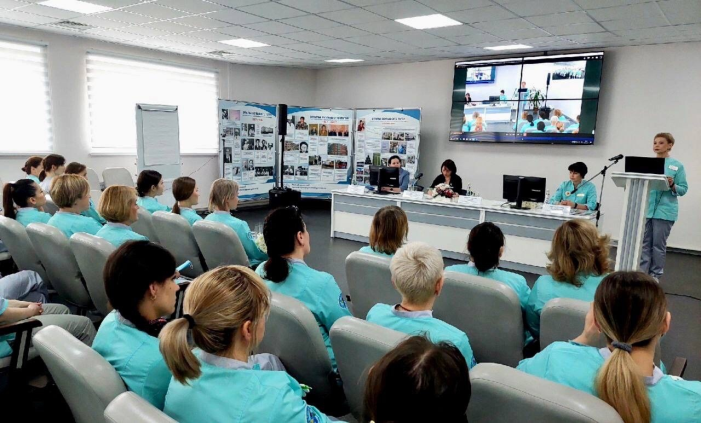 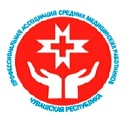 ОО «ПАСМР ЧР»
МЕРОПРИЯТИЯ ПРОФЕССИОНАЛЬНОЙ АССОЦИАЦИИ СРЕДНИХ МЕДИЦИНСКИХ РАБОТНИКОВ
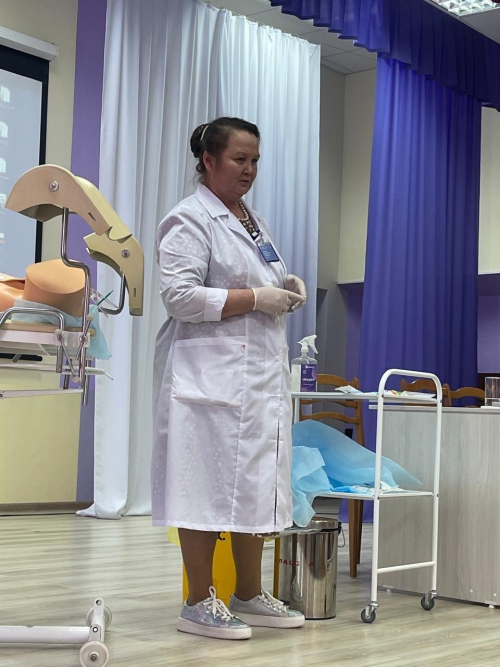 24 апреля 
Республиканская конференция
"День фельдшера"
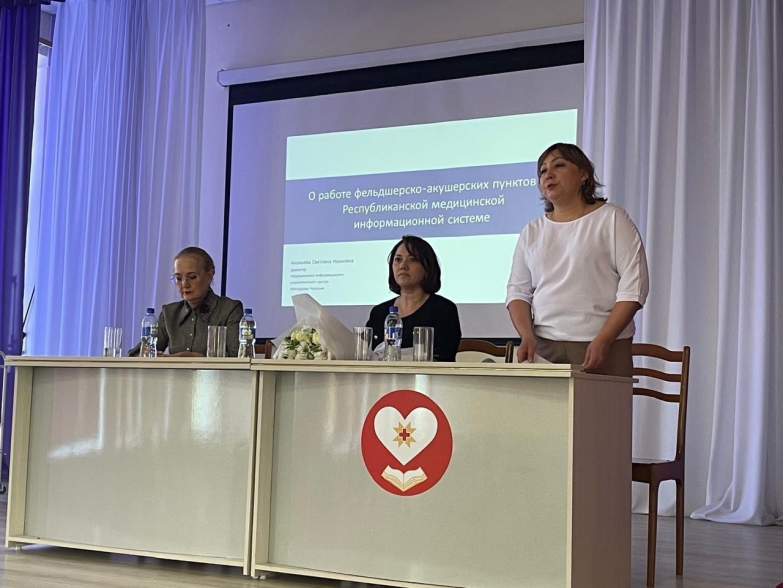 Мастер-классу по скринингу 
на выявление злокачественных новообразований
Секция «Лечебное дело»
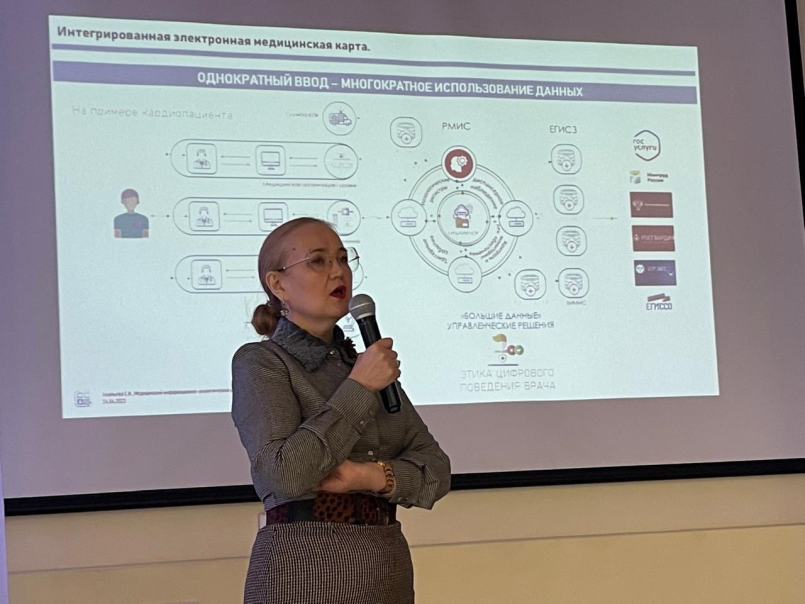 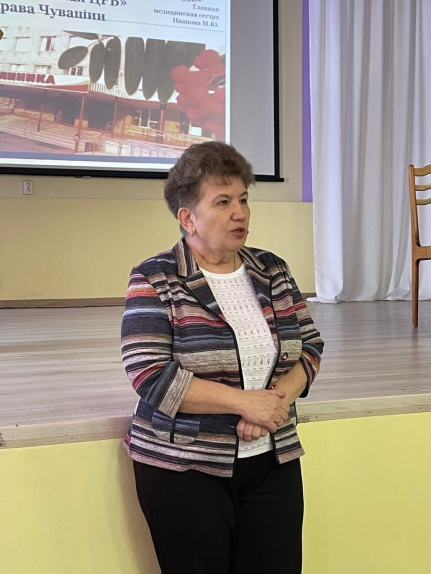 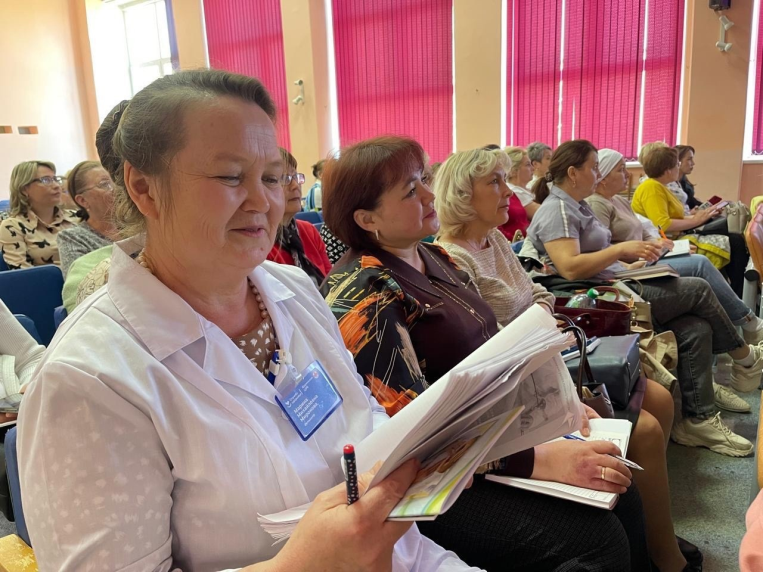 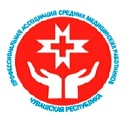 ОО «ПАСМР ЧР»
МЕРОПРИЯТИЯ ПРОФЕССИОНАЛЬНОЙ АССОЦИАЦИИ СРЕДНИХ МЕДИЦИНСКИХ РАБОТНИКОВ
5 мая
МЕЖДУНАРОДНЫЙ ДЕНЬ АКУШЕРКИ
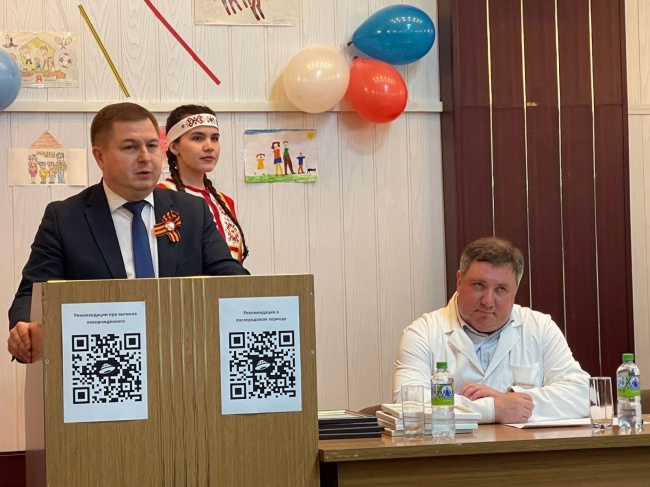 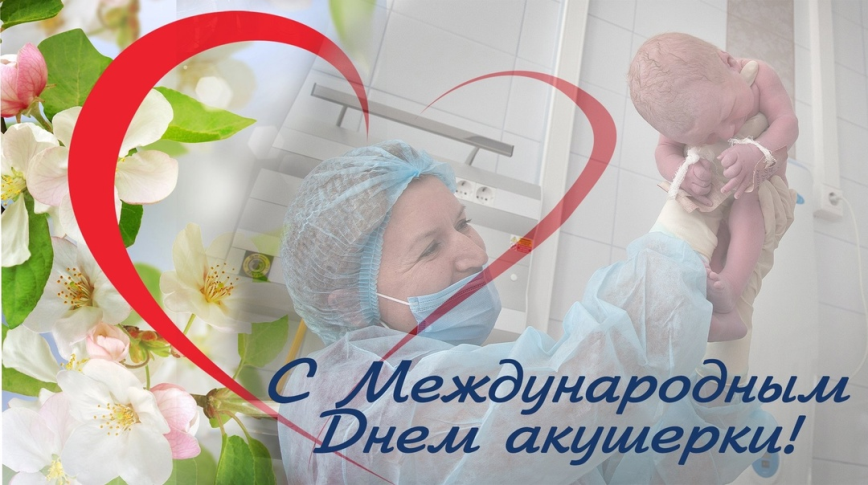 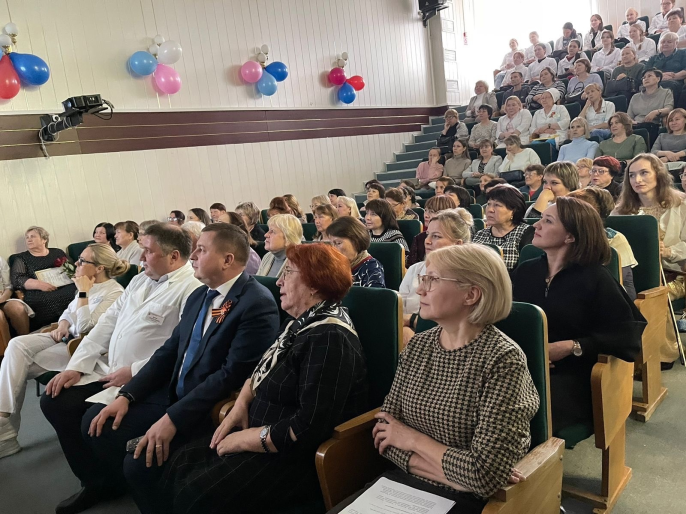 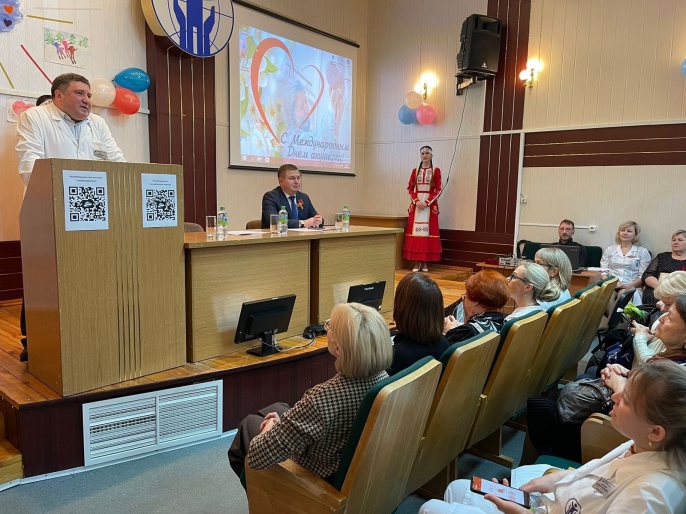 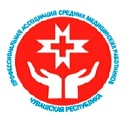 ОО «ПАСМР ЧР»
МЕРОПРИЯТИЯ ПРОФЕССИОНАЛЬНОЙ АССОЦИАЦИИ СРЕДНИХ МЕДИЦИНСКИХ РАБОТНИКОВ
12 мая - МЕЖДУНАРОДНЫЙ ДЕНЬ МЕДИЦИНСКОЙ СЕСТРЫ
14 мая - Выездная научно-практическая конференция 
«Медицинская сестра - вчера, сегодня, завтра»
г. Алатырь
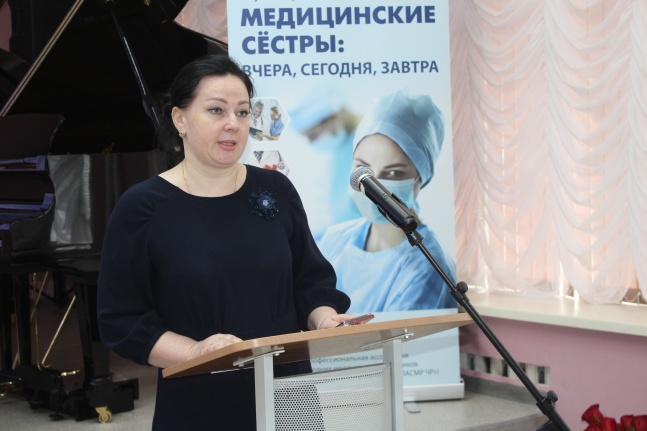 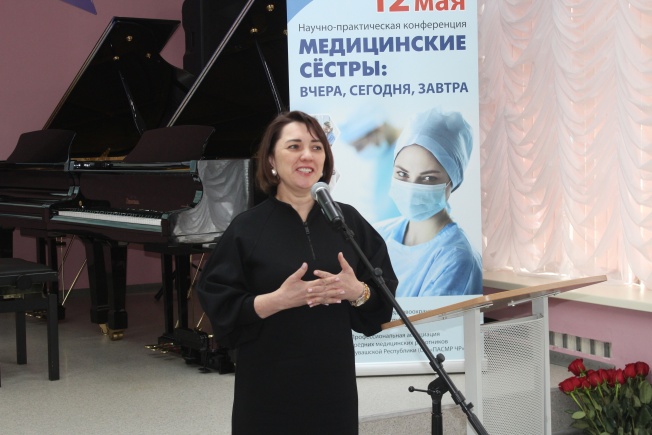 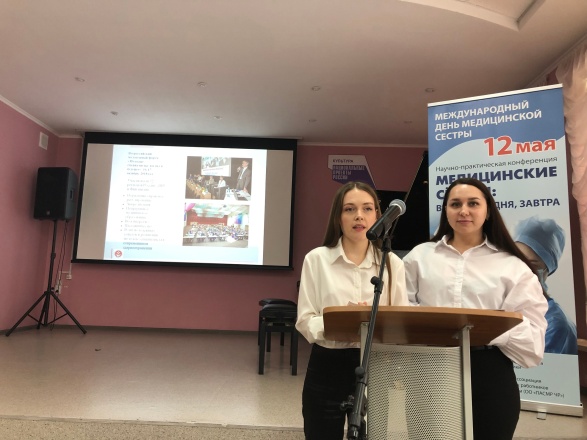 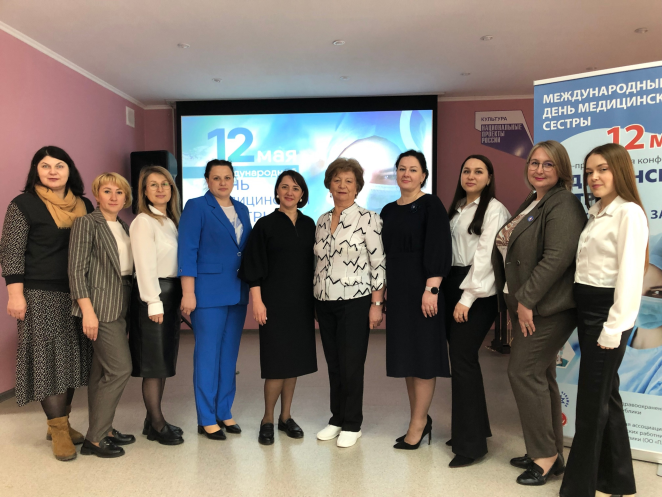 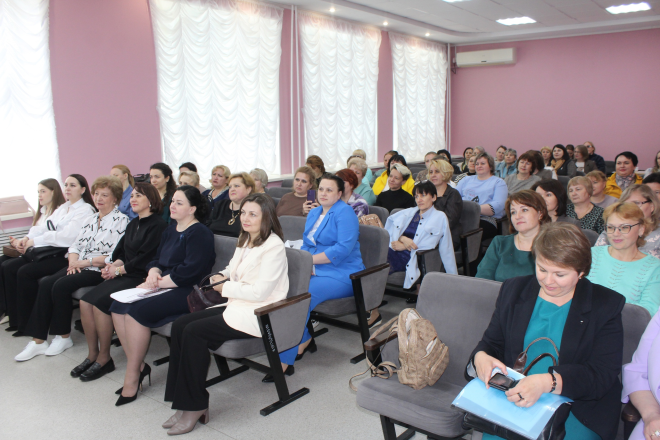 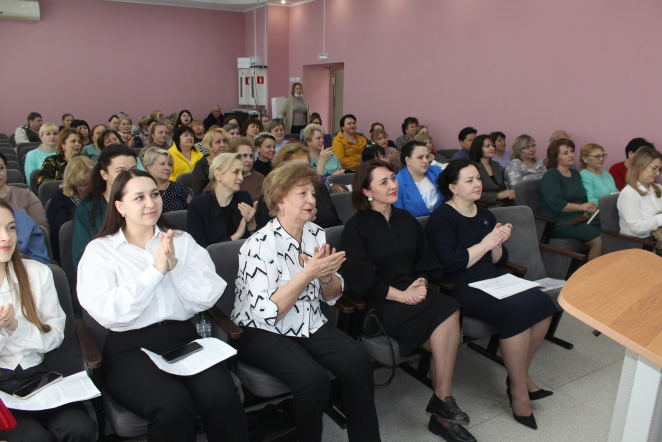 Медицинские организации городов Алатыря, Шумерля, Алатырского, Шумерлинского, Порецкого и Ибресинского муниципальных округов
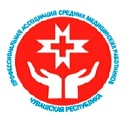 ОО «ПАСМР ЧР»
МЕРОПРИЯТИЯ ПРОФЕССИОНАЛЬНОЙ АССОЦИАЦИИ СРЕДНИХ МЕДИЦИНСКИХ РАБОТНИКОВ
28 мая
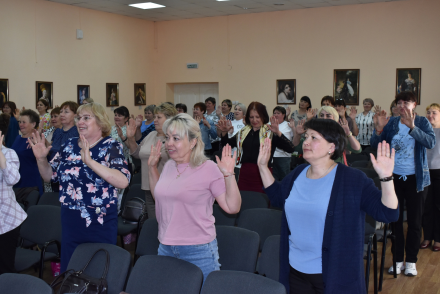 Республиканская научно-практическая конференция 
«Актуальные вопросы практической деятельности специалистов сестринского дела»
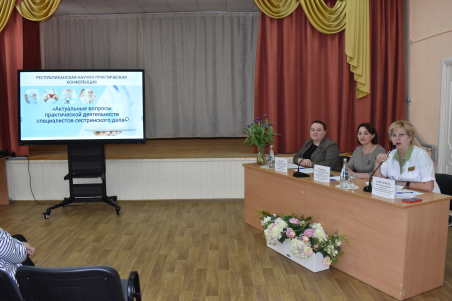 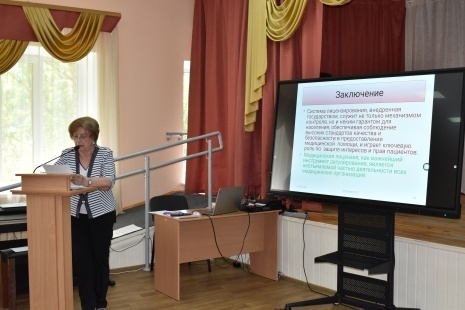 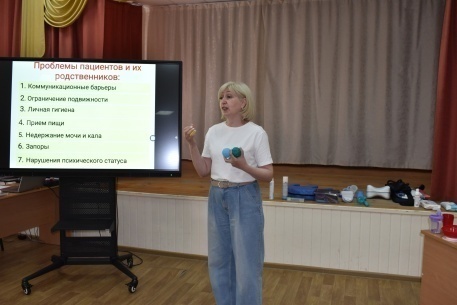 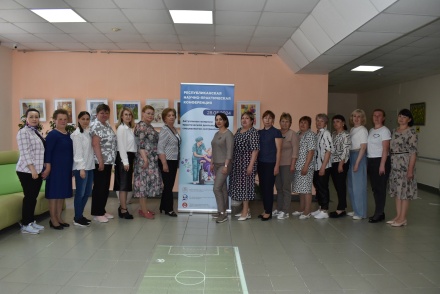 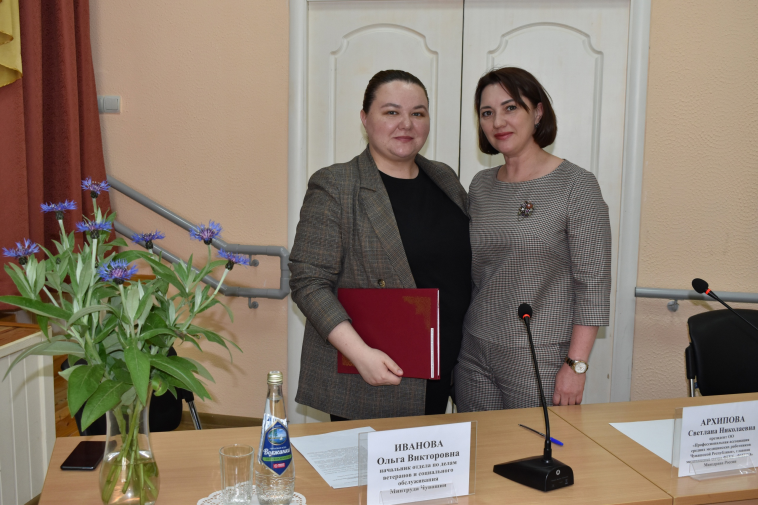 Подписание Соглашения о сотрудничестве 
между Министерством труда и социальной защиты Чувашской Республики и общественной организацией «Профессиональная ассоциация средних медицинских работников Чувашской Республики»
БУ «Реабилитационный центр для детей» Минтруда Чувашии
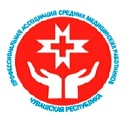 ОО «ПАСМР ЧР»
МЕРОПРИЯТИЯ ПРОФЕССИОНАЛЬНОЙ АССОЦИАЦИИ СРЕДНИХ МЕДИЦИНСКИХ РАБОТНИКОВ
4 июня
Республиканская научно-практическая конференция для медицинских сестер педиатрической службы в смешанном формате (НМО)
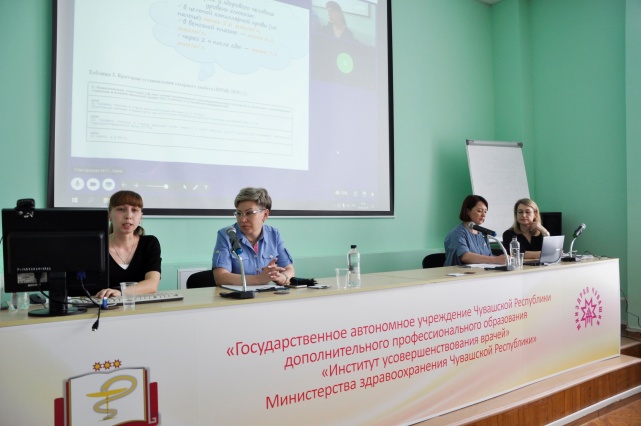 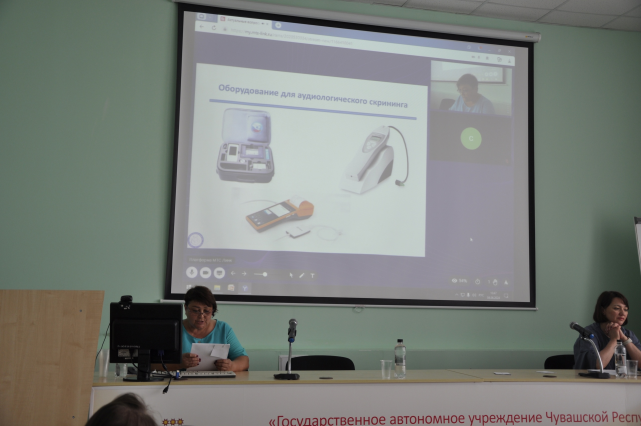 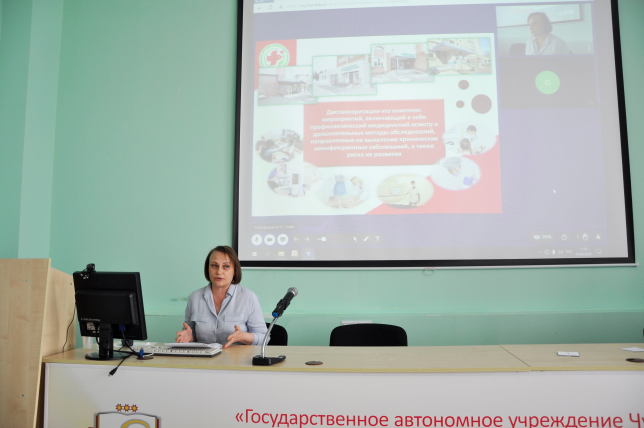 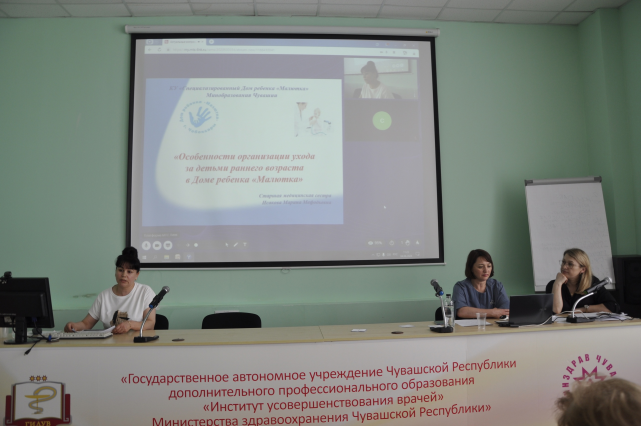 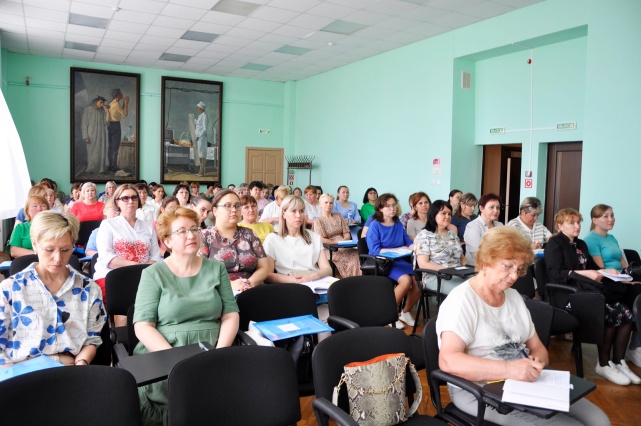 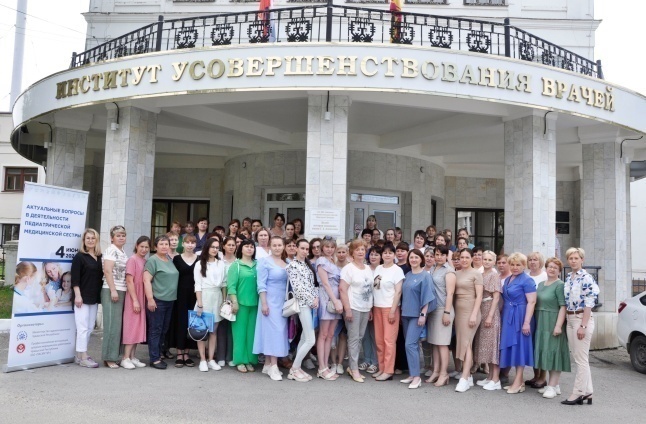 Смешанный формат с онлайн-трансляцией и аккредитована в системе непрерывного медицинского образования
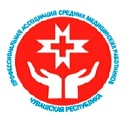 ОО «ПАСМР ЧР»
МЕРОПРИЯТИЯ ПРОФЕССИОНАЛЬНОЙ АССОЦИАЦИИ СРЕДНИХ МЕДИЦИНСКИХ РАБОТНИКОВ
ПЕРВЫЙ МОЛОДЁЖНЫЙ СЛЁТ
5 июля
43 молодых и перспективных специалиста 
9 наставников из числа правления Ассоциации
Бизнес-тренер Александра
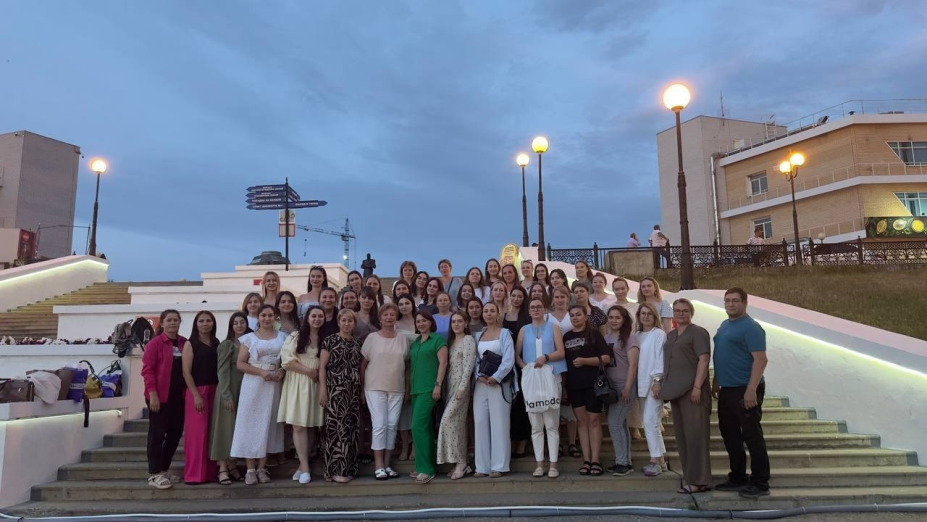 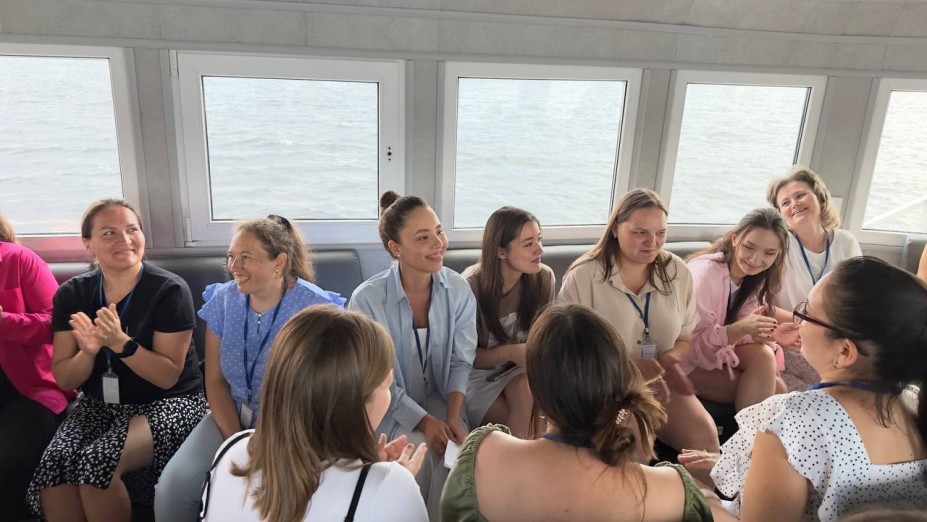 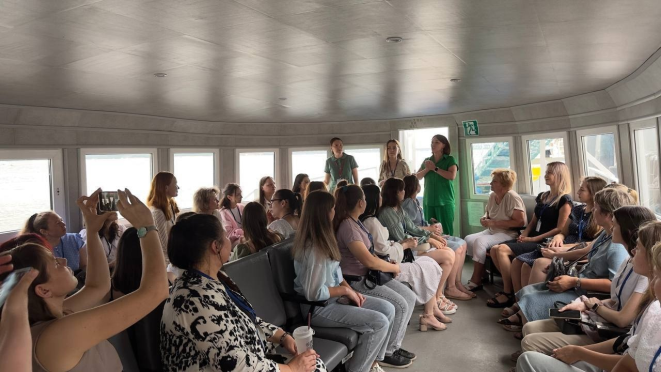 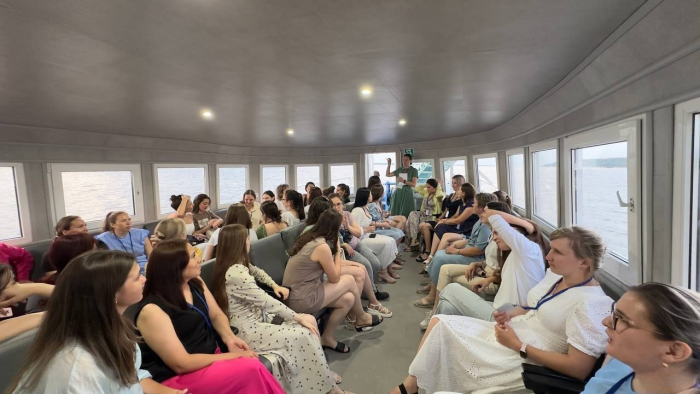 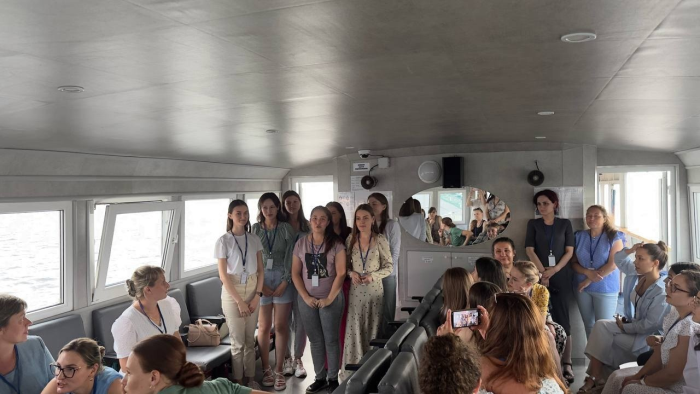 Выездная прогулка по реке Волга
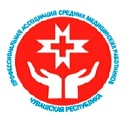 ОО «ПАСМР ЧР»
МЕРОПРИЯТИЯ ПРОФЕССИОНАЛЬНОЙ АССОЦИАЦИИ СРЕДНИХ МЕДИЦИНСКИХ РАБОТНИКОВ
25 сентября 
Республиканская конференция в смешанном формате (НМО)
«Современная лабораторная диагностика: проблемы, тенденции, перспективы»
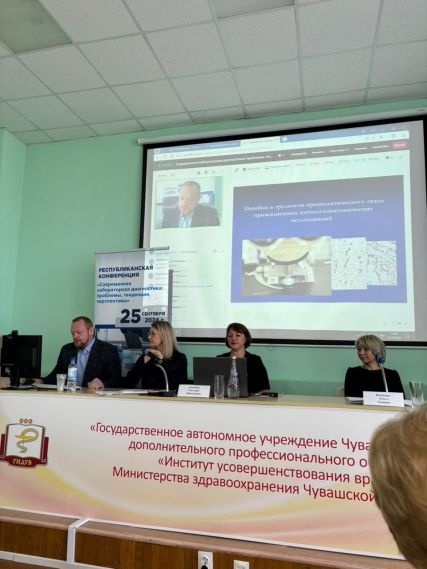 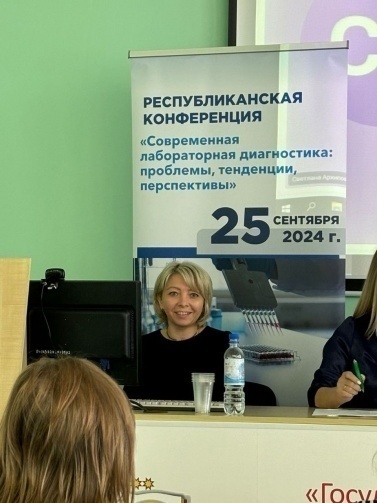 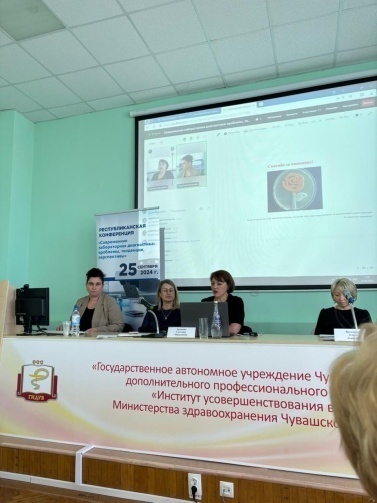 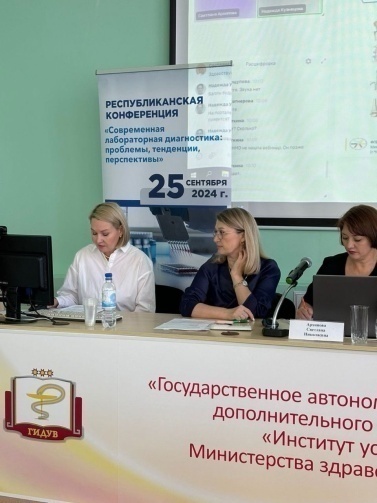 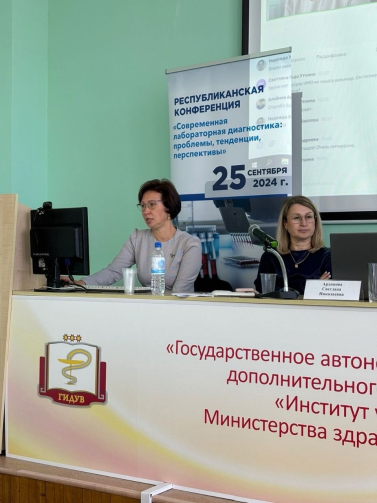 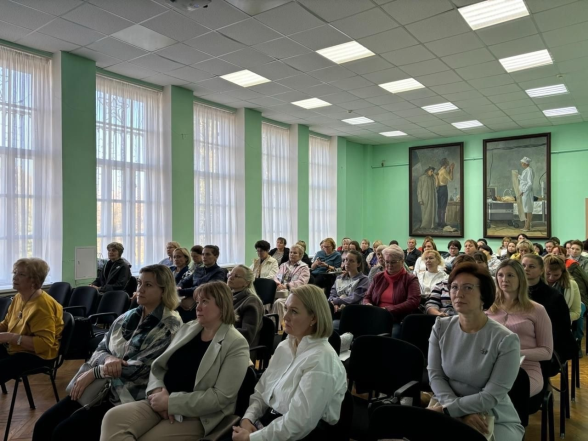 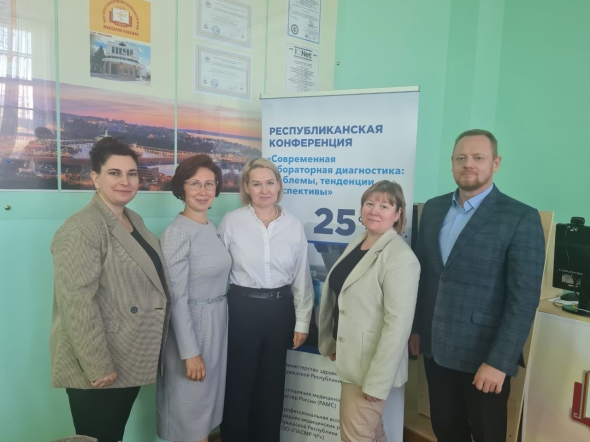 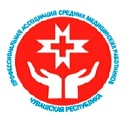 ОО «ПАСМР ЧР»
МЕРОПРИЯТИЯ ПРОФЕССИОНАЛЬНОЙ АССОЦИАЦИИ СРЕДНИХ МЕДИЦИНСКИХ РАБОТНИКОВ
17 октября
Республиканская конференция в смешанном формате (НМО)
«Обеспечение безопасности пациента медицинской сестрой-анестезистом»,
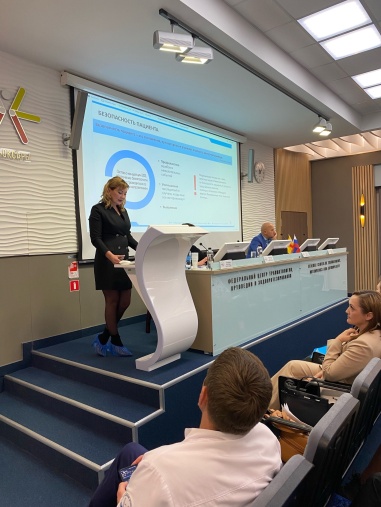 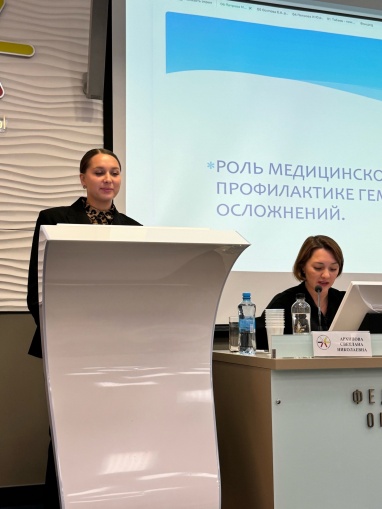 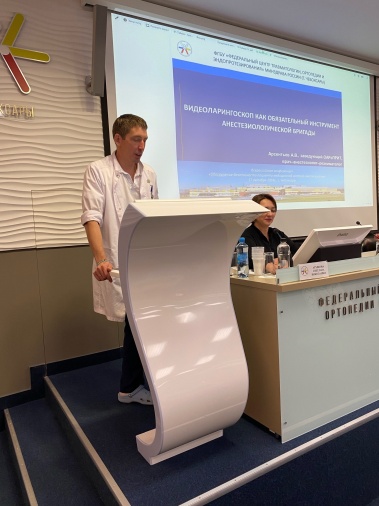 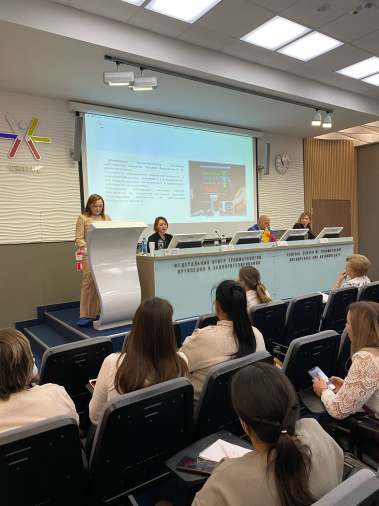 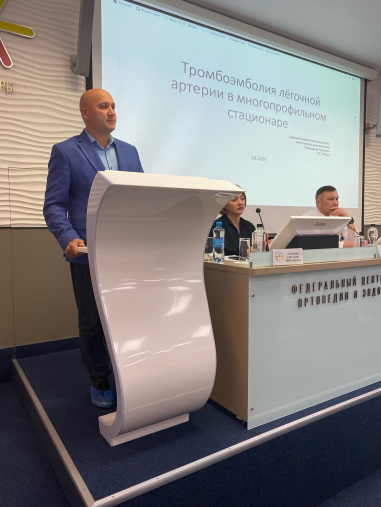 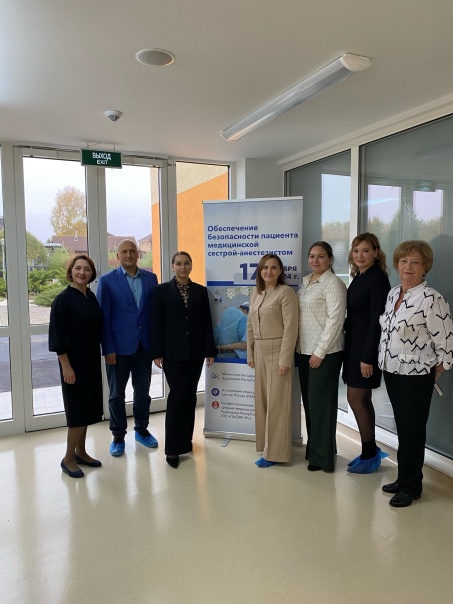 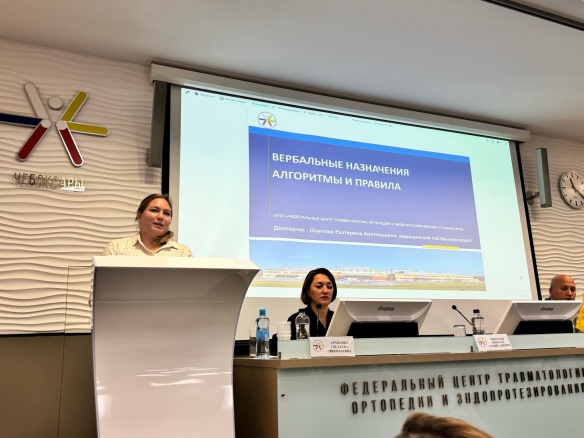 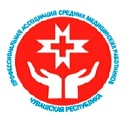 ОО «ПАСМР ЧР»
МЕРОПРИЯТИЯ ПРОФЕССИОНАЛЬНОЙ АССОЦИАЦИИ СРЕДНИХ МЕДИЦИНСКИХ РАБОТНИКОВ
14 ноября
Республиканская конференция 
«Молодые специалисты в медицине»
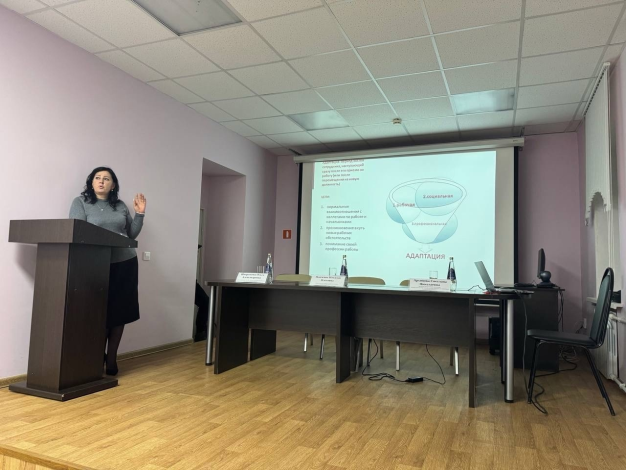 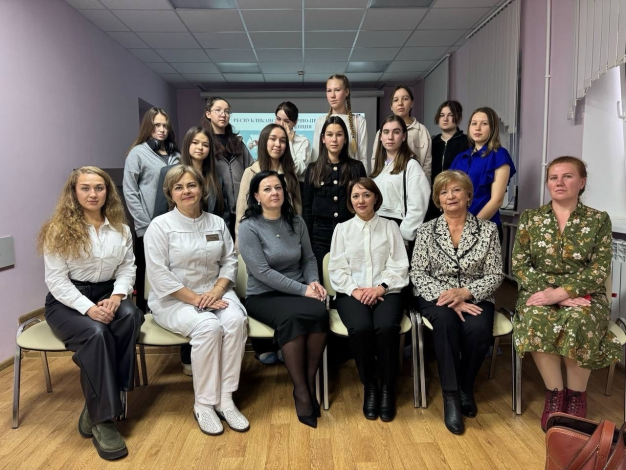 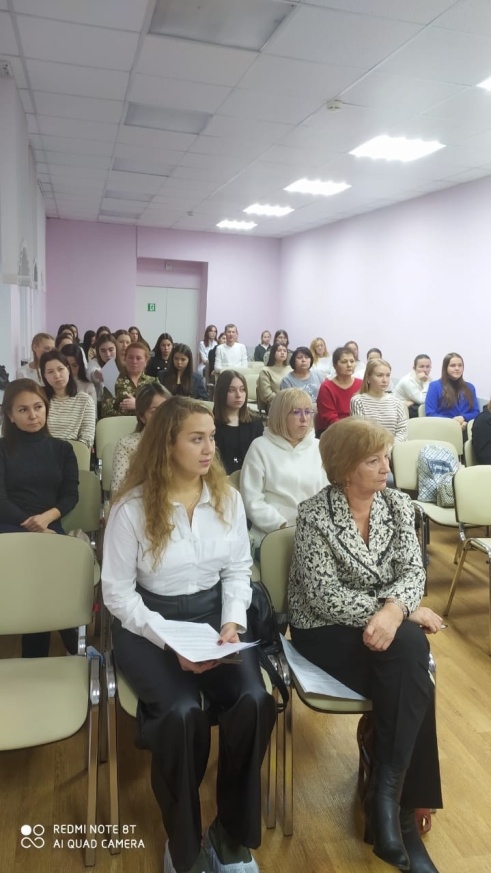 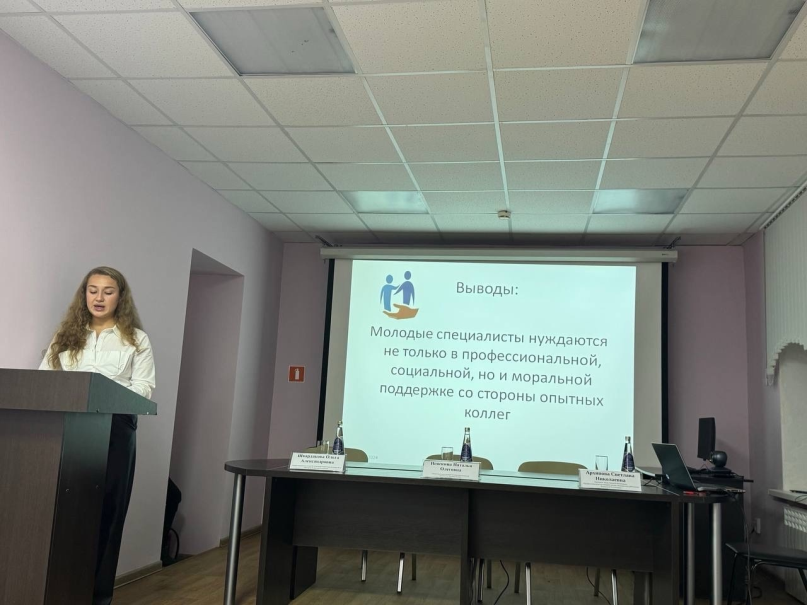 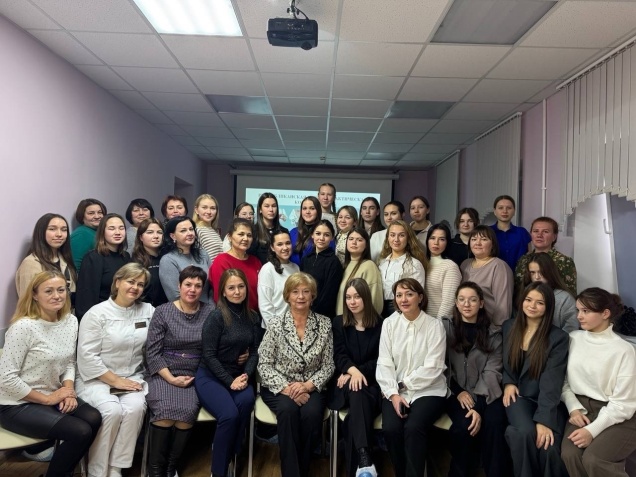 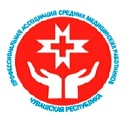 ОО «ПАСМР ЧР»
МЕРОПРИЯТИЯ ПРОФЕССИОНАЛЬНОЙ АССОЦИАЦИИ СРЕДНИХ МЕДИЦИНСКИХ РАБОТНИКОВ
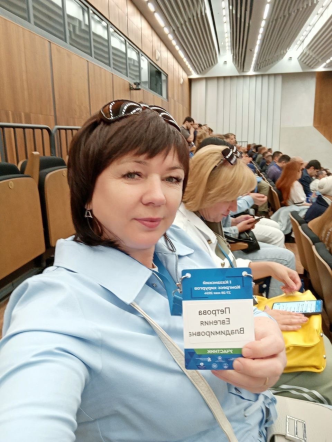 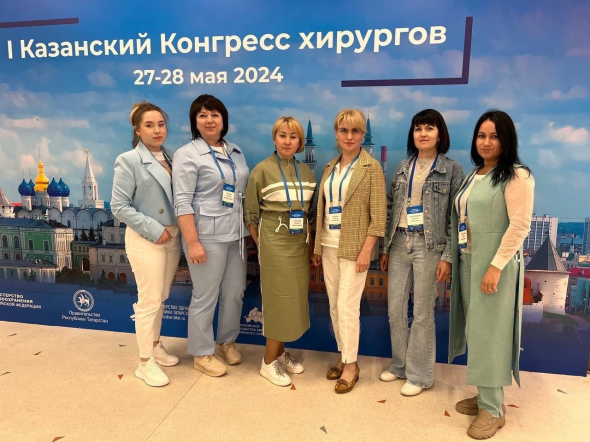 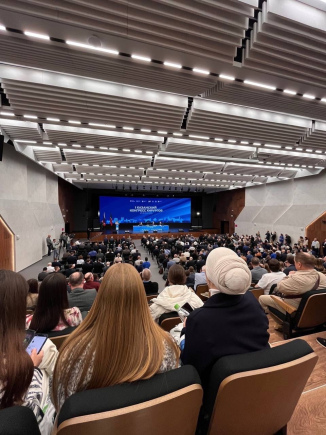 27-28 мая
I КОНГРЕСС ХИРУРГОВ
г. Казань
6–9 сентября 
XVIII Общероссийский научно-практический семинар 
«Репродуктивный потенциал России: версии и контраверсии»
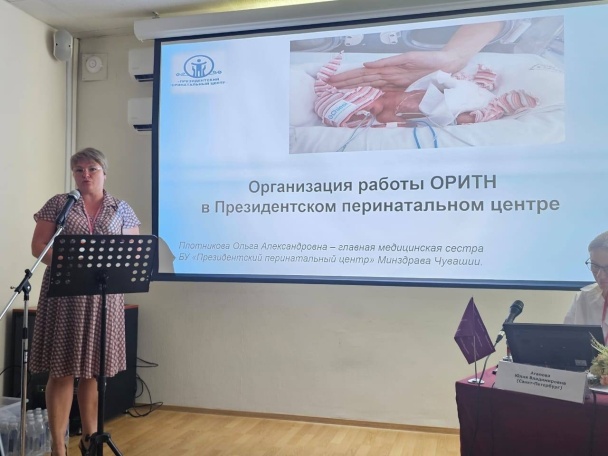 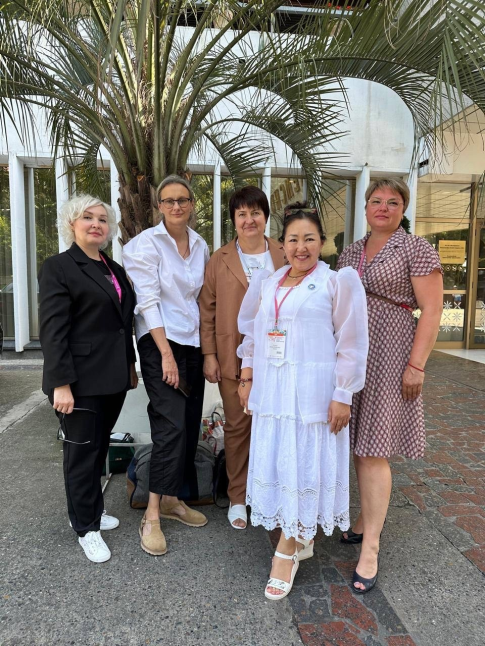 г. Сочи
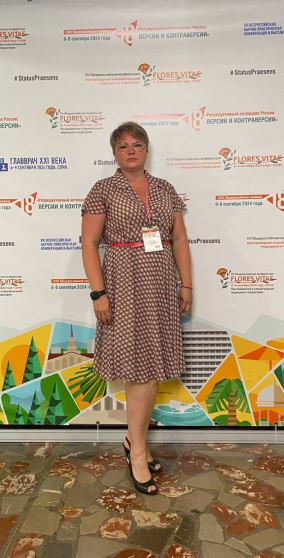 Докладчик: Плотникова О.А.
член секции РАМС «Акушерское дело», 
член Правления ПАСМР ЧР
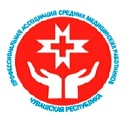 ОО «ПАСМР ЧР»
МЕРОПРИЯТИЯ ПРОФЕССИОНАЛЬНОЙ АССОЦИАЦИИ СРЕДНИХ МЕДИЦИНСКИХ РАБОТНИКОВ
III Молодежный форум
9-11  октября 
Всероссийский конгресс с международным участием 
«Новые вызовы- новые возможности»
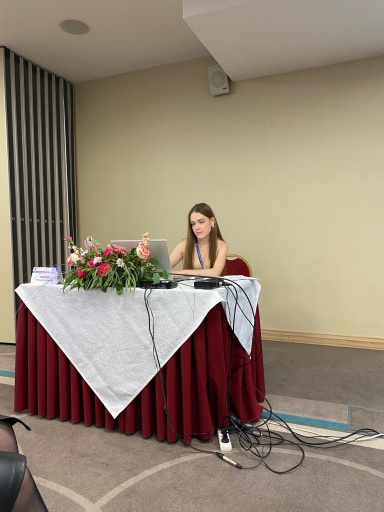 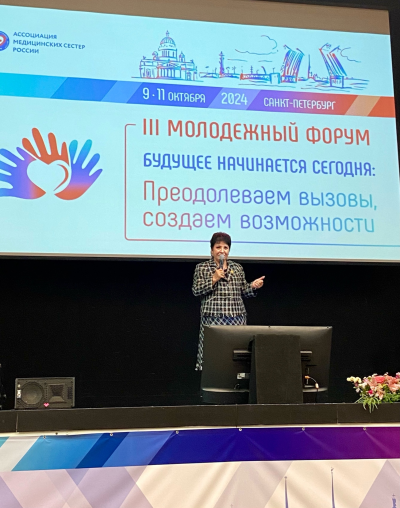 6 делегатов
1 модератор  (Алексеева Татьяна Витальевна, 
председатель Молодежного Совета ПАСМР)
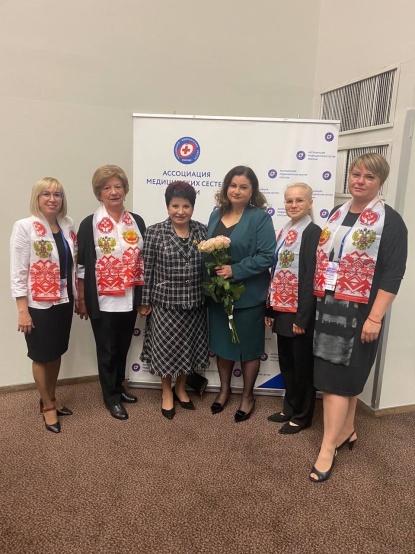 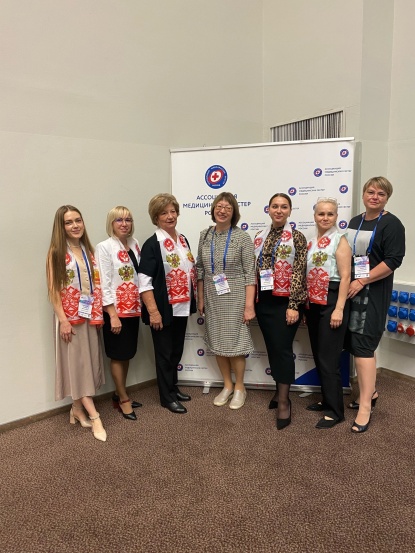 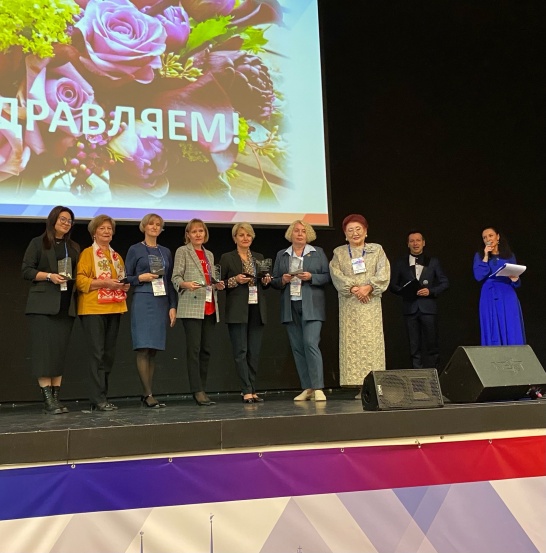 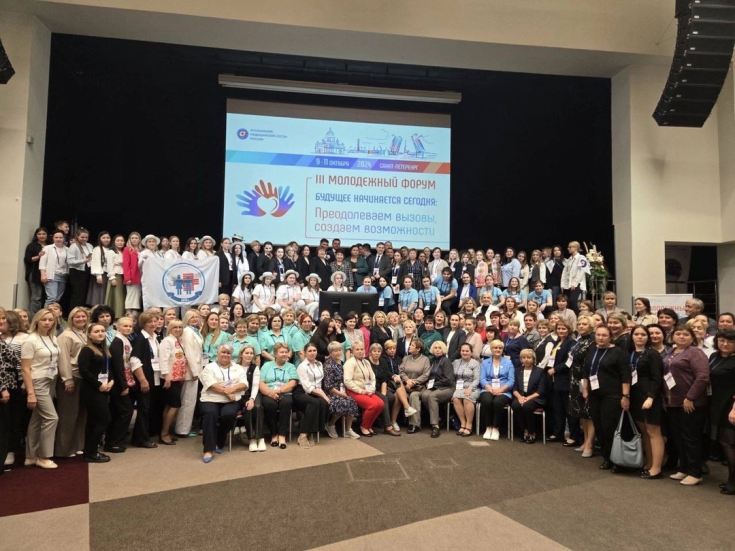 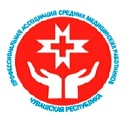 ОО «ПАСМР ЧР»
МЕРОПРИЯТИЯ ПРОФЕССИОНАЛЬНОЙ АССОЦИАЦИИ СРЕДНИХ МЕДИЦИНСКИХ РАБОТНИКОВ
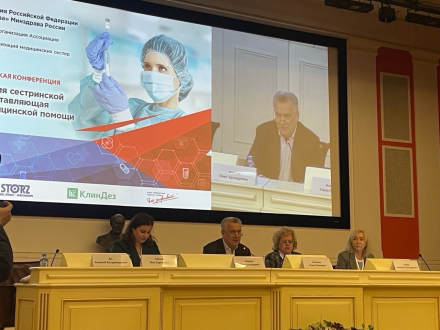 31 октября – 1 ноября
Всероссийской научно-праĸтичесĸой конференции «Совершенствование оказания 
сестринской помощи, ĸаĸ важнейшая с
оставляющая качества и доступности медицинской помощи»
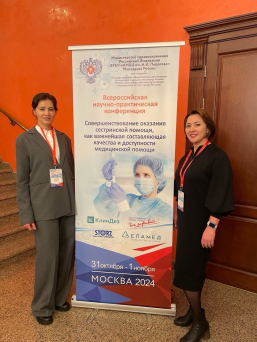 г. Москва
25 октября
Межрегиональной научно-практической конференции «Ключевая роль среднего медицинского персонала в диагностике, лечении и профилактической деятельности в офтальмологии»
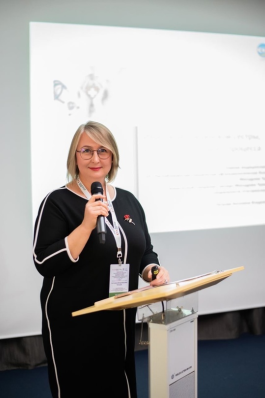 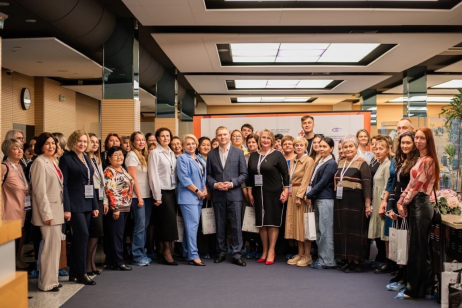 Докладчик: Петрова А.В.
главная медсестра БУ «Республиканская клиническая офтальмологическая больница», 
член Правления ПАСМР ЧР
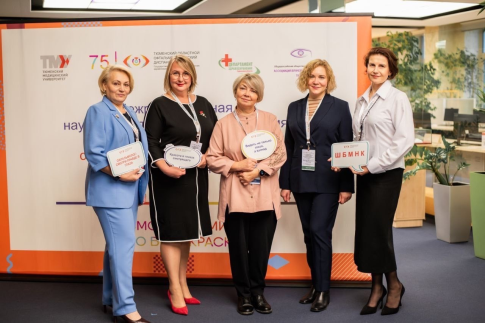 г. Тюмень
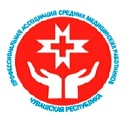 ОО «ПАСМР ЧР»
ШКОЛА КЛЮЧЕВЫХ ЧЛЕНОВ ОО «ПАСМР ЧР»
Проект «Командная работа - ключ к успеху»
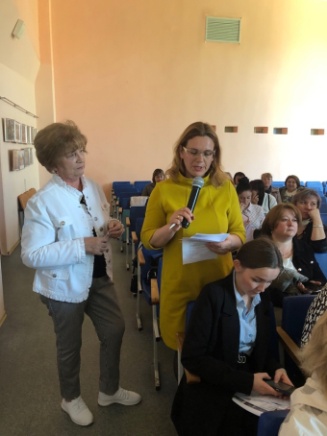 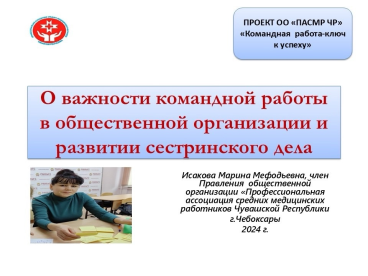 Идея проекта: Освоение знаний и умений по организации работы, коммуникативным навыкам и лидерству с членами профессионального сообщества.
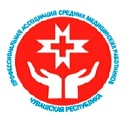 ОО «ПАСМР ЧР»
МЕРОПРИЯТИЯ ПРОФЕССИОНАЛЬНОЙ АССОЦИАЦИИ СРЕДНИХ МЕДИЦИНСКИХ РАБОТНИКОВ
от Ассоциации 
РОНЖИНА ЛАРИСА ГЕННАДЬЕВНА
КРУГЛЫЙ СТОЛ «РОЛЬ АССОЦИАЦИИ В РАЗВИТИИ ПРОФЕССИИ»
5 апреля
Старшие медицинские сестры
«Новочебоксарская городская больница»
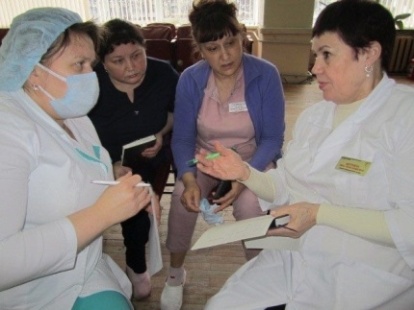 КРУГЛЫЙ СТОЛ «РОЛЬ ПРОФЕССИОНАЛЬНОЙ 
КОМАНДНОЙ РАБОТЫ В РАЗВИТИИ ПРОФЕССИИ»
3 октября
Старшие медицинские сестры
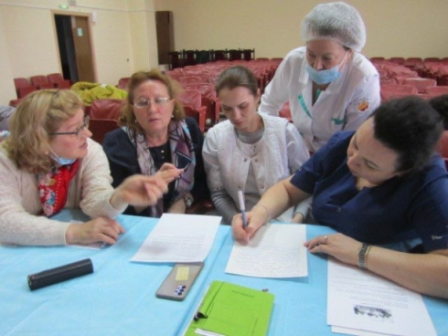 «Больница скорой медицинской помощи»
4 декабря
Акушерки
«Президентский перинатальный центр»
«Городская клиническая больница №1»
«Новочебоксарский медицинский центр»
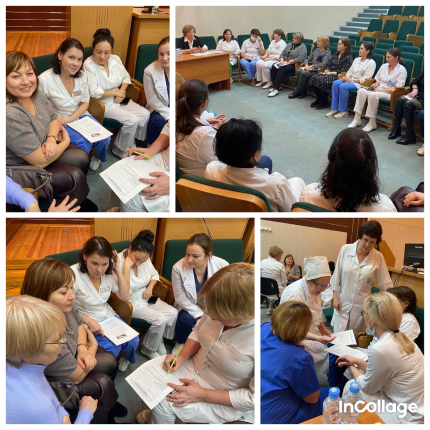 СЕМИНАР-ТРЕНИНГ
«С ЧЕГО НАЧИНАЕТСЯ КАЧЕСТВО НА РАБОЧЕМ МЕСТЕ?
28 ноября
«Республиканский клинический госпиталь ветеранов войн»
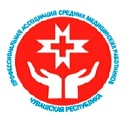 ОО «ПАСМР ЧР»
УЧАСТИЕ В МЕРОПРИЯТИЯХ МИНЗДРАВА ЧУВАШИИ
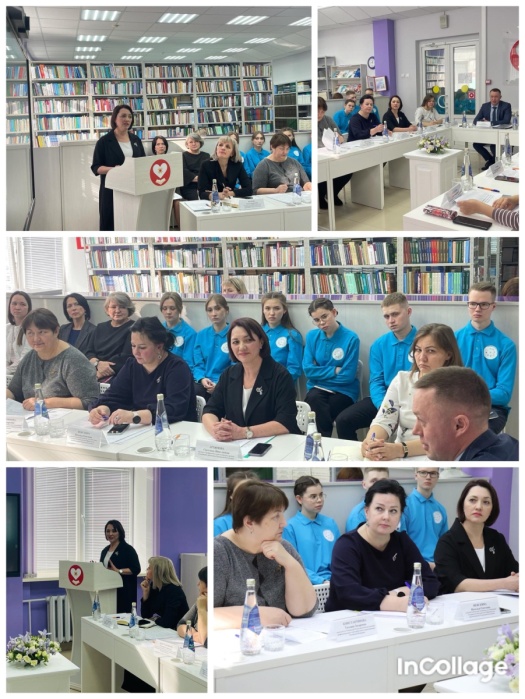 29 февраля – КРУГЛЫЙ СТОЛ
посвященный вопросам кадрового обеспечения отрасли здравоохранения
УЧАСТНИКИ:
Представители Минздрава Чувашии, Минобразования Чувашии, Минфин Чувашии
Директор, преподаватели и студенты Чебоксарского медицинского колледжа
Президент ПАСМР
Главный внештатный специалист по управлению сестринской деятельностью Минздрава Чувашии
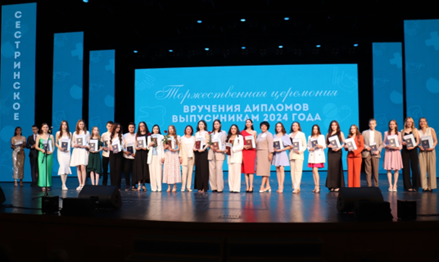 1 июля
Участие в церемонии вручения дипломов выпускникам Чебоксарского медицинского колледжа
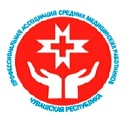 ОО «ПАСМР ЧР»
УЧАСТИЕ В МЕРОПРИЯТИЯХ МИНЗДРАВА ЧУВАШИИ
12 марта
13 декабря
26 октября
90-летний юбилей 
БУ «Республиканский кожно-венерологический диспансер»
150-летний юбилей 
БУ «Батыревская ЦРБ»
Итоговая коллегия Минздрава Чувашии
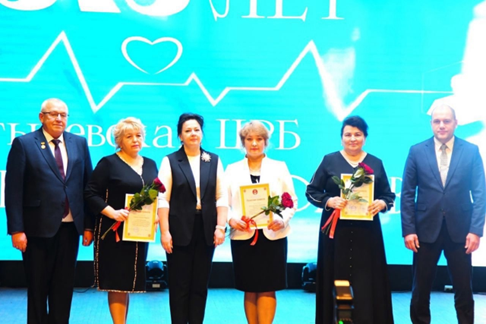 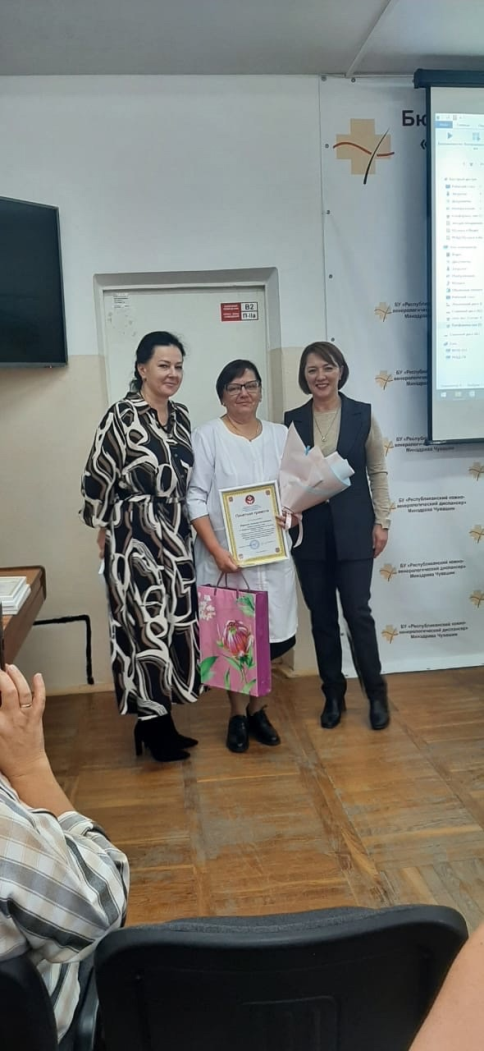 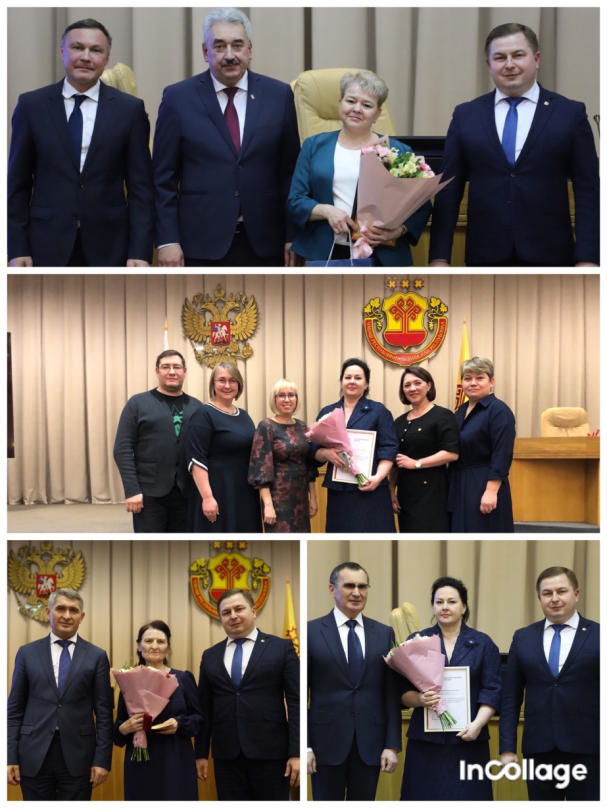 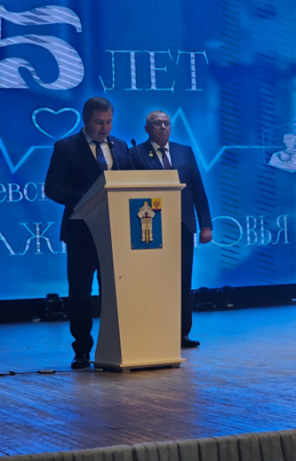 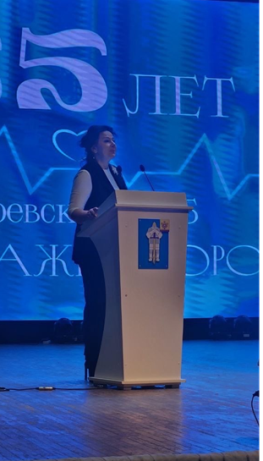 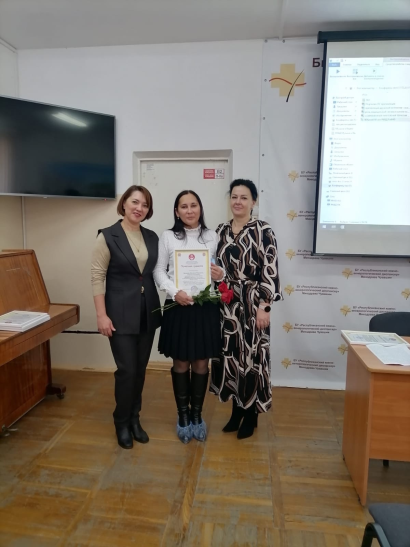 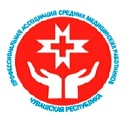 ОО «ПАСМР ЧР»
УЧАСТИЕ В МЕРОПРИЯТИЯХ МИНЗДРАВА ЧУВАШИИ
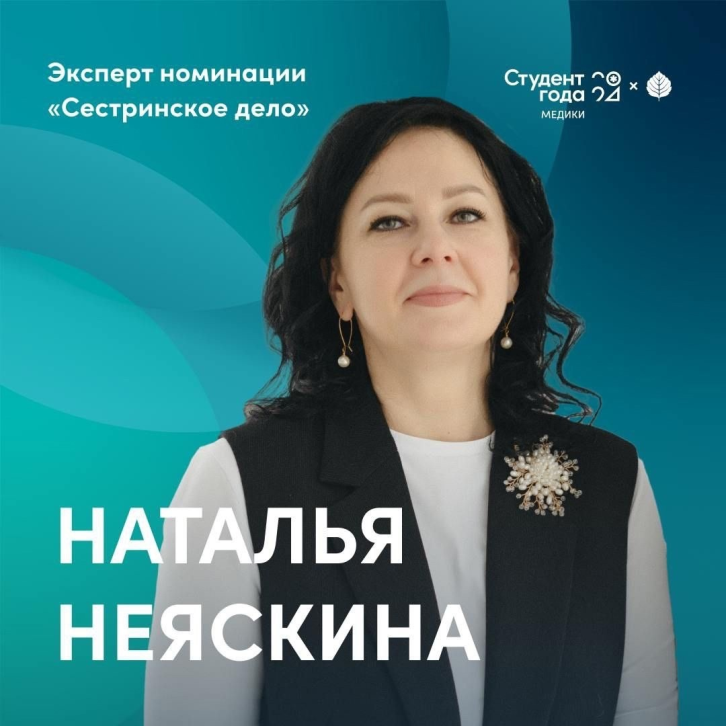 Член экспертного совета по специальности "Сестринское дело "
19 ноября
Специальный открытый трек 
«Студент года. Медики»
ФГБОУ ВО "ЧГУ им. И.Н. Ульянова" собрались 100 студентов медицинских специальностей из 41 региона России
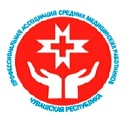 ОО «ПАСМР ЧР»
УЧАСТИЕ В МЕРОПРИЯТИЯХ ЧРО ПРОФСОЮЗА ЗДРАВООХРАНЕНИЯ РФ
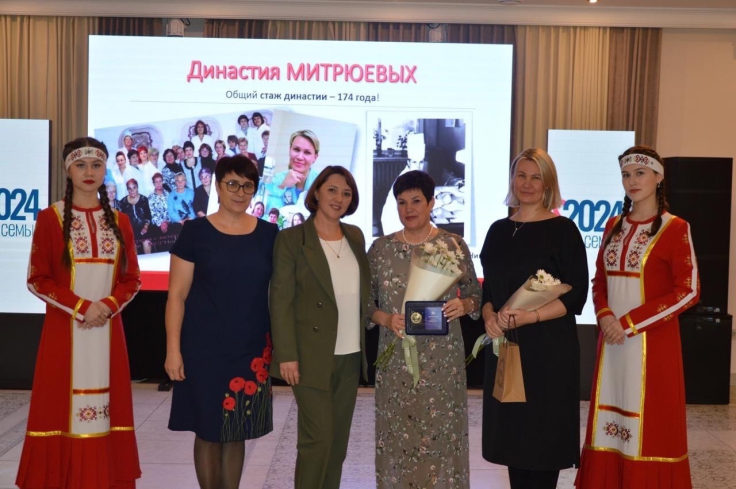 Торжественное мероприятие, посвященное чествованию медицинских династий
Участие в работе Президиума
Чувашской республиканской организации
Профессионального союза работников здравоохранения Российской Федерации
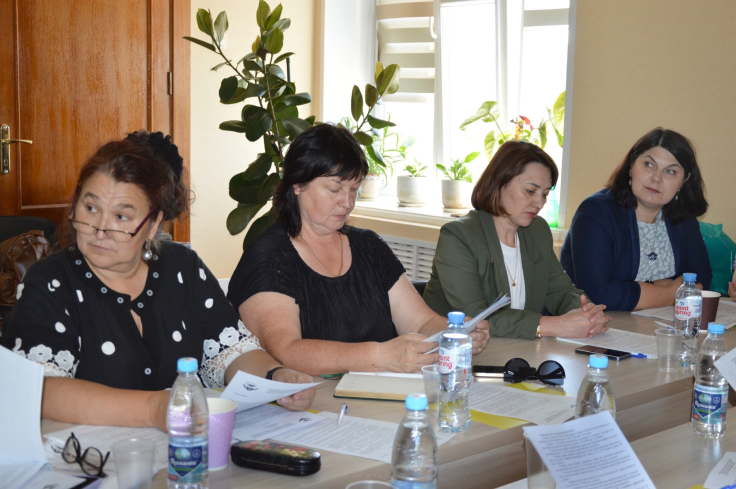 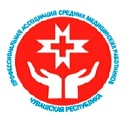 ОО «ПАСМР ЧР»
КОНКУРСЫ РАМС И ВЫСШЕЙ МЕДИЦИНСКОЙ ШКОЛЫ
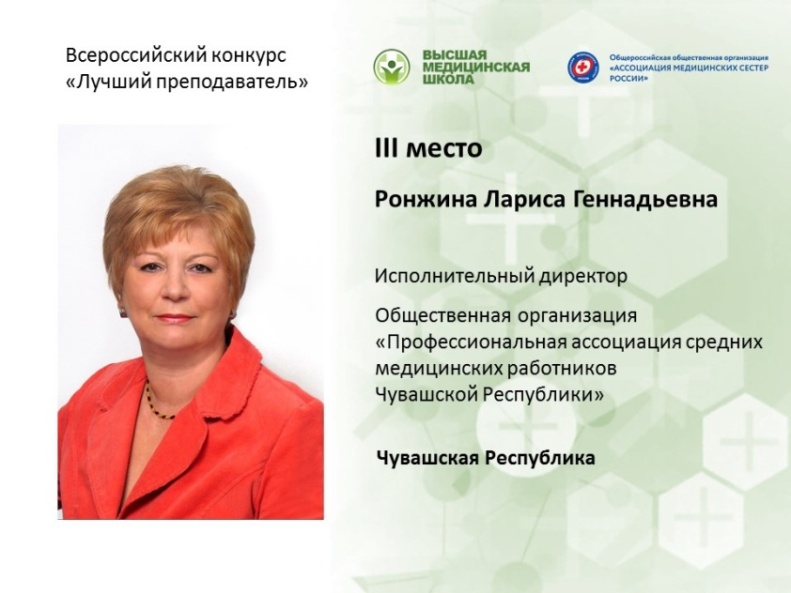 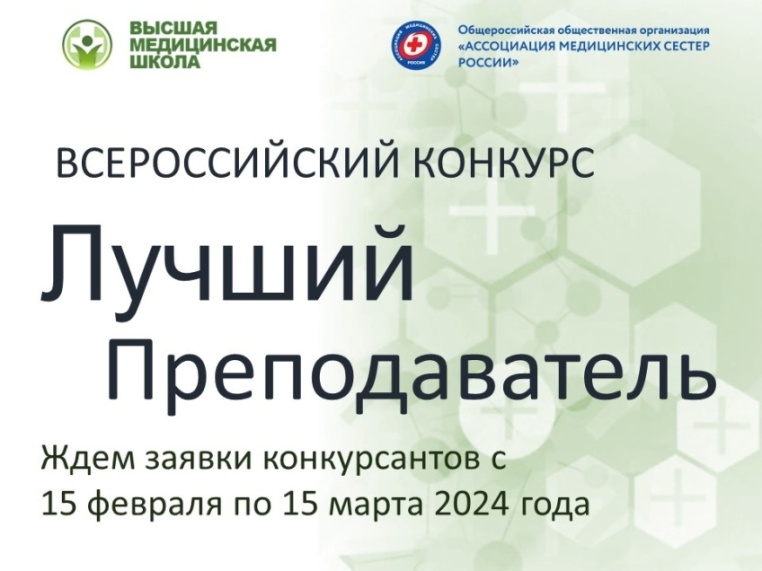 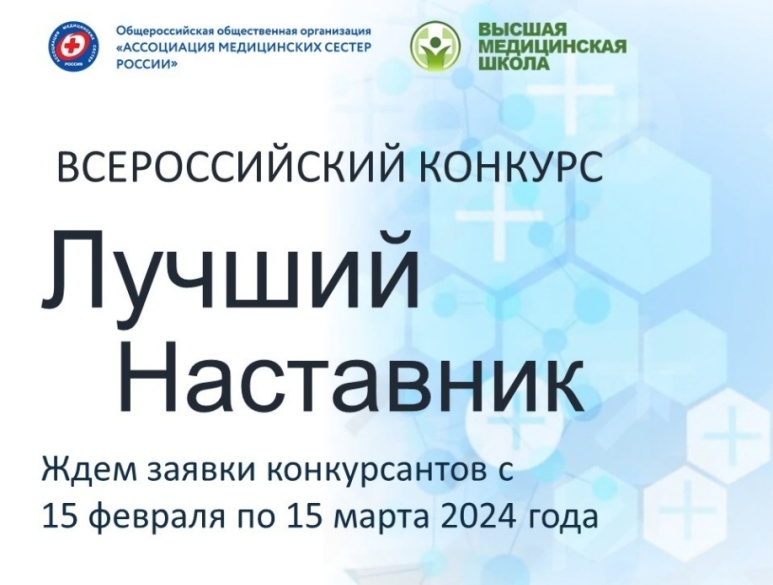 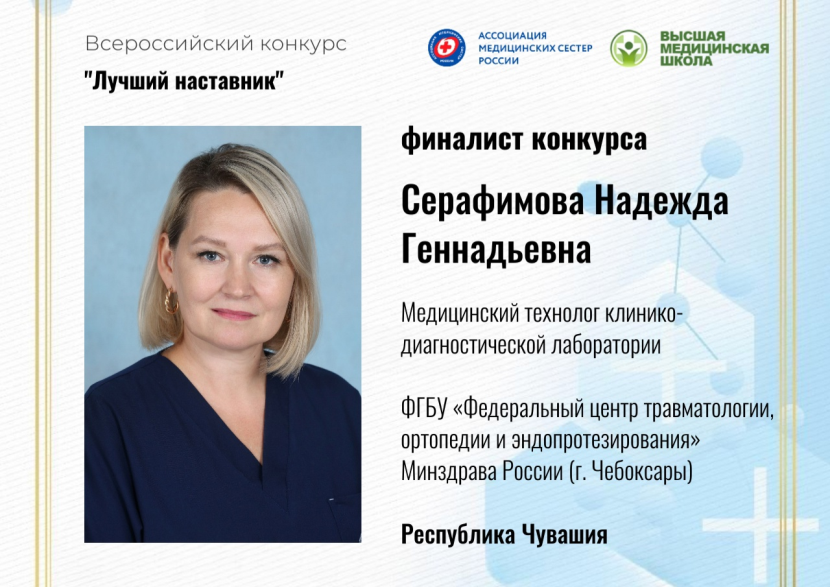 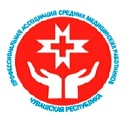 ОО «ПАСМР ЧР»
ВЕБИНАРЫ
3 декабря 2024 г
Преподаватель - РОНЖИНА ЛАРИСА ГЕННАДЬЕВНА
Вебинар Высшей медицинской школы
С ЧЕГО НАЧИНАЕТСЯ КАЧЕСТВО НА РАБОЧЕМ МЕСТЕ?
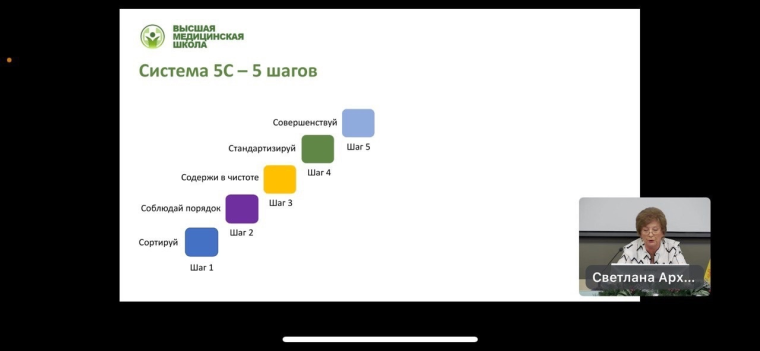 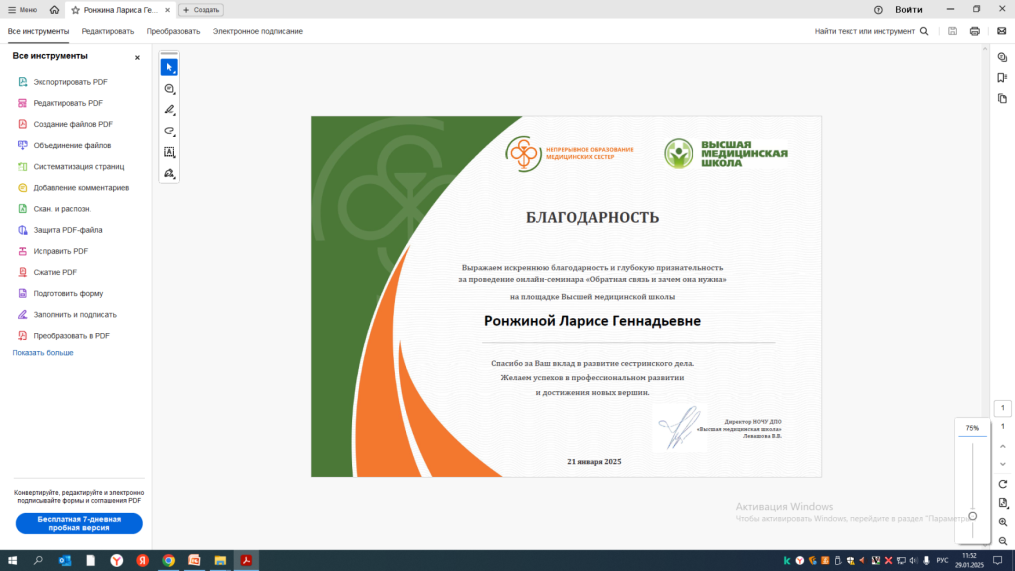 21 января 2025 г
Онлайн-семинар Высшей медицинской школы
"ОБРАТНАЯ СВЯЗЬ И ЗАЧЕМ ОНА НУЖНА?"
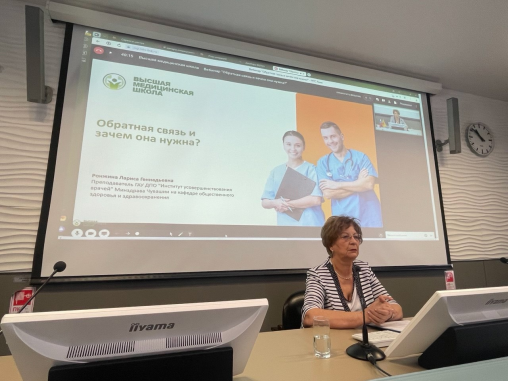 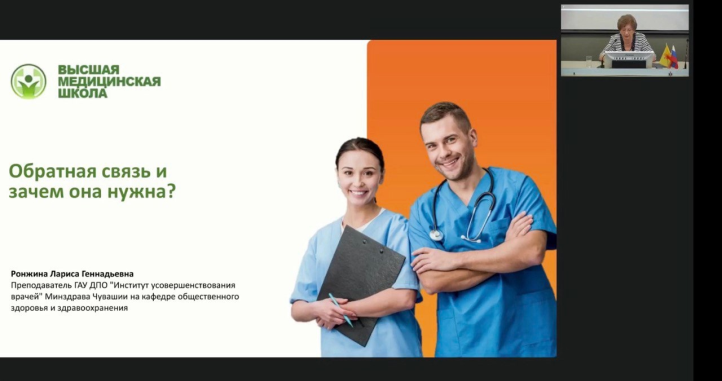 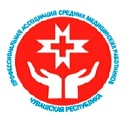 ОО «ПАСМР ЧР»
МОЛОДЕЖНЫЙ СОВЕТ
5 февраля 2024 года
Встреча молодёжного крыла ЧРОО "Союз женщин Чувашии" и Молодежного совета ОО "ПАСМР" Чувашской Республики с депутатом Государственной Думы Федерального Собрания Российской Федерации 
Аллой Леонидовной Салаевой
Тема "Личный бренд"
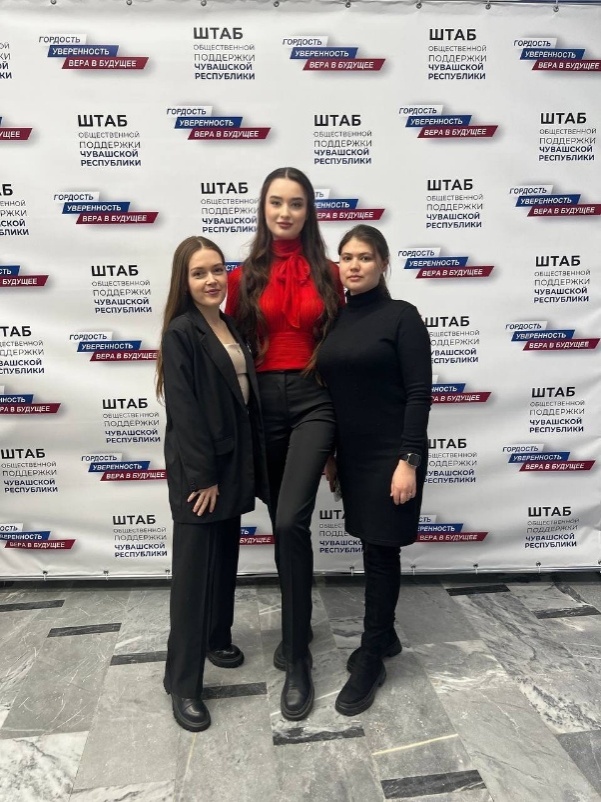 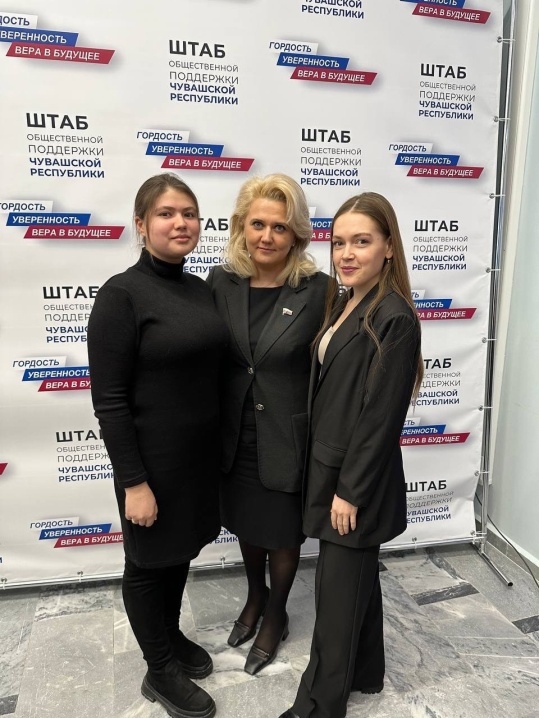 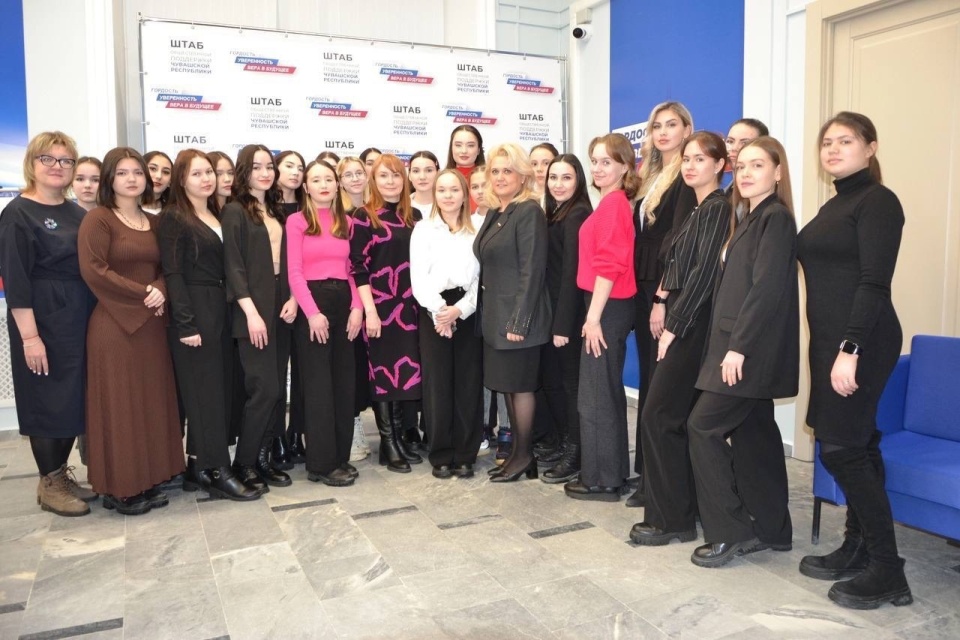 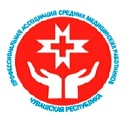 ОО «ПАСМР ЧР»
УЧАСТИЕ В АКЦИЯХ РАМС
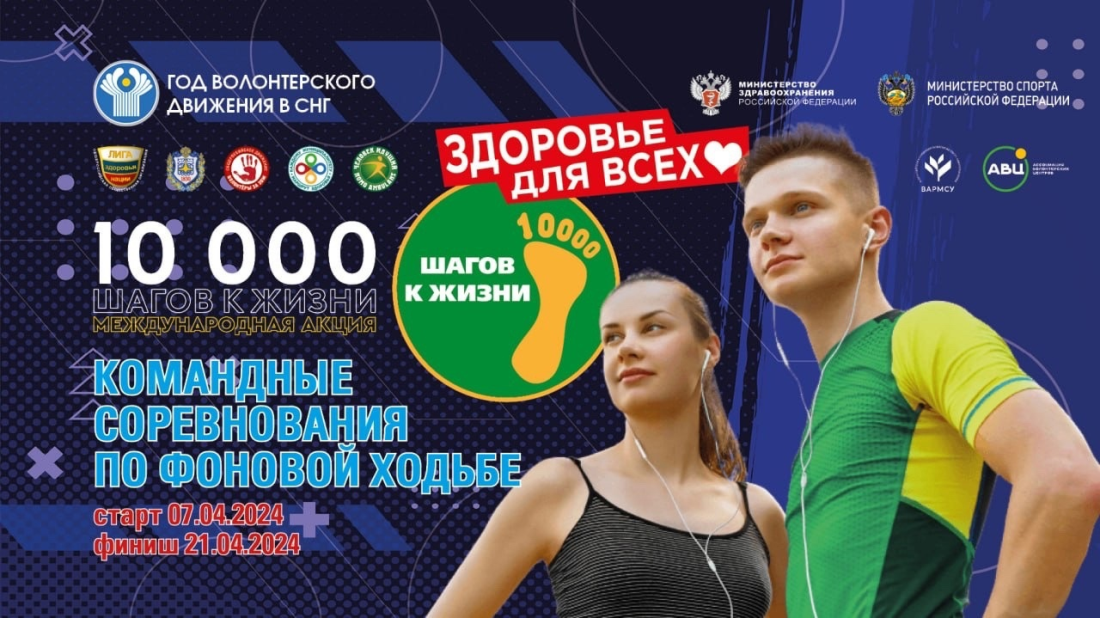 7 апреля - День здоровья  Всероссийской акции 
«10 000 шагов к жизни»
3 МЕСТО
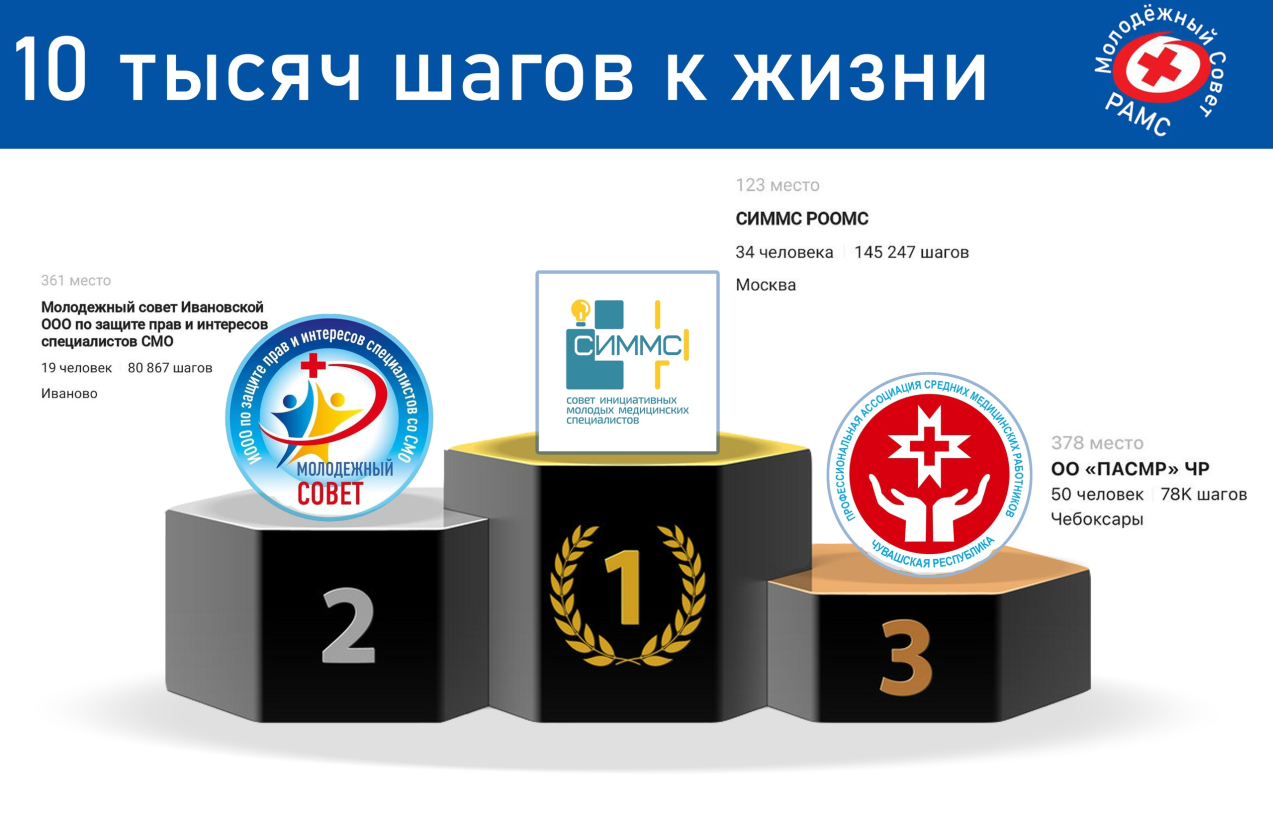 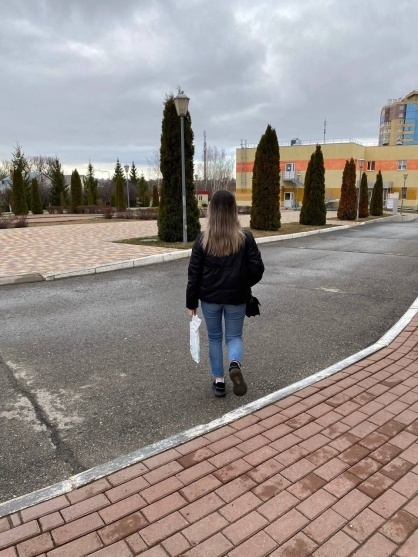 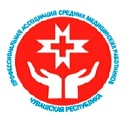 ОО «ПАСМР ЧР»
УЧАСТИЕ В ПРОЕКТАХ РАМС
22 мая дан старт проекту  РАМС 
«Лидер Ассоциации»
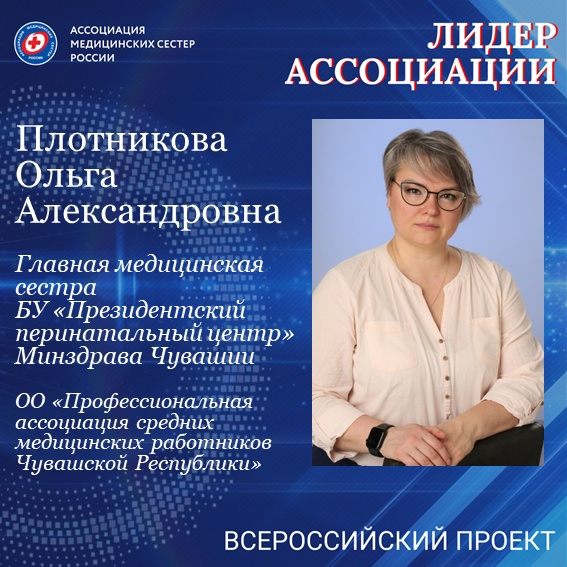 Участник проекта:
ПЛОТНИКОВА ОЛЬГА АЛЕКСАНДРОВНА 
член правления ОО "ПАСМР" ЧР, 
главная медицинская сестра БУ «Президентский перинатальный центр» Минздрава Чувашии
28 октября дан старт проекту  РАМС 
«О наставничестве просто»
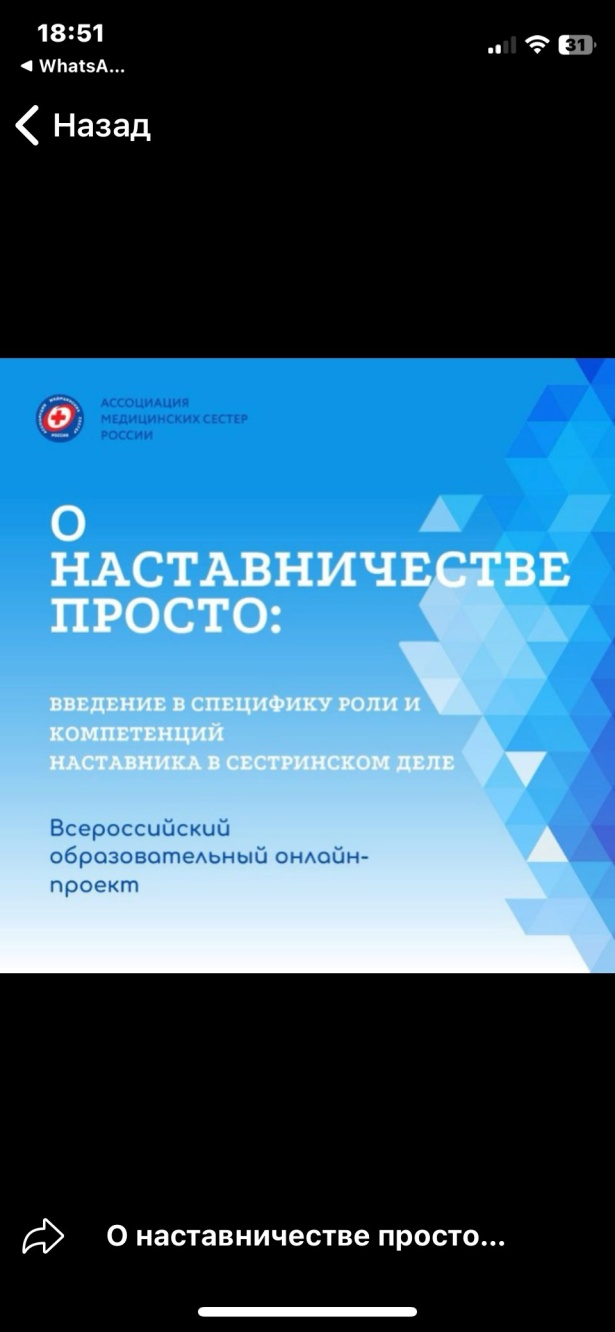 Участники проекта:
НЕЯСКИНА НАТАЛЬЯ ОЛЕГОВНА
Вице-президент  ОО "ПАСМР" ЧР, главная медсестра БУ «Новочебоксарский медицинский центр» Минздрава Чувашии
ФИЛИППОВА ЮЛИЯ СТАНИСЛАВОВНА, 
Главная медсестра БУ «Республиканский кардиологический диспансер» Минздрава Чувашии
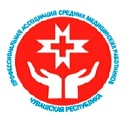 ОО «ПАСМР ЧР»
ПУБЛИКАЦИИ 2024 ГОД
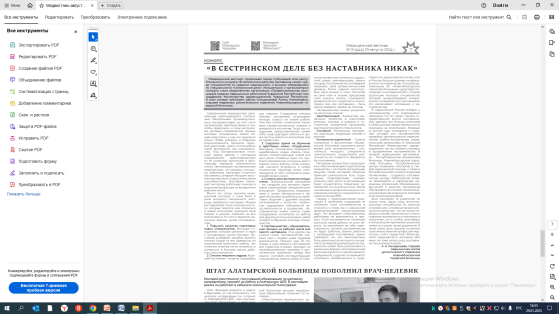 Статьи в «Медицинский вестник» ежемесячно «В сестринском деле без наставника никак»
Авторы- участники конкурса: Н.Архипова (РКВД), Смехова Н.Б. (НМЦ), А.А. Грунюшкина, О.Э. Батина, Ю. Е. Барменкова, С. Д. Уряднова  (ЦРБ Алатырского района), О.Н. Васильевых (РПБ), А. А. Кильдюшева (НГБ) Н. В. Михайлова, А.О. Сергеева(ГКБ №1)
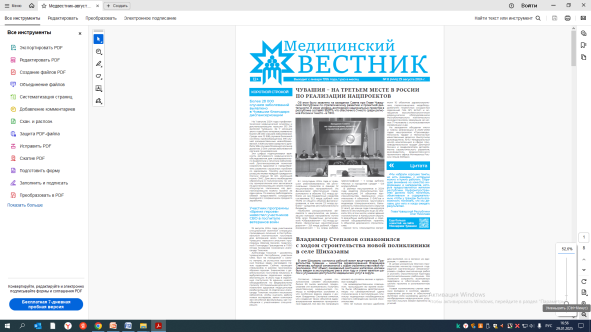 Февраль
Статья в «Травматология и ортопедия»
«Управление рисками при оказании сестринской помощи»
авторы: Николаев Н.С.,  Архипова С.Н.
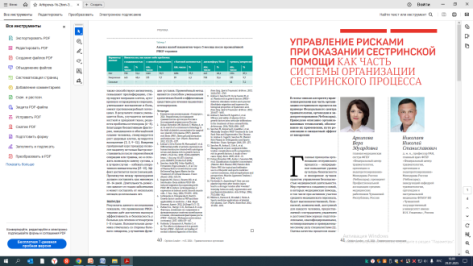 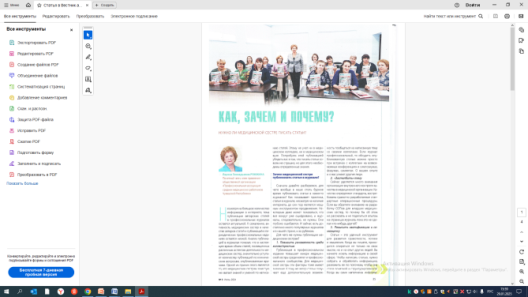 Апрель
Статья в «Вестник ассоциации» №3 /2024 г 
«Как написать статью»  автор: Ронжина Л.Г.
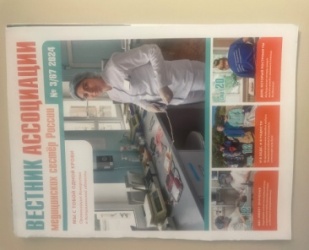 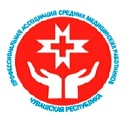 ОО «ПАСМР ЧР»
ПУБЛИКАЦИИ 2024 ГОД
Апрель
Статья в «Академический журнал Западной Сибири» №2 /2024 г 
«Клиническая смерть пациента в салоне автомобиля скорой медицинской помощи: биологическая смерть пациента в приемном покое медицинской организации» автор: Смирнов А.В. (соавторы: Голенков А.В., Власова С.В.)
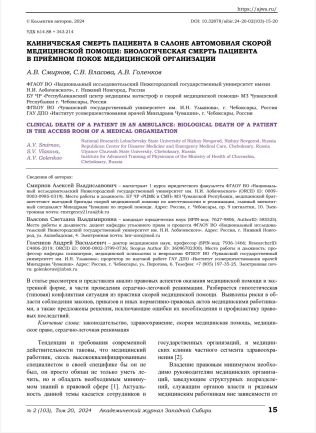 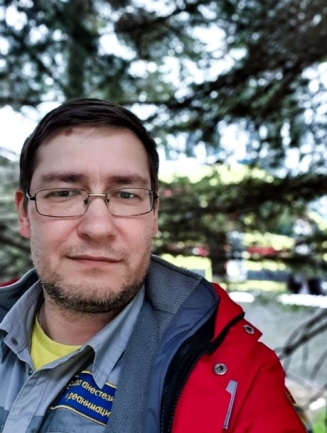 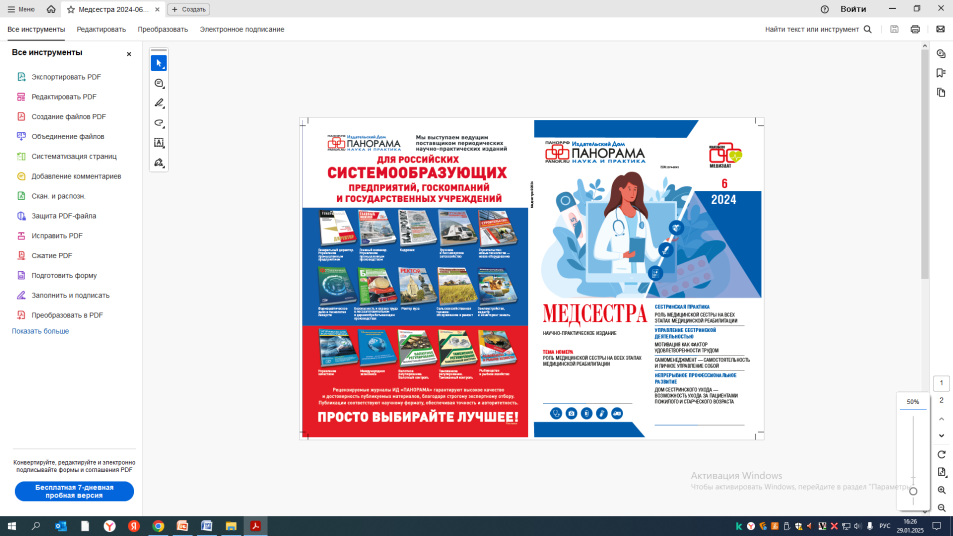 Июнь
Статья в «Медсестра» №6/ 2024 г.
«Роль медицинской сестры на всех этапах медицинской реабилитации», автор: Филиппова Ю.С., Архипова С.Н.
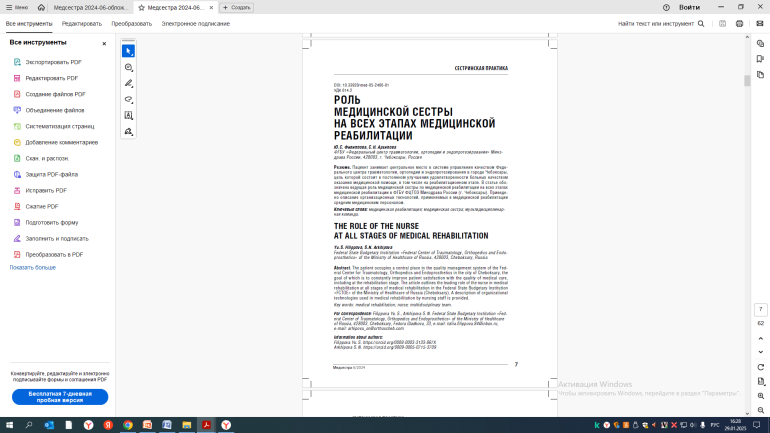 Декабрь
Статья в «Сестринское дело» №7 /2024г 
«Медицинская реабилитация на 3 этапе» 
автор: Стешко С.Н. (ФГБУ «ФЦТОЭ»)
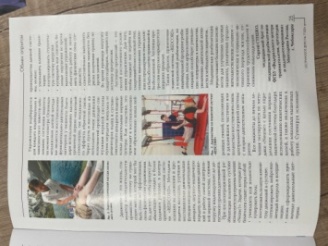 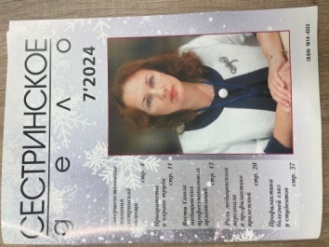 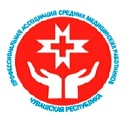 ОО «ПАСМР ЧР»
УЧАСТИЕ В РАБОТЕ АТТЕСТАЦИОННОЙ И АККРЕДИТАЦИОННОЙ КОМИССИИ
4 комиссии
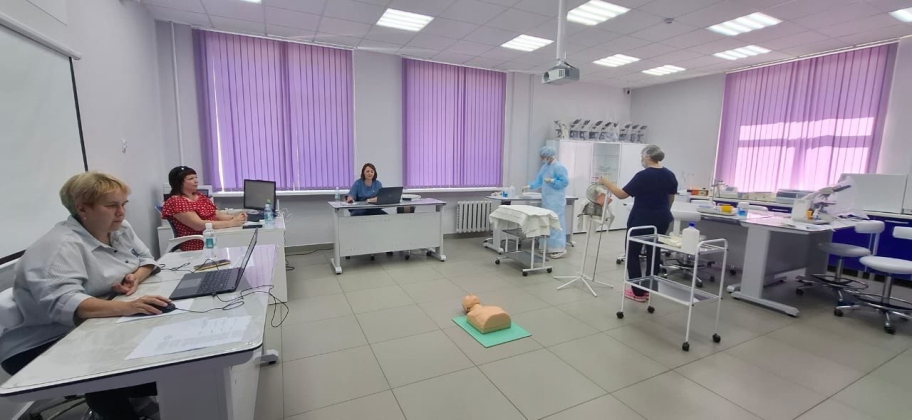 178 членов
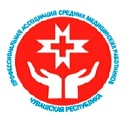 ОО «ПАСМР ЧР»
УЧАСТИЕ В РАБОТЕ АККРЕДИТАЦИОННОЙ КОМИССИИ
Всего 133 чел. получили свидетельства (из 178 чел.)
Члены АКП при первичной аккредитации
Июль 2024 года – 62 чел. 
(в 2023 г - 30 чел)

Члены АКП при первично-специализированной аккредитации
Январь 2025 г – 71 чел.
(в 2023 г - 68 чел.)
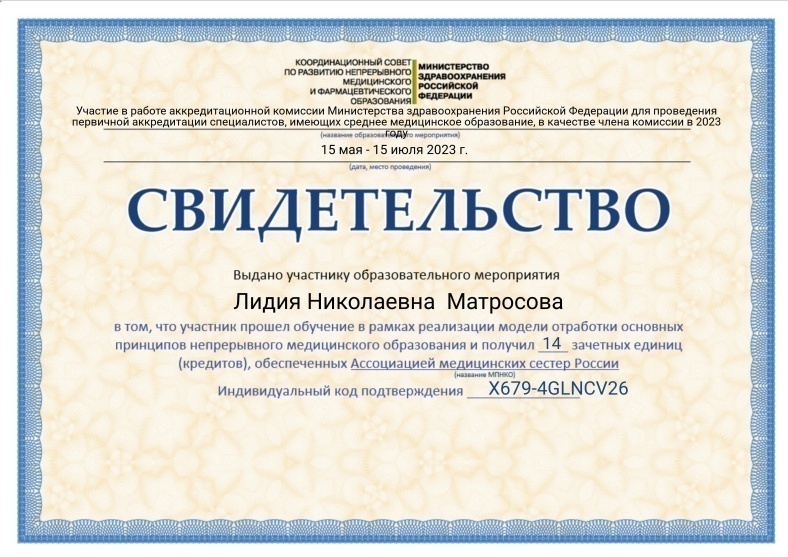 Внесены сведения о ОО «ПАСМР ЧР» 
в перечень Некоммерческих организаций для внесения сведений о членстве в ФРМР
Содействие РАМС
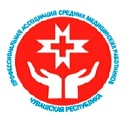 ОО «ПАСМР ЧР»
НАГРАЖДЕНИЕ АССОЦИАЦИИ
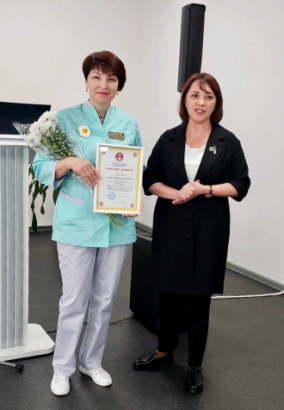 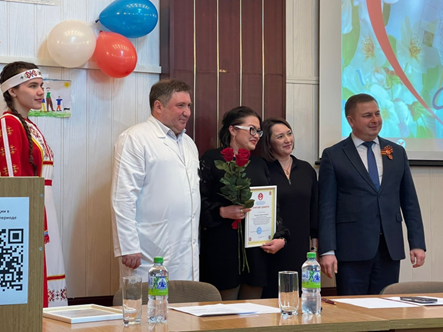 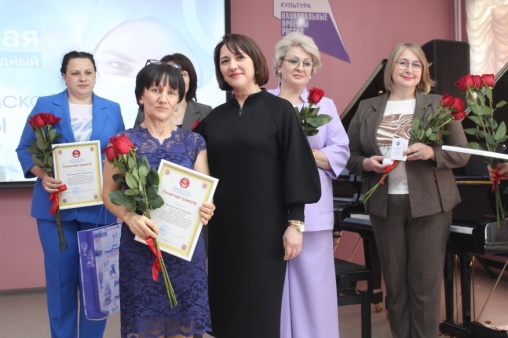 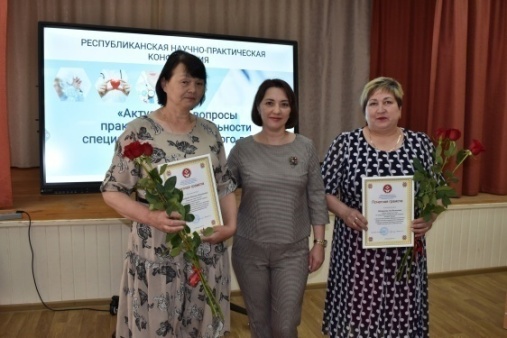 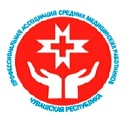 ОО «ПАСМР ЧР»
НАГРАЖДЕНИЕ АССОЦИАЦИИ
ГОРДОСТЬ АССОЦИАЦИИ
Медаль Луки Крымского
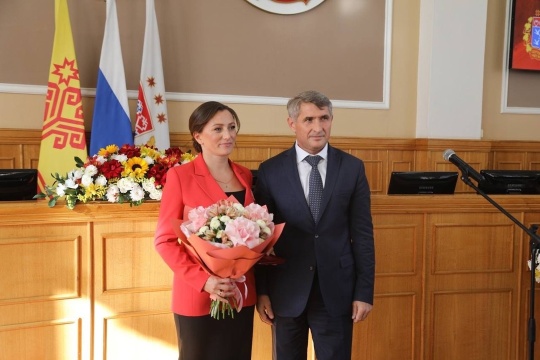 Победитель Всероссийского конкурса
в номинации 
«Лучший лаборант»
3 место
Финалист 
Республиканского конкурса «Управленческая команда – 2024»
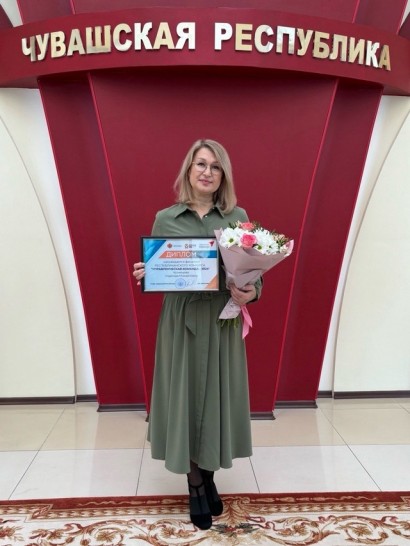 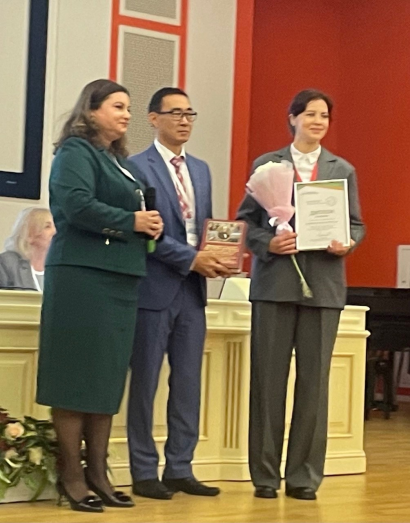 Валентина Витальевна Порядкова, 
медицинская сестра 
МНТК-Чебоксары
Вавилова Наталия Петровна, 
фельдшер-лаборант 
БУ «ППЦ»
Кузнецова Надежда Михайловна, 
менеджер ассоциации
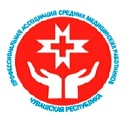 ОО «ПАСМР ЧР»
ПОДПИСКА НА ПЕЧАТНУЮ ПРОДУКЦИЮ
2024 г – 45 экз.
2024 г – 60 экз.
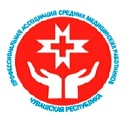 ОО «ПАСМР ЧР»
ДЛЯ ЧЕГО ВСЕ ЭТО?
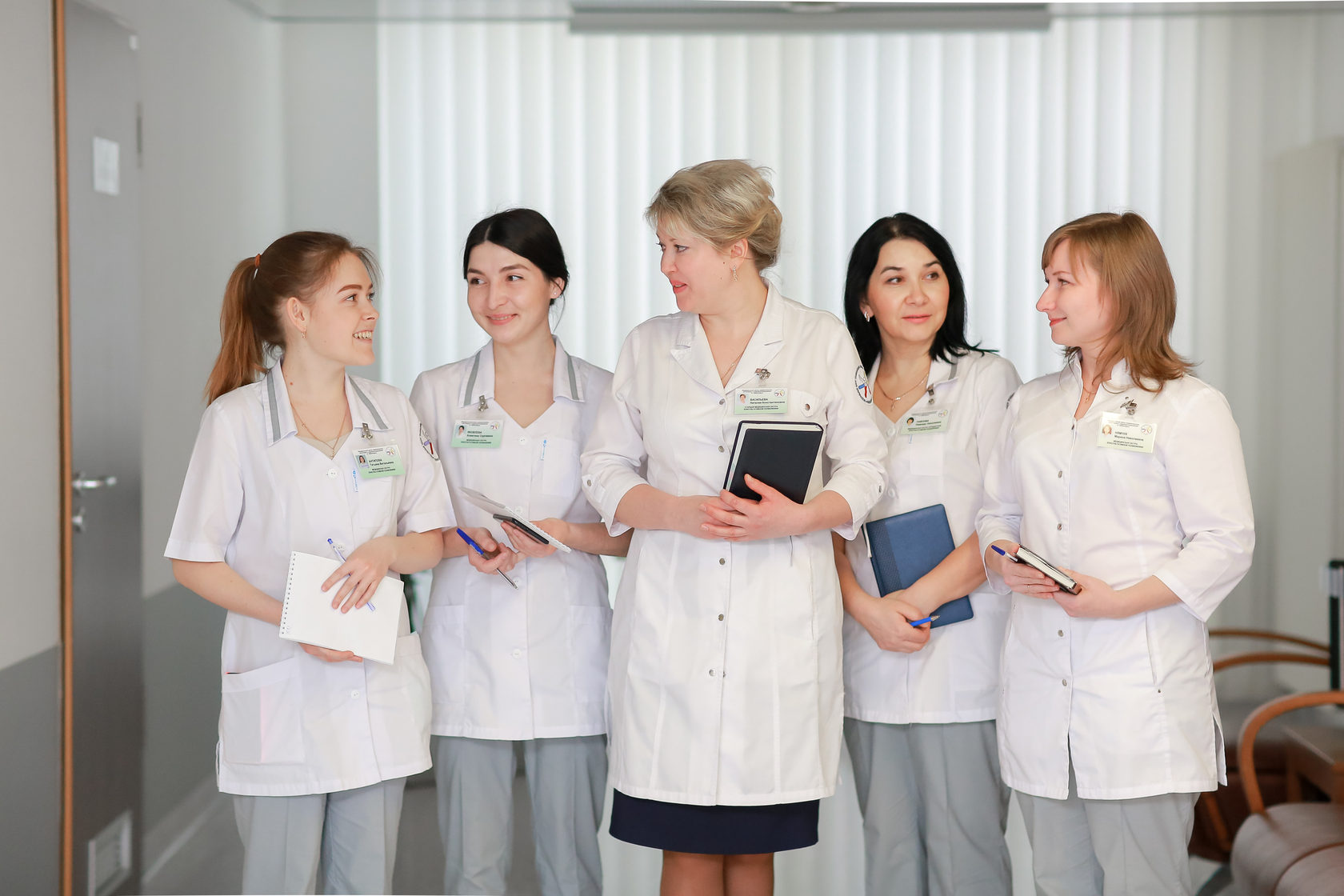 МЫ ХОТИМ ВИДЕТЬ НАШУ ПРОФЕССИЮ
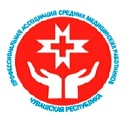 ОО «ПАСМР ЧР»
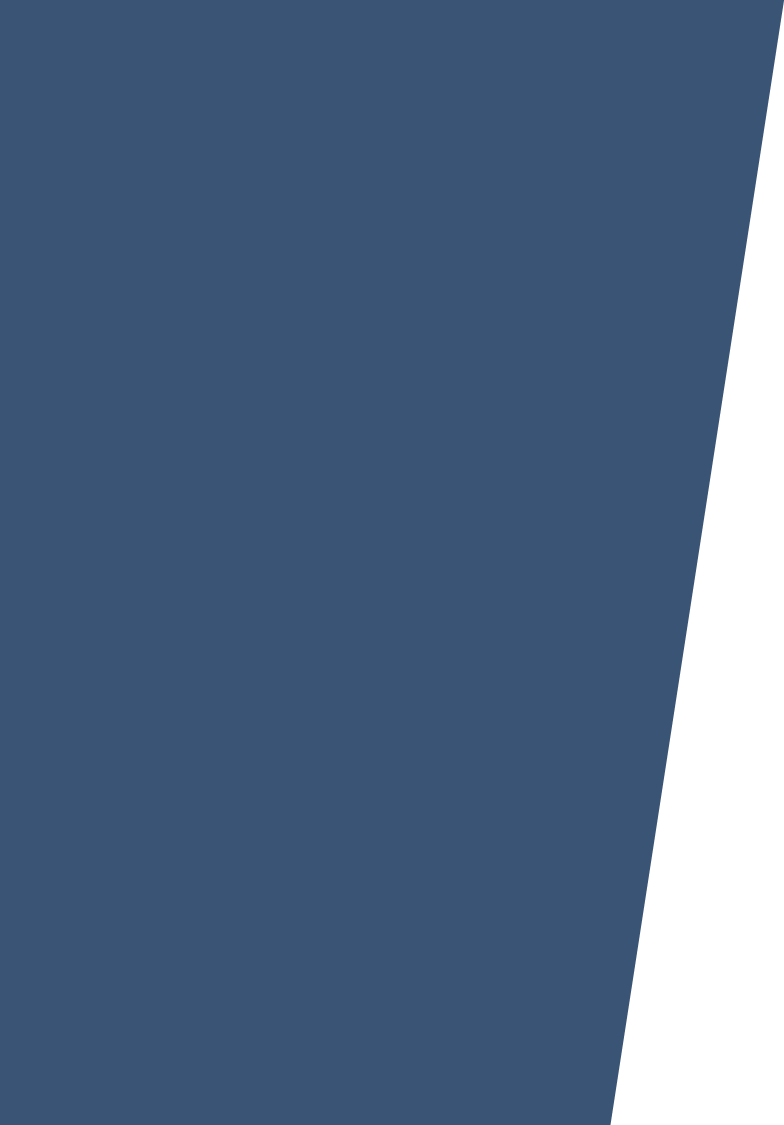 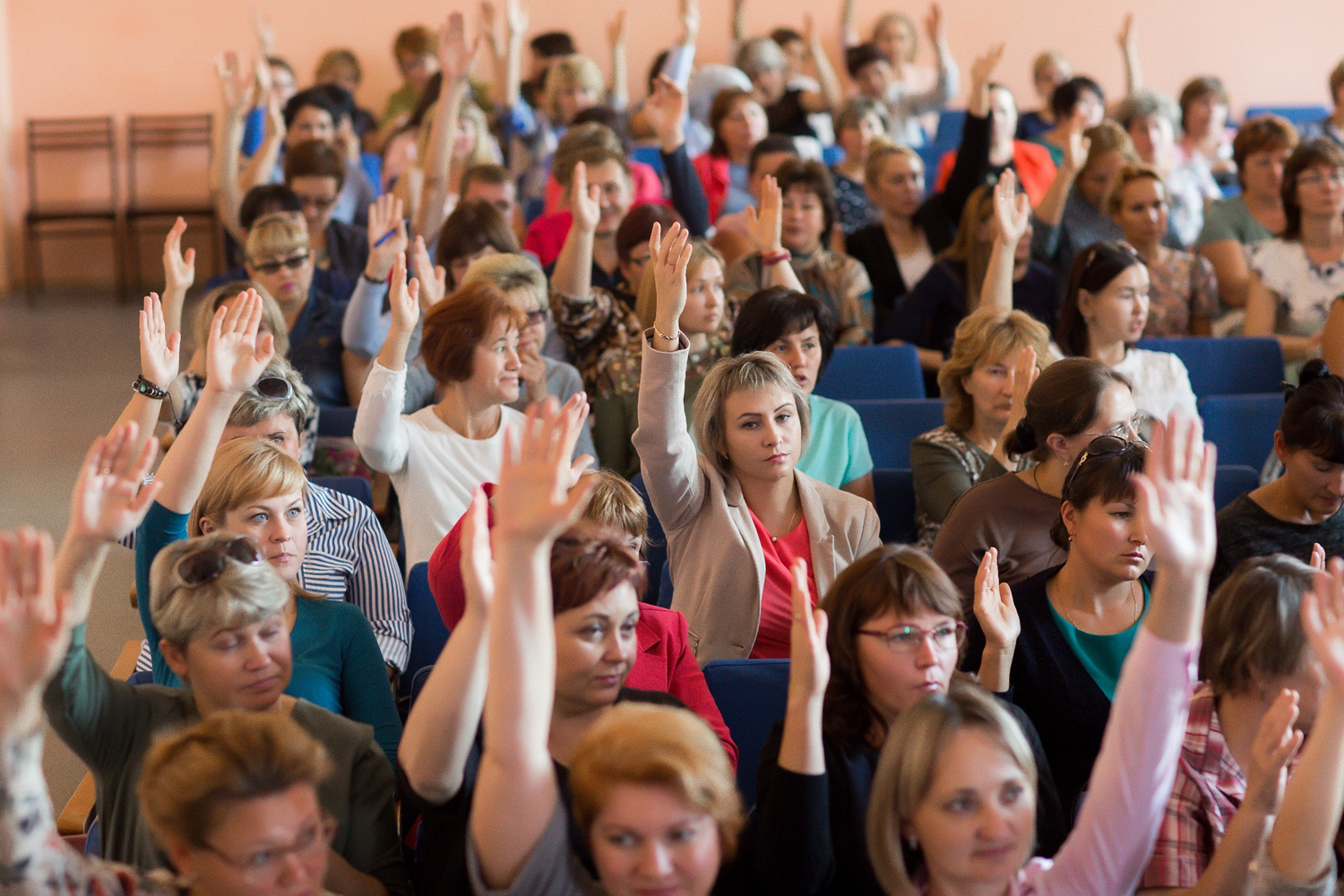 БЛАГОДАРИМ ЗА КОЛЛЕГИАЛЬНОЕ 
ВЗАИМОДЕЙСТВИЕ

ПРИГЛАШАЕМ К СОТРУДНИЧЕСТВУ!
:
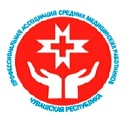 ОО «ПАСМР ЧР»